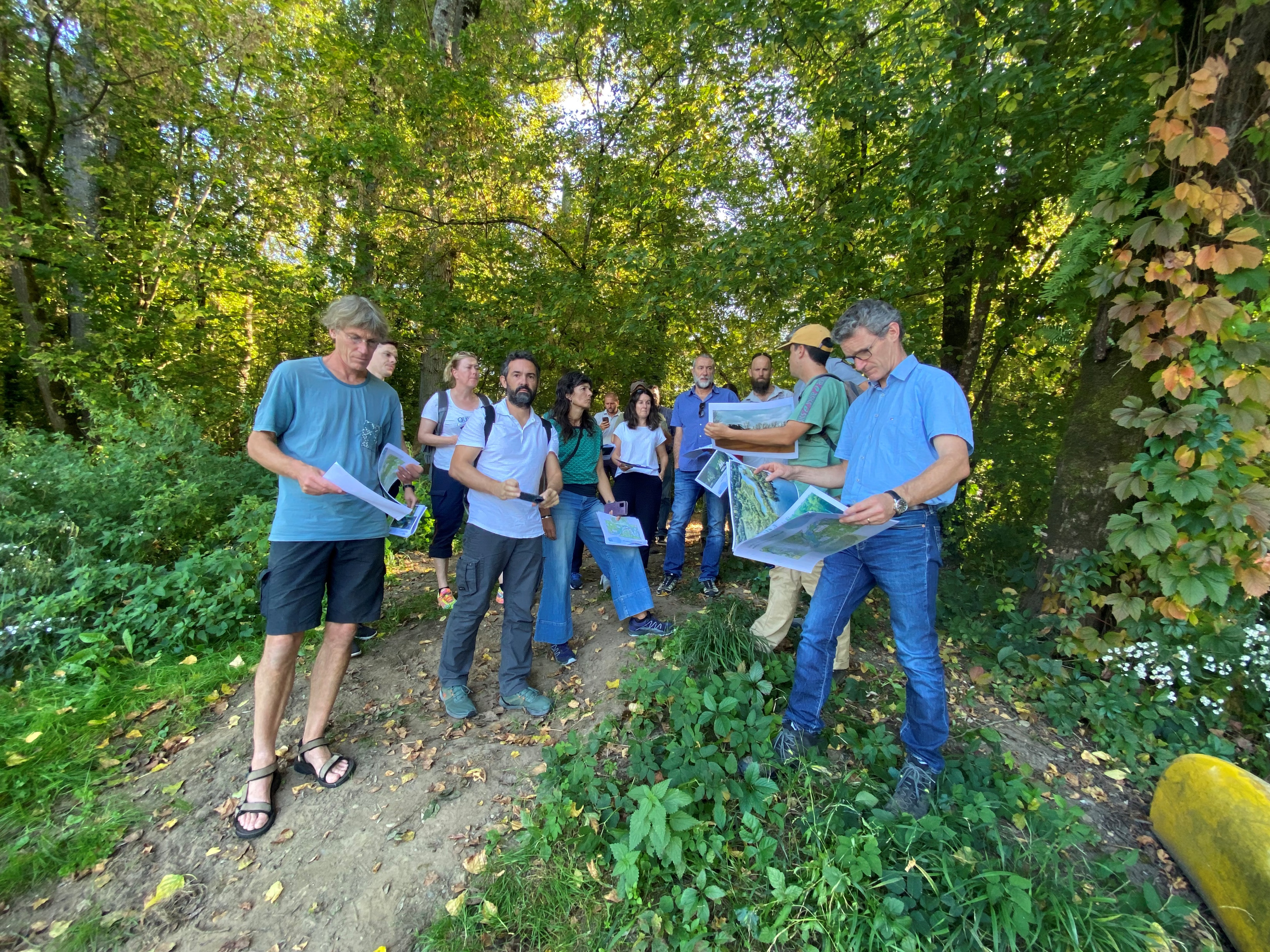 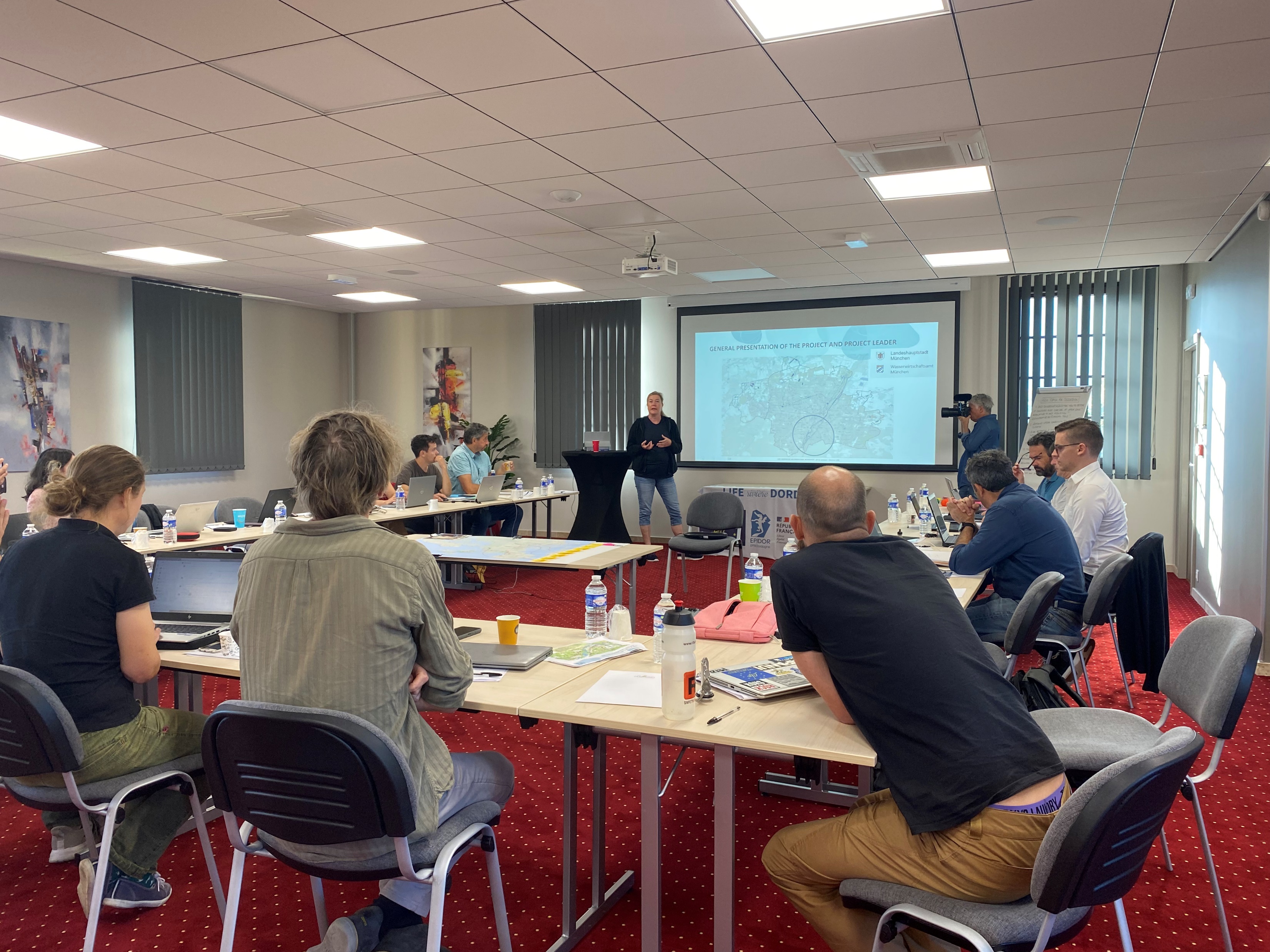 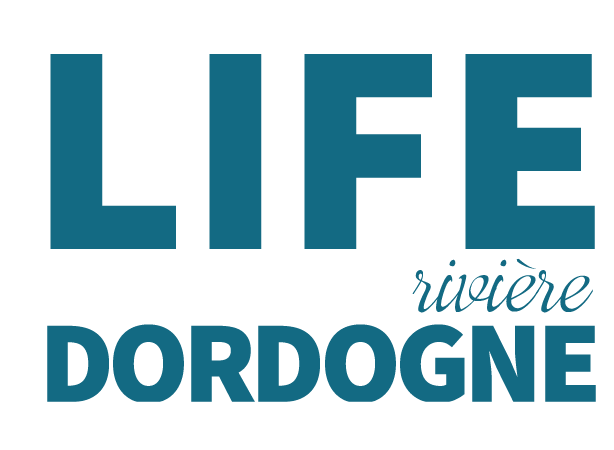 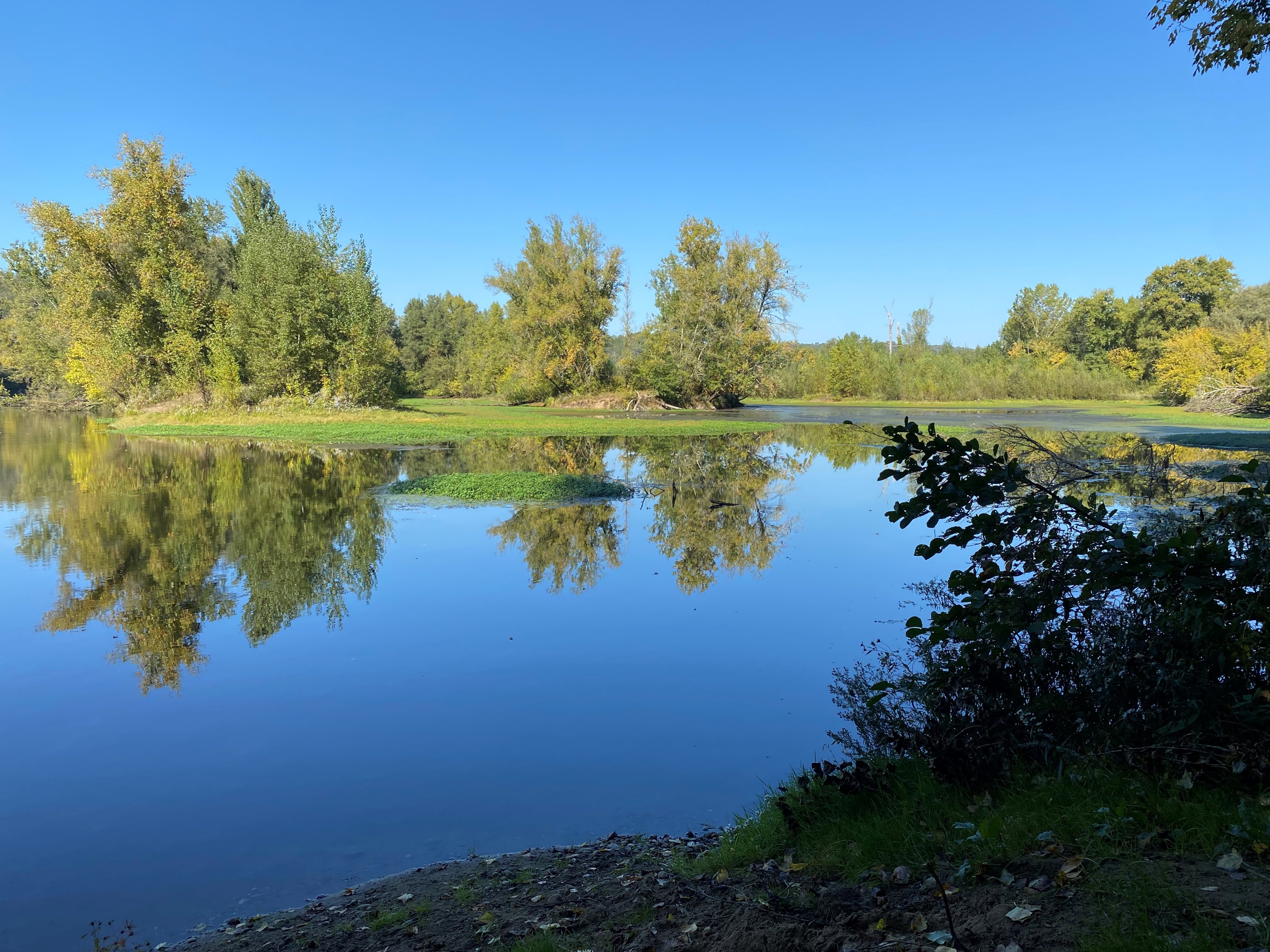 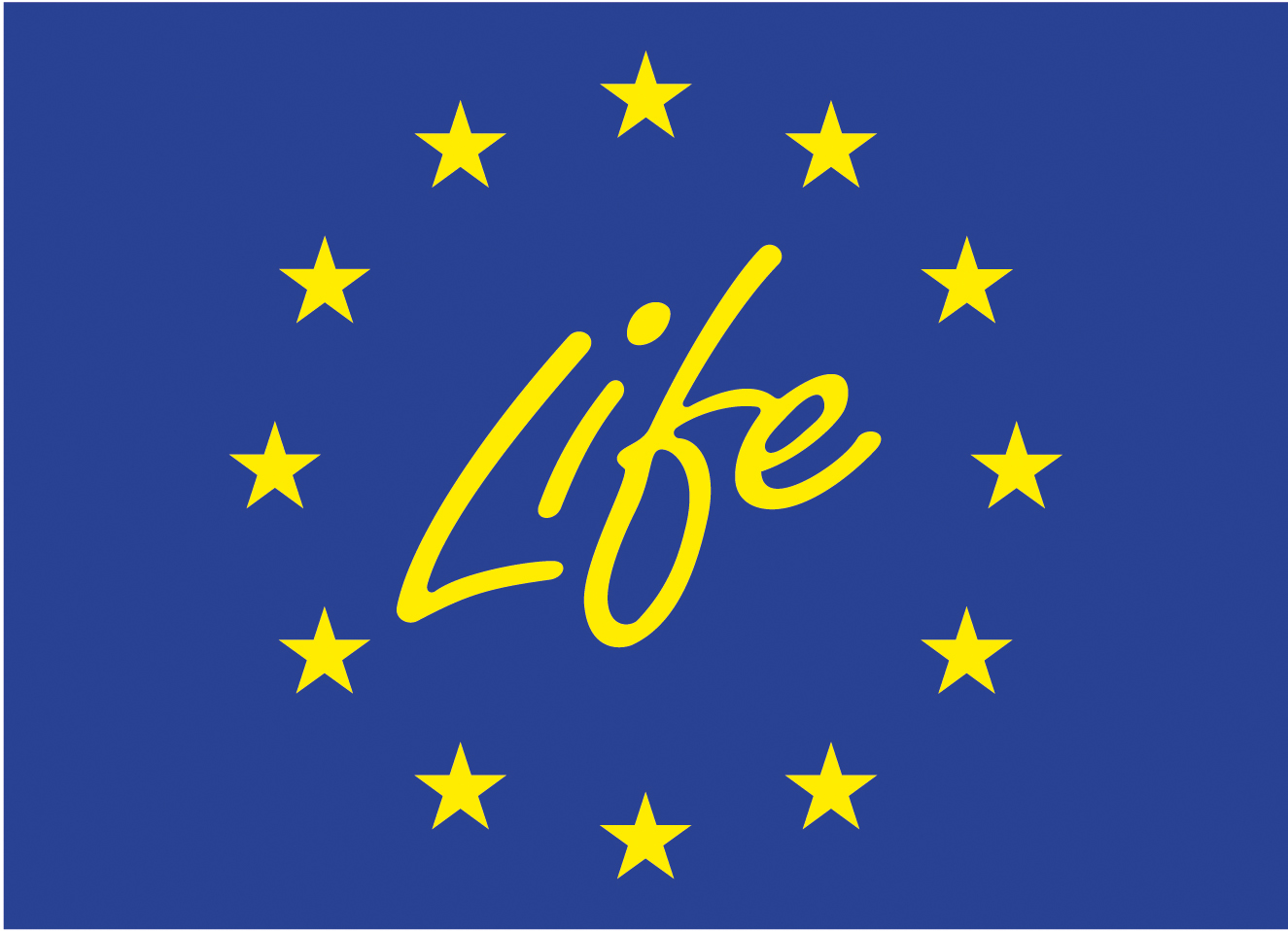 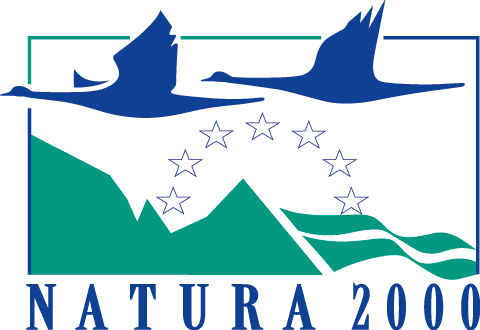 LIFE DORDOGNE INTERNATIONAL WORKSHOP
10-11 October 2023 – Perigord – France
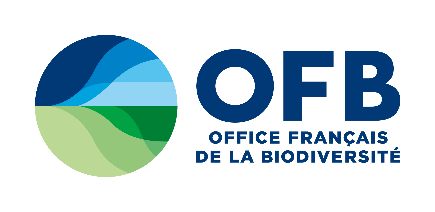 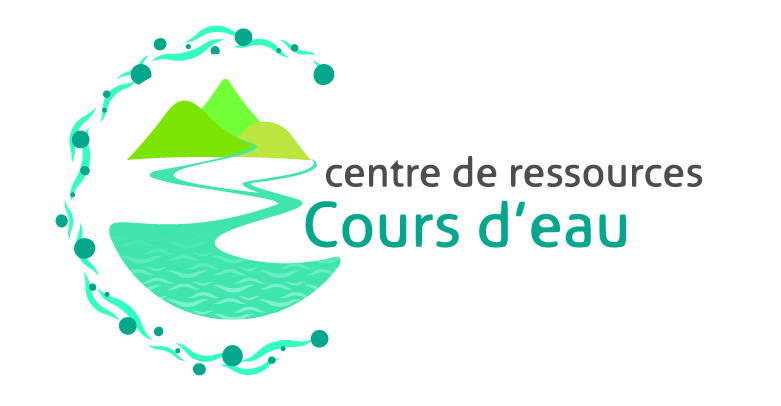 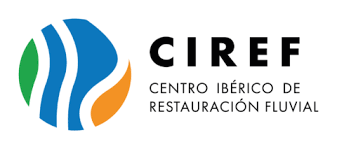 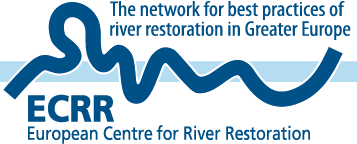 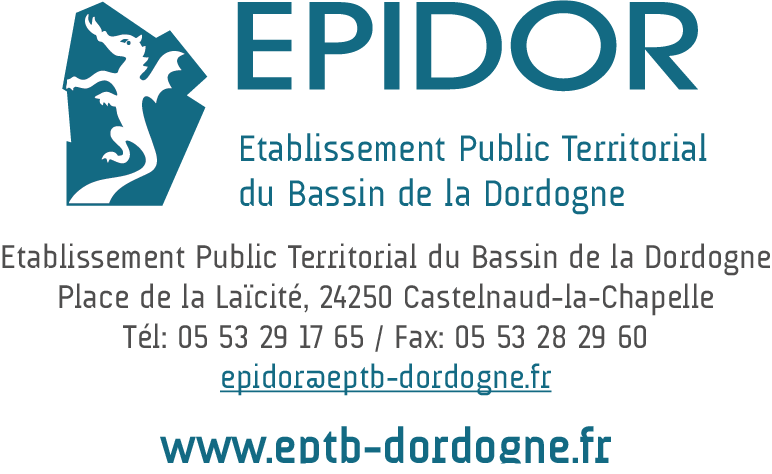 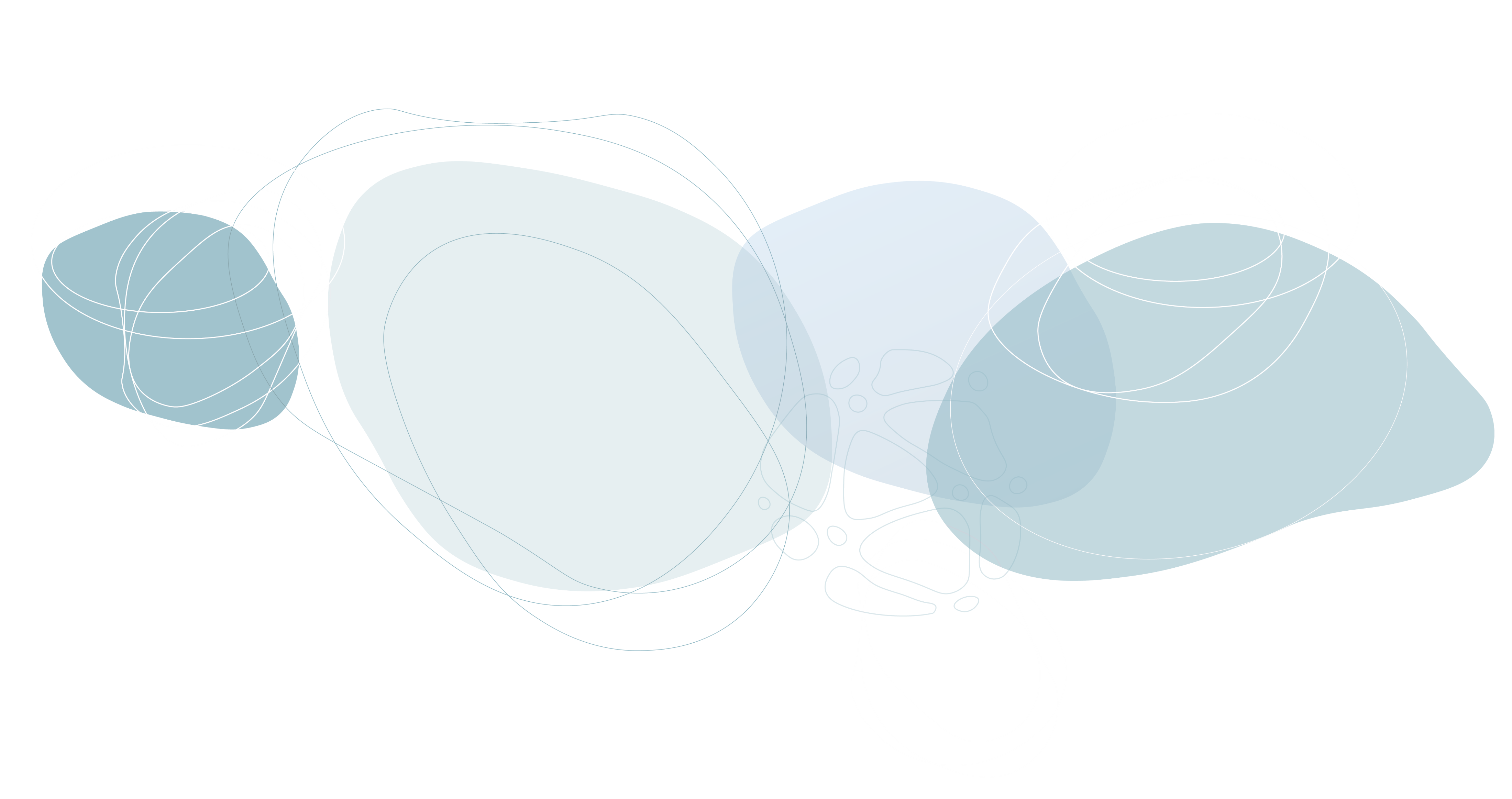 Goals and methodology OF THE PROJECTEXCHANGE AND DISSEMINATION OF BEST PRACTICES IN RIVER MANAGEMENT
Collection of case studies similar to the Dordogne river in a long list including the characteristics, problems and restoration actions
Workshop with the river managers of the 8 rivers aiming to identify and learned about each case and the points in common
Shortlisted of 8 rivers that best represents the similarities with the Dordogne
Life Dordogne Guide: 
incorporate the results into the guide: challenges, difficulties, best practices and lessons learned
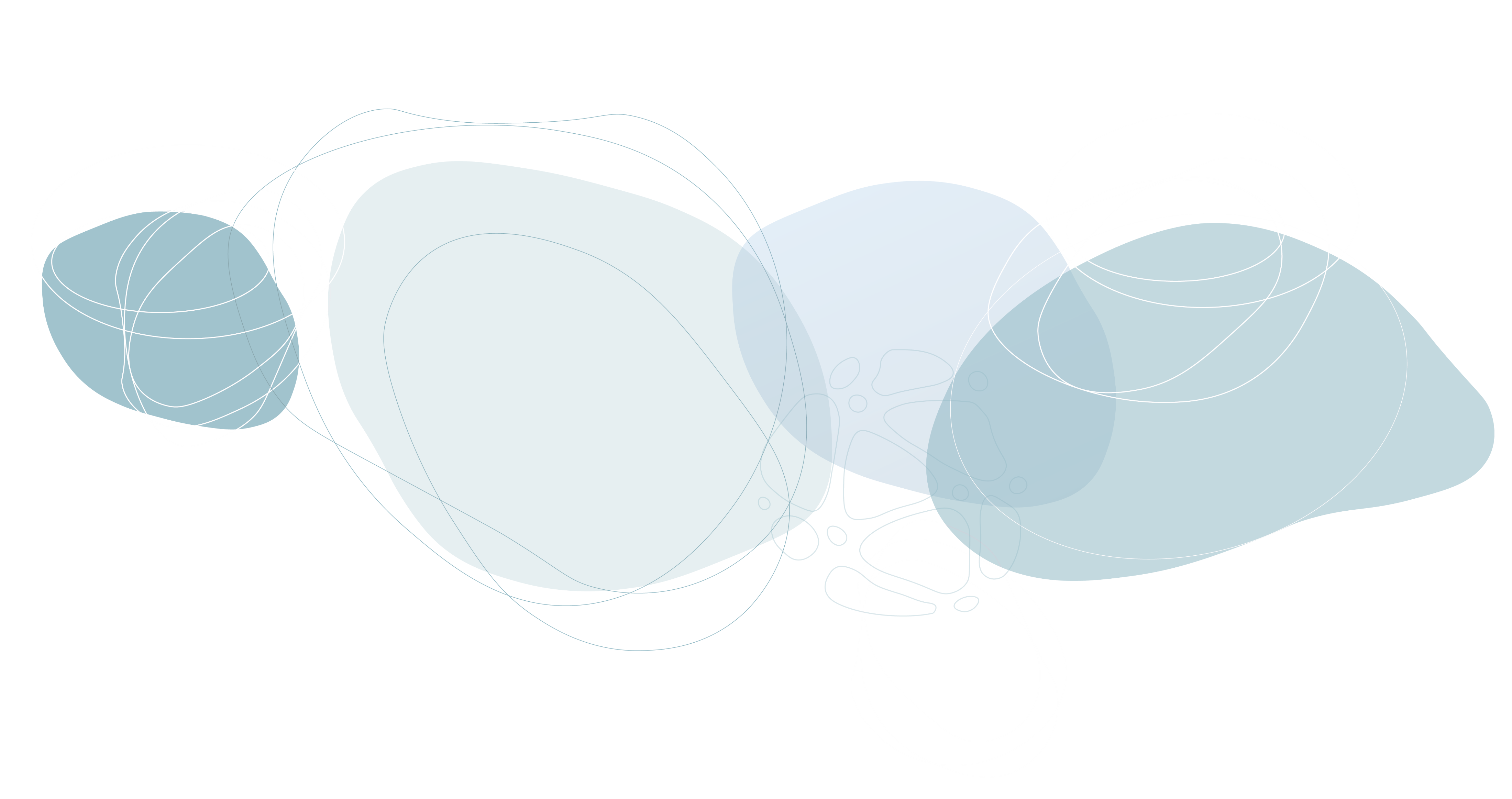 CRITERIA for the SELECTION of the 8 rivers
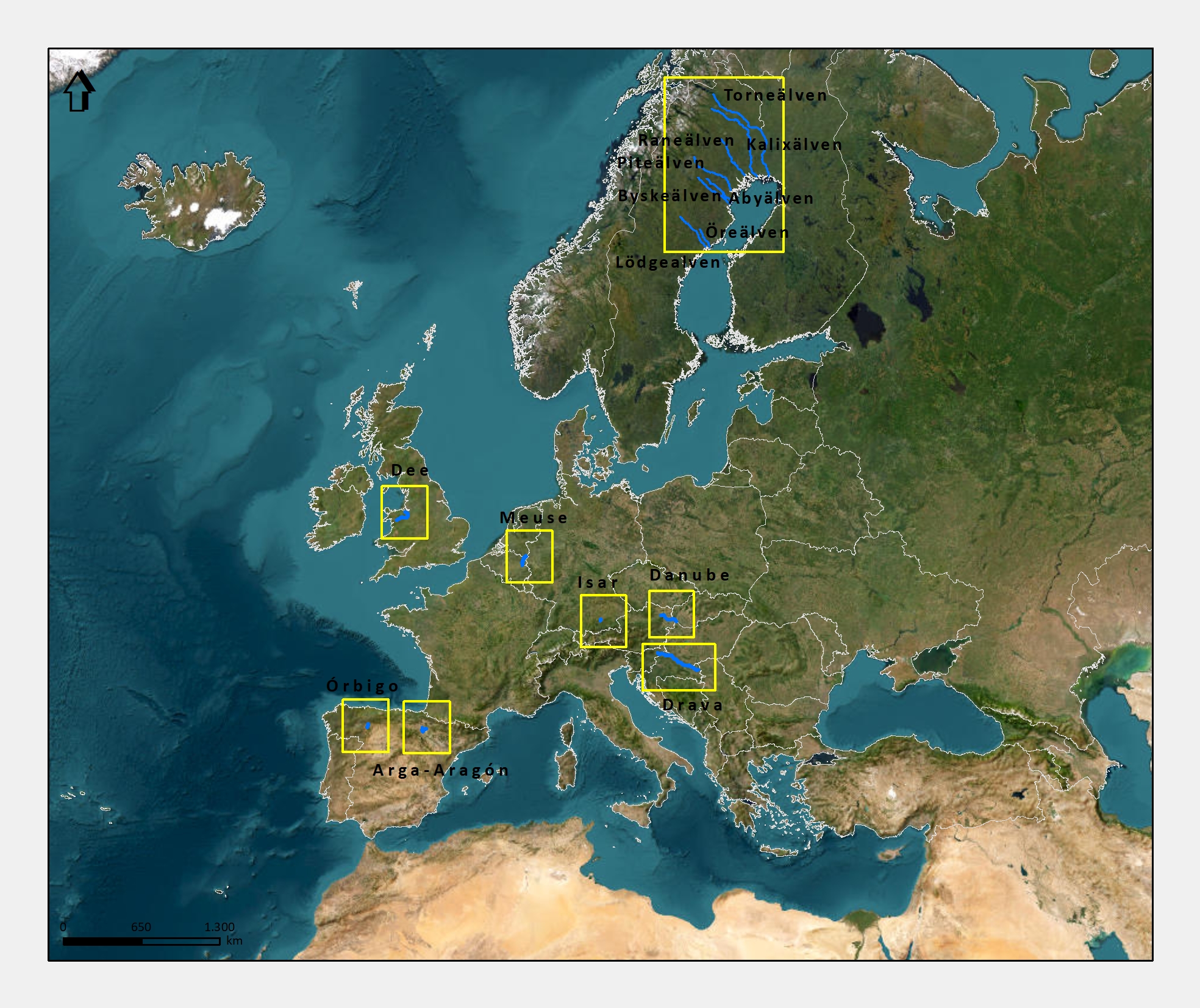 From the beginning the idea was to select 8 rivers from a first long list.
The long list was 98 projects, based on: shared problems with the Dordogne river, hydromorfological restoration; projects in course and/or finished and monitoring programs
One of the main interests was hydromorphological conditions and collecting experiences of river sediment management
The context had to be a large river with sediment and hydrology problems and large dams or massive gravel extraction.
The sources for finding the projects were: 
LIFE projects
INTERREG projects
River wiki, ECRR, Restore, Reform databases
Research databases
National river restoration websites
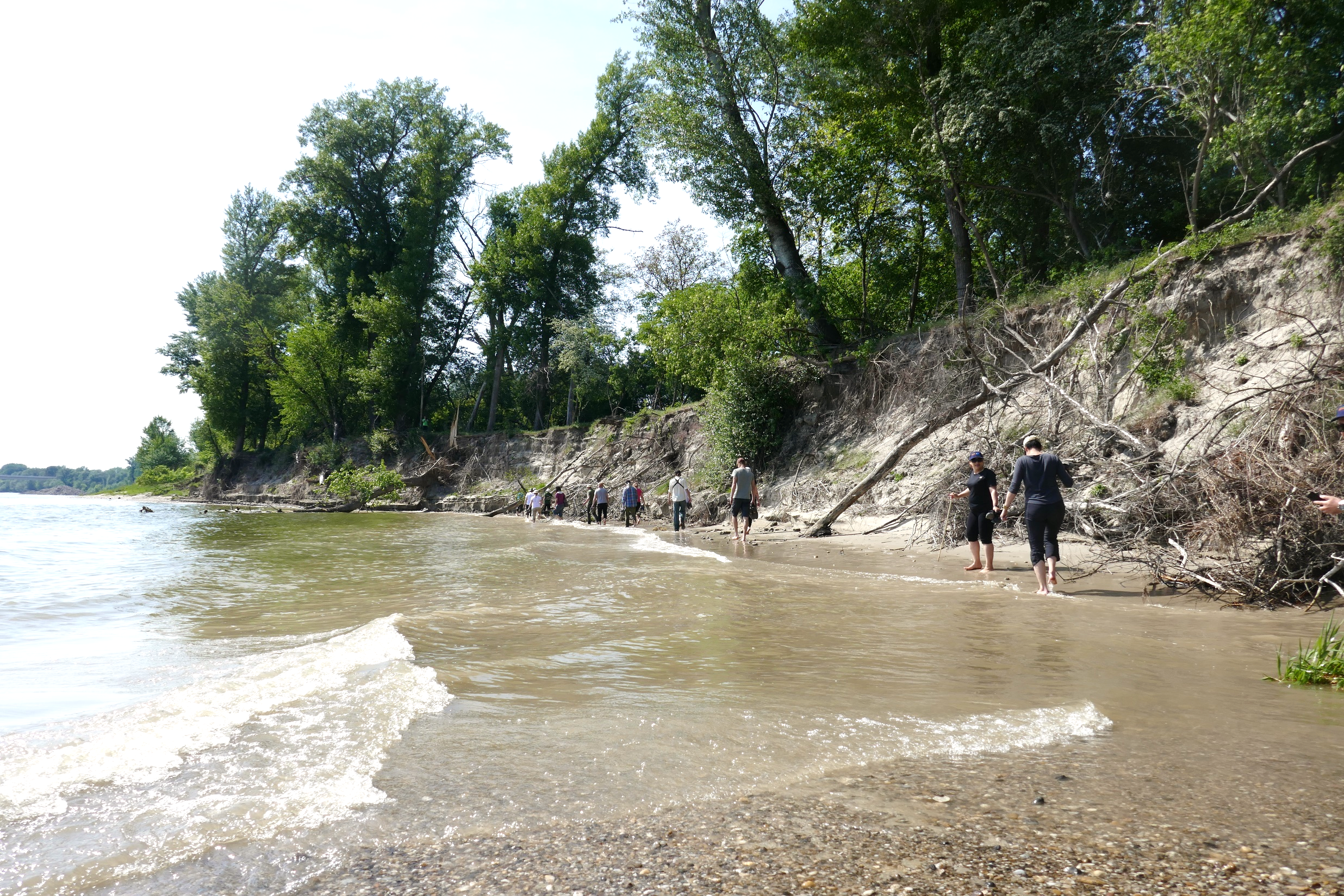 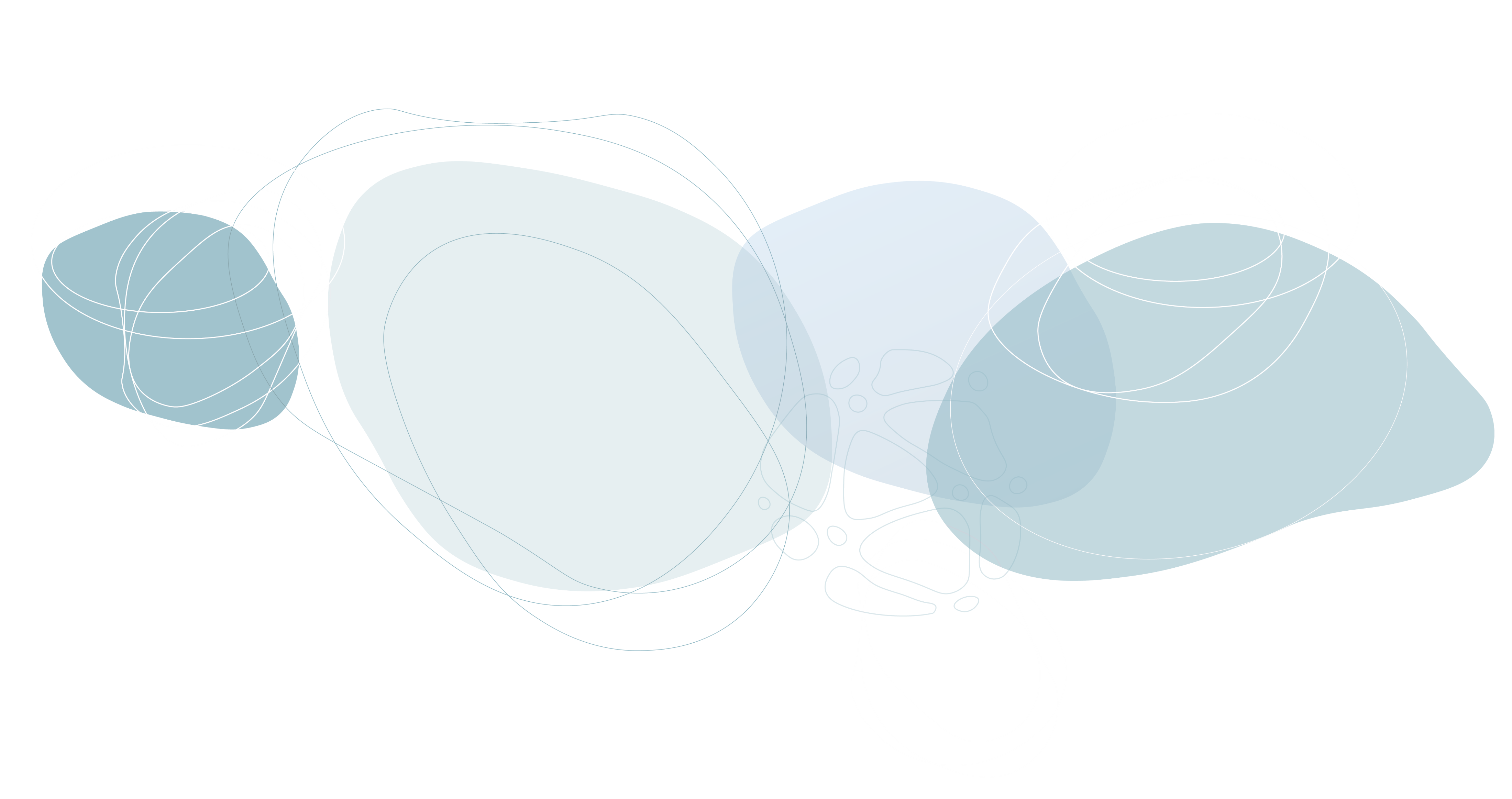 THE 8 RIVER CASES
Thurnhaufen. Source: Viadonau
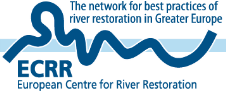 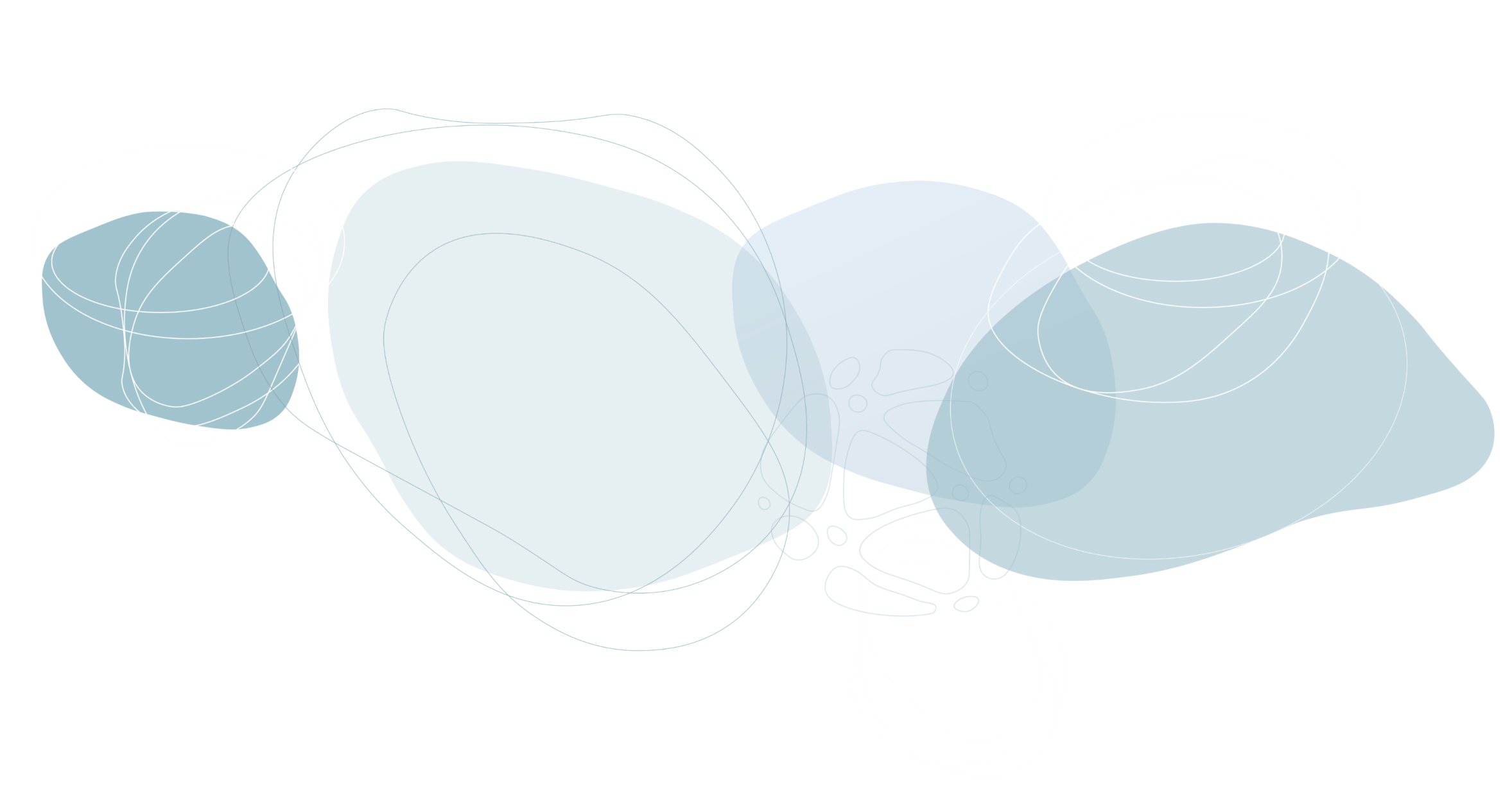 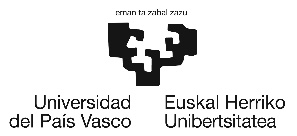 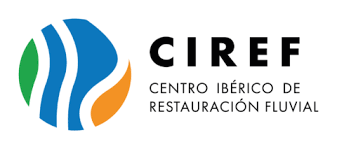 Arga-Aragón Rivers (Spain)
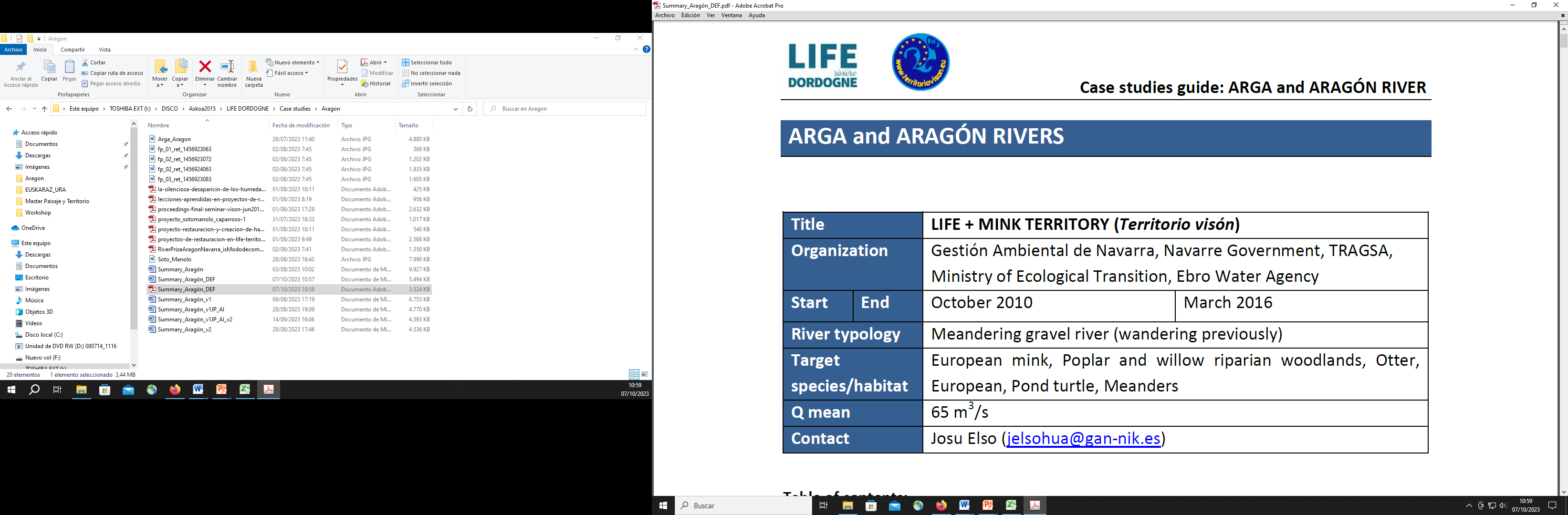 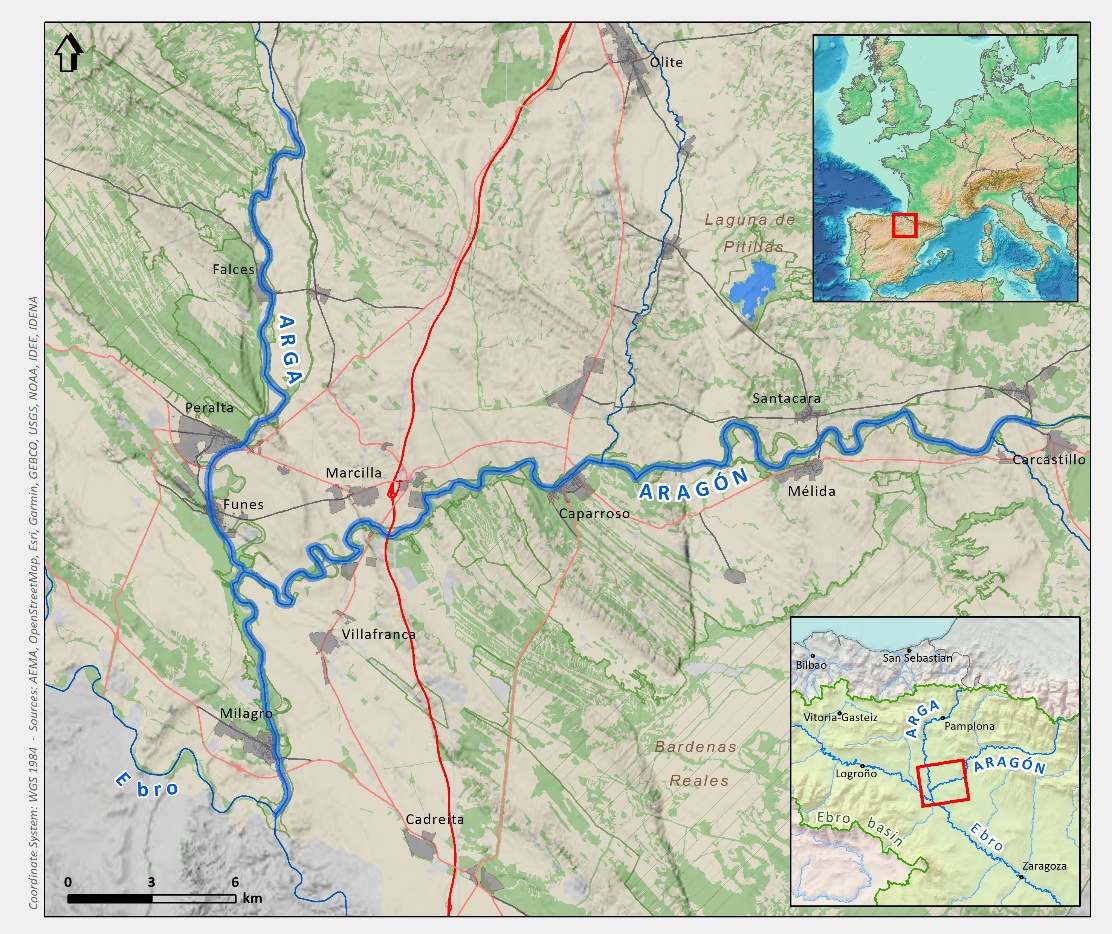 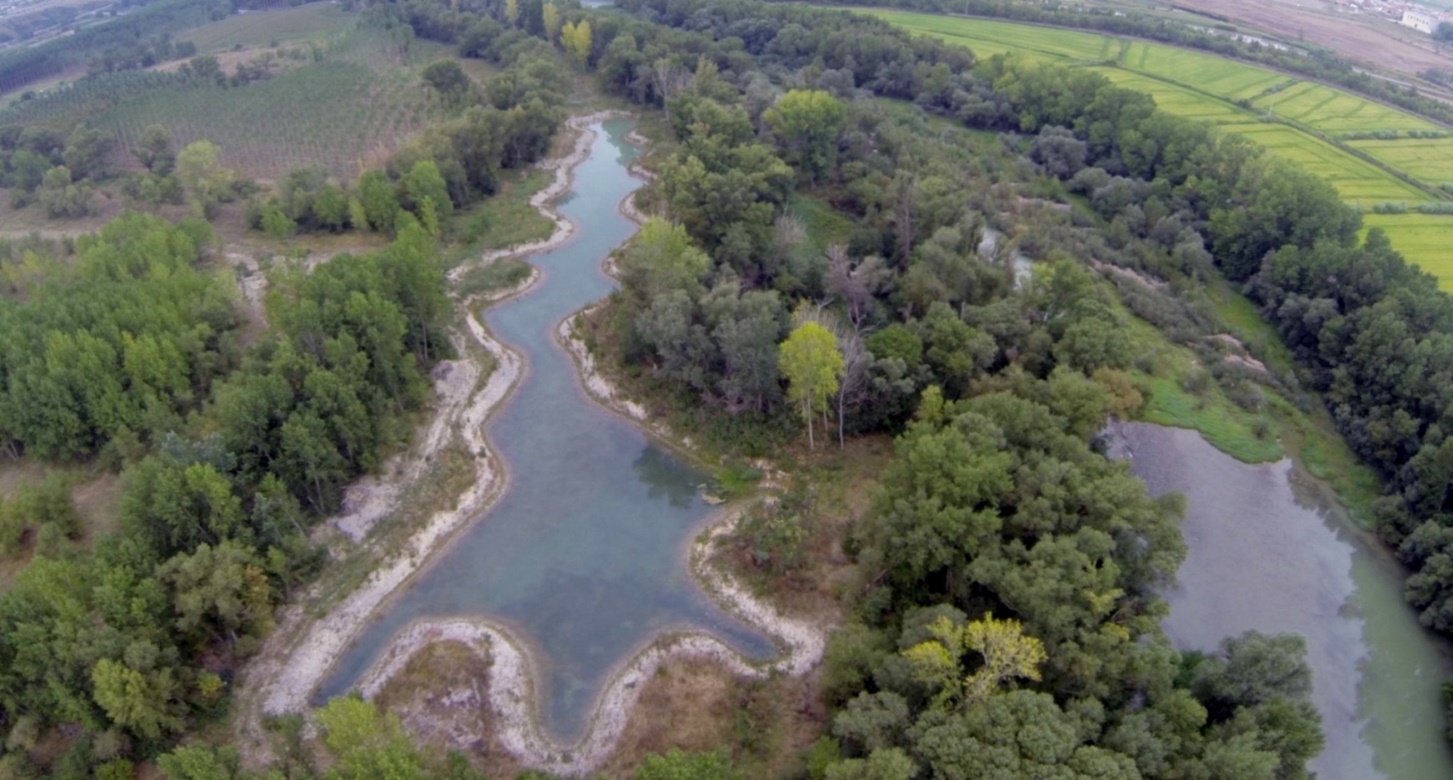 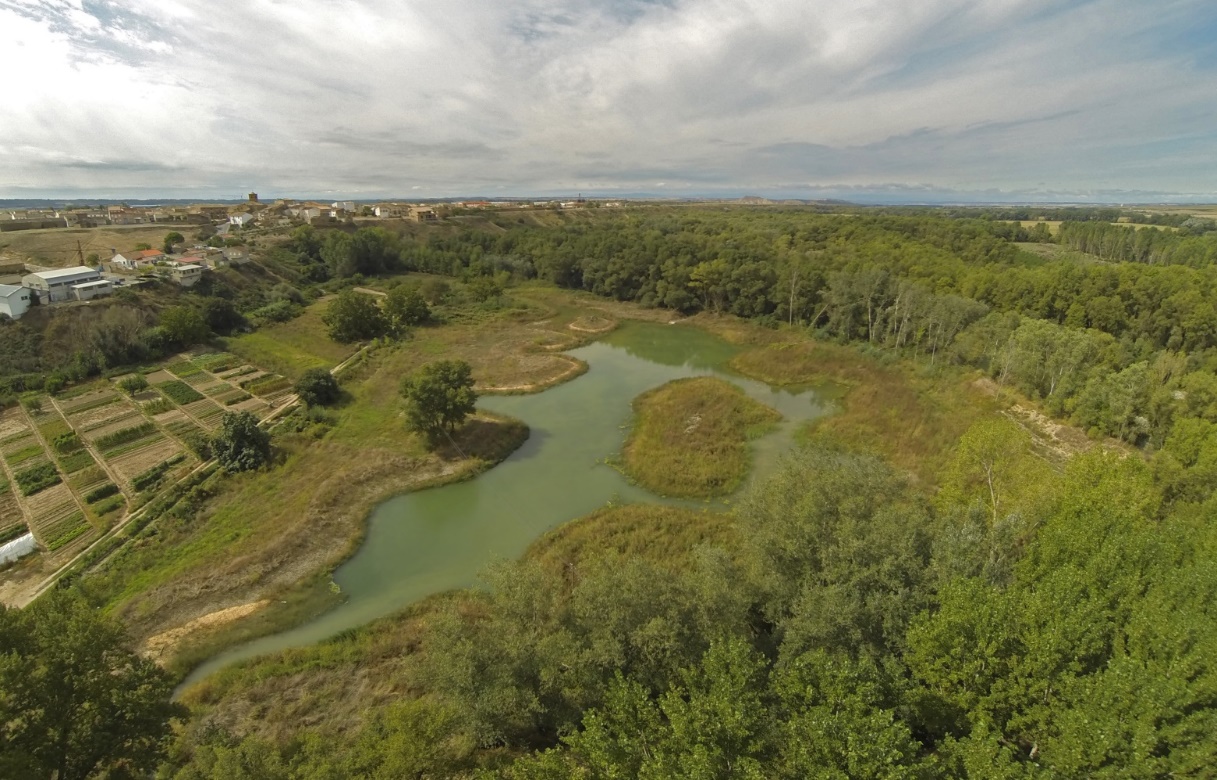 LIFE DORDOGNE INTERNATIONAL WORKSHOP   10-11 october – Domme (24)
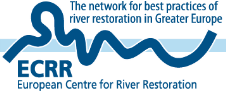 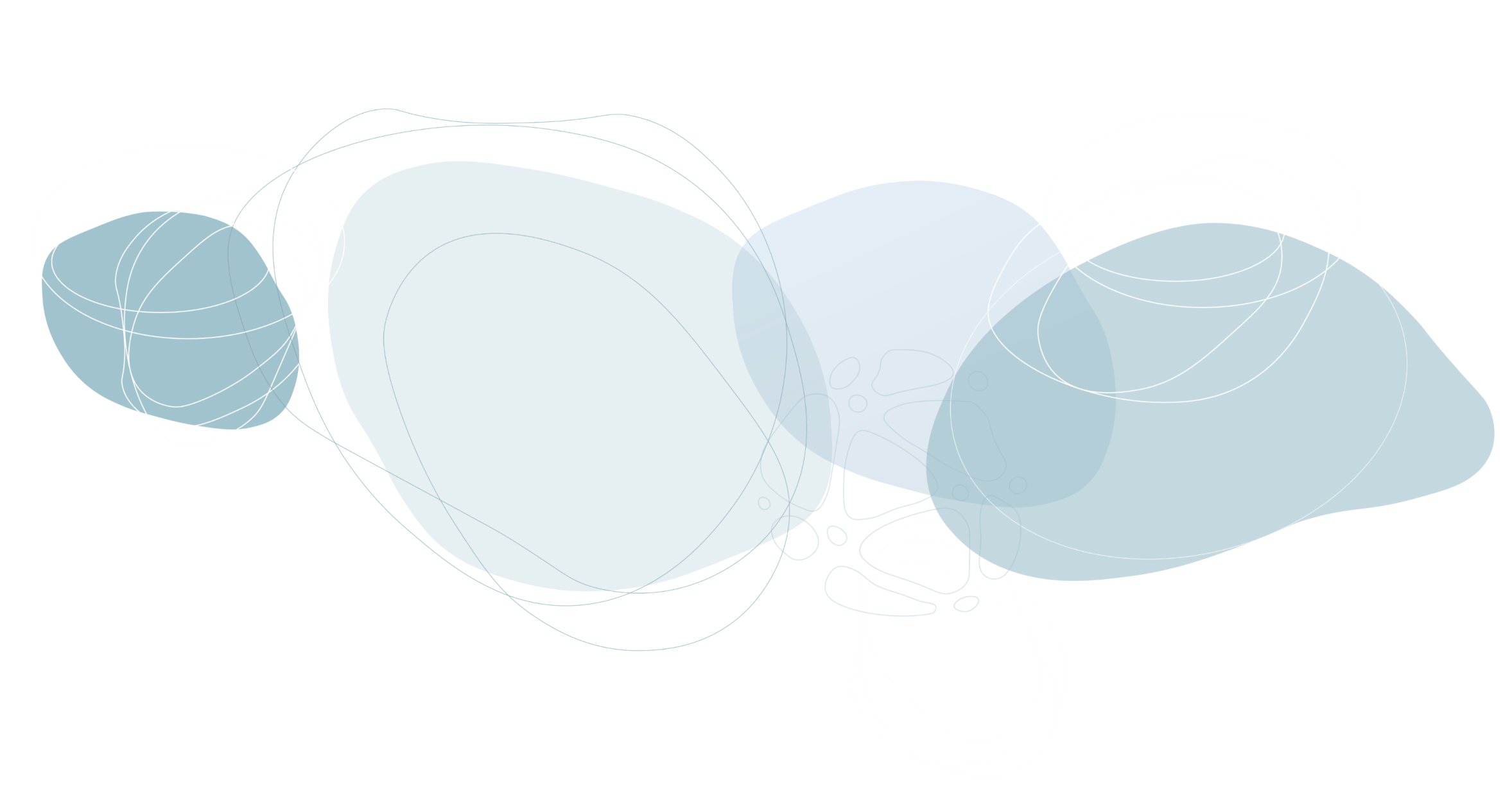 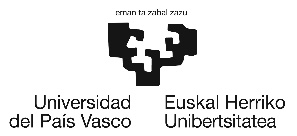 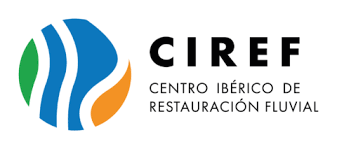 Danube river (Austria)
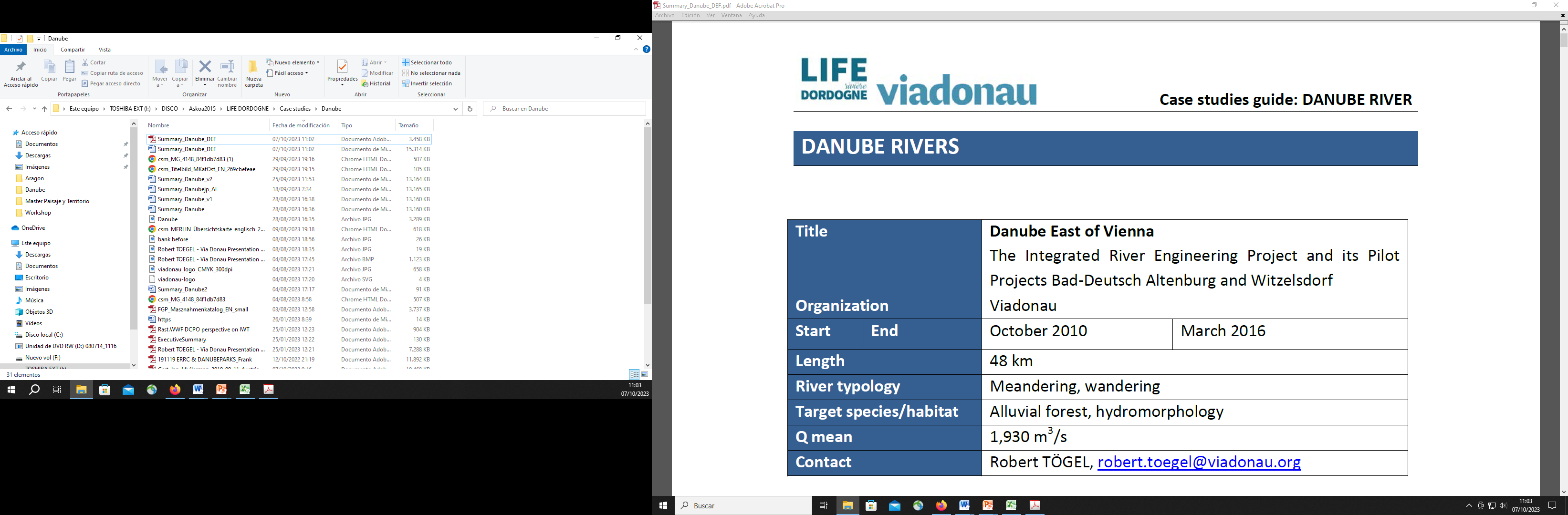 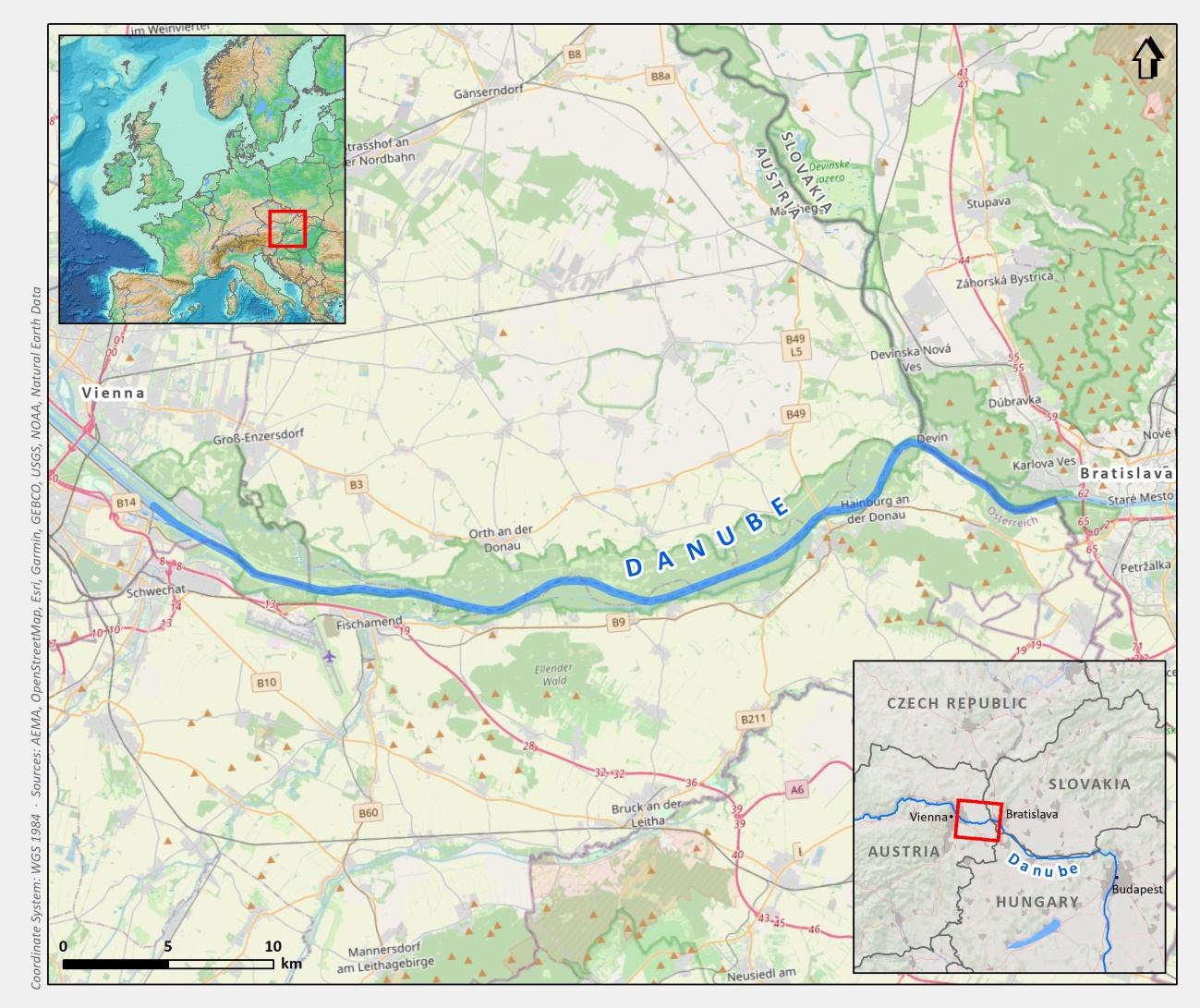 LIFE DORDOGNE INTERNATIONAL WORKSHOP   10-11 october – Domme (24)
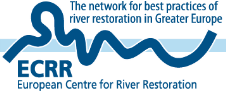 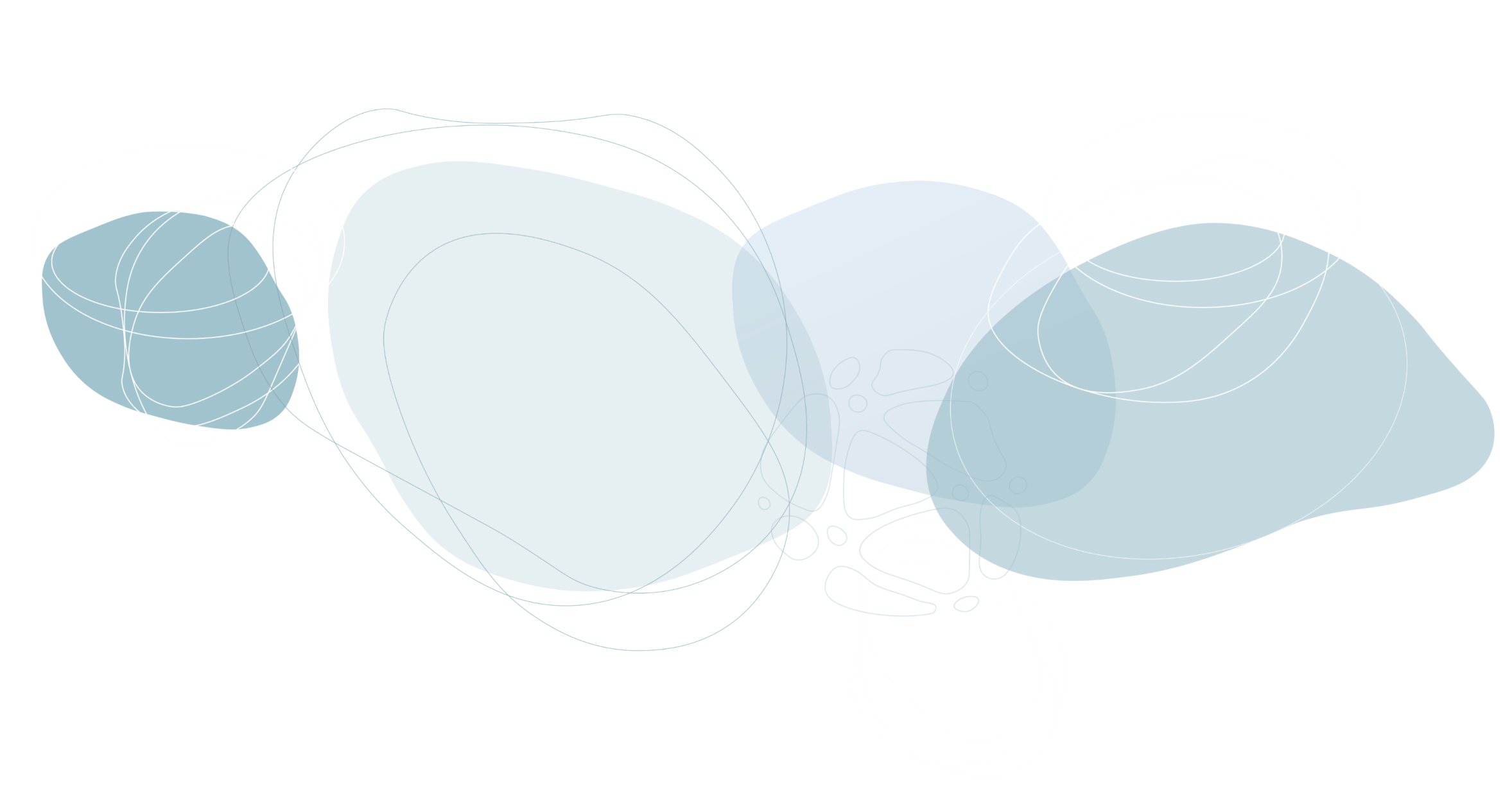 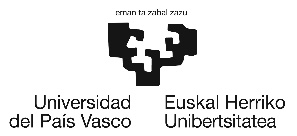 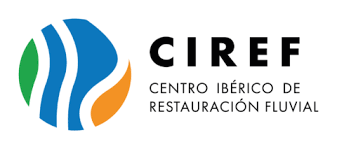 Dee river (Wales)
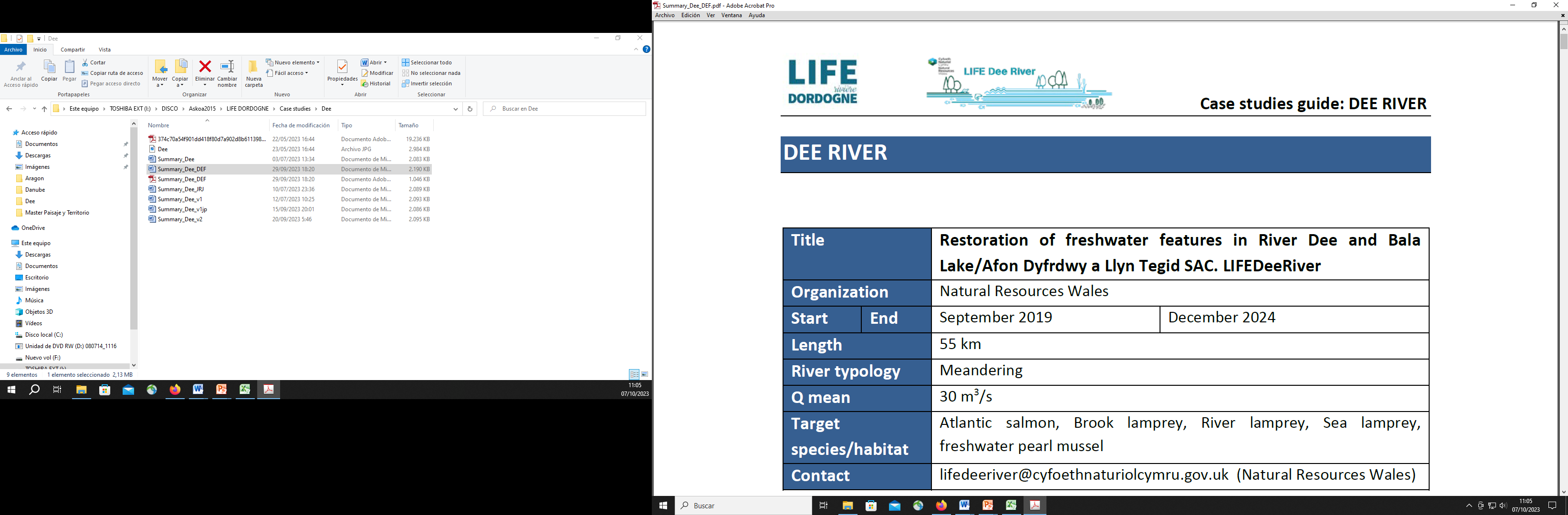 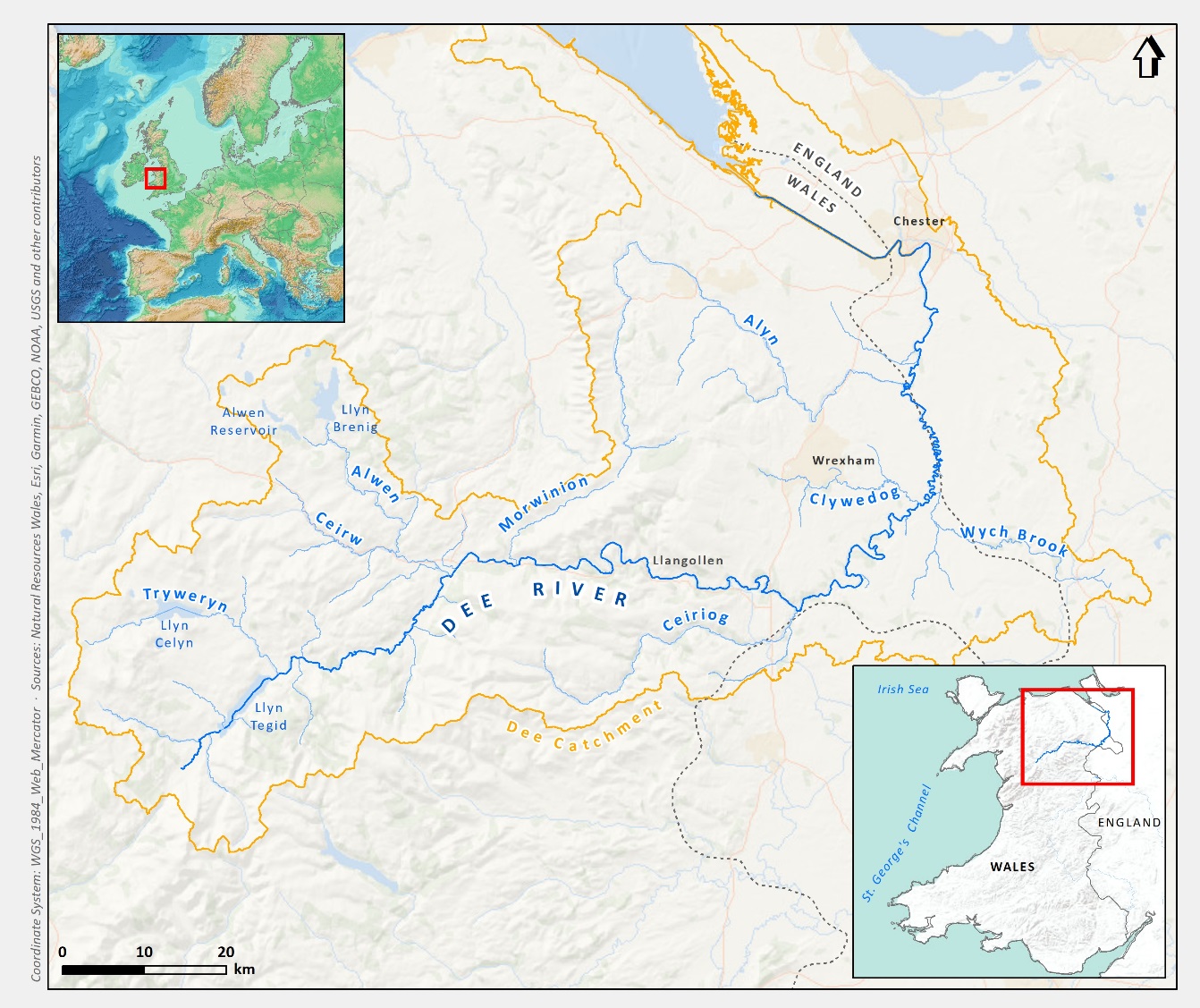 LIFE DORDOGNE INTERNATIONAL WORKSHOP   10-11 october – Domme (24)
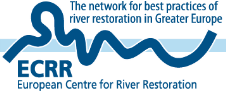 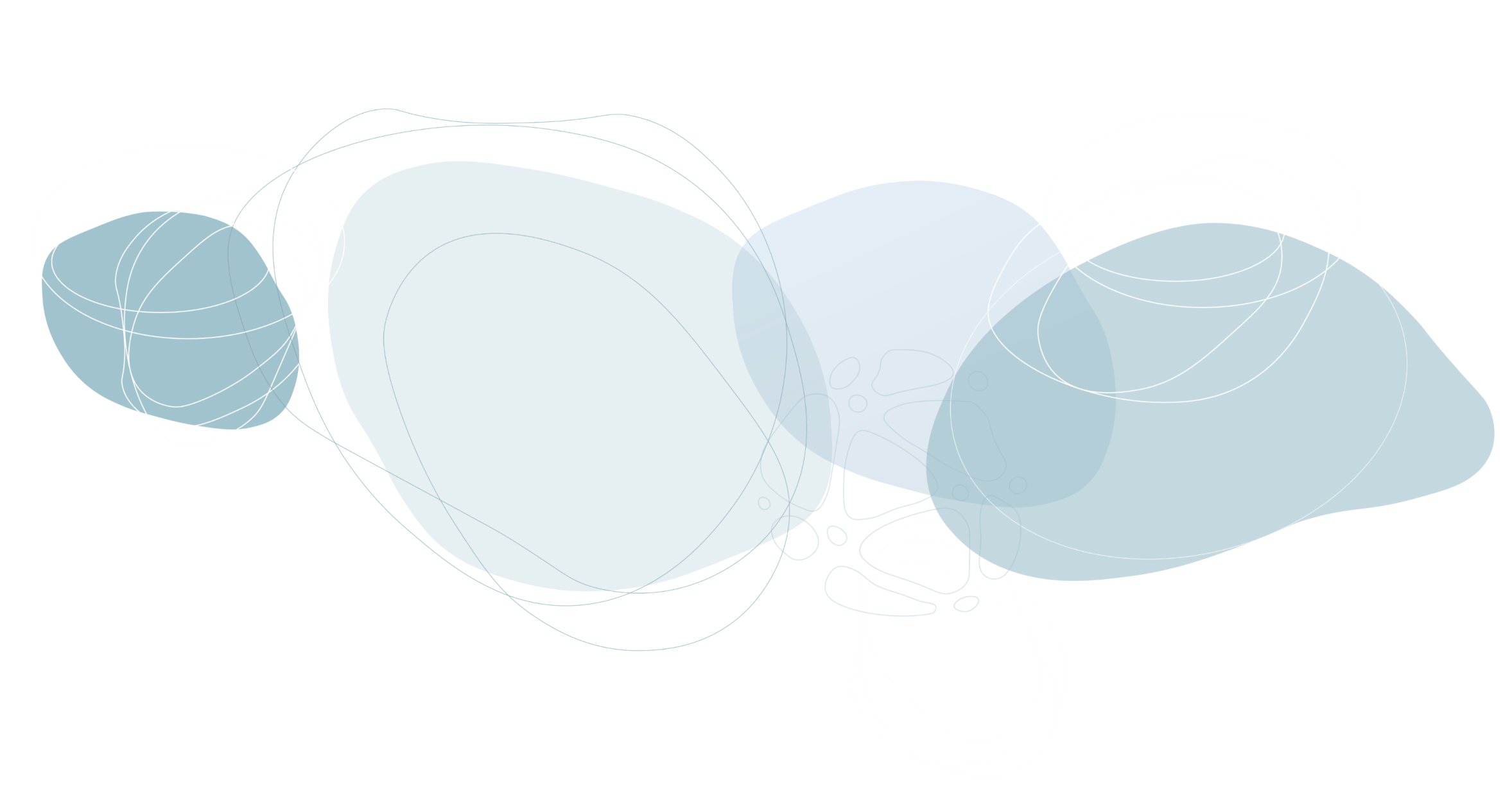 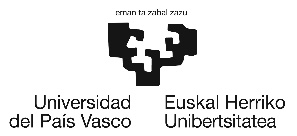 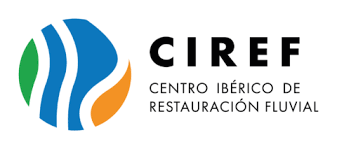 Drava river (Croatia)
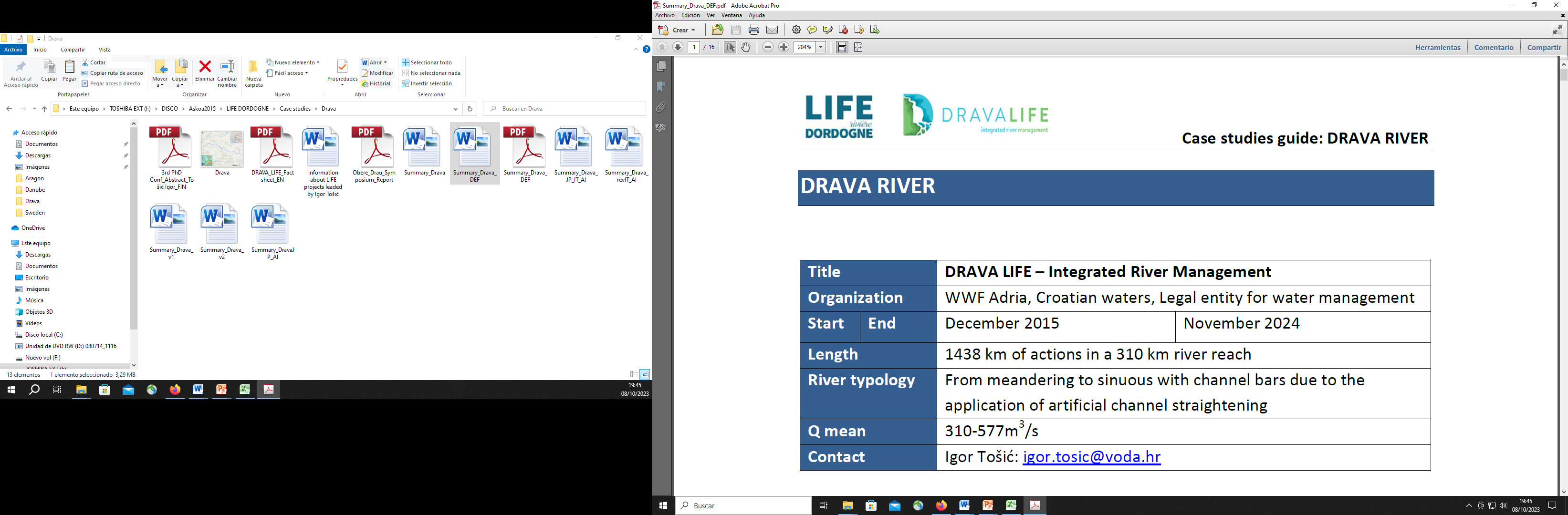 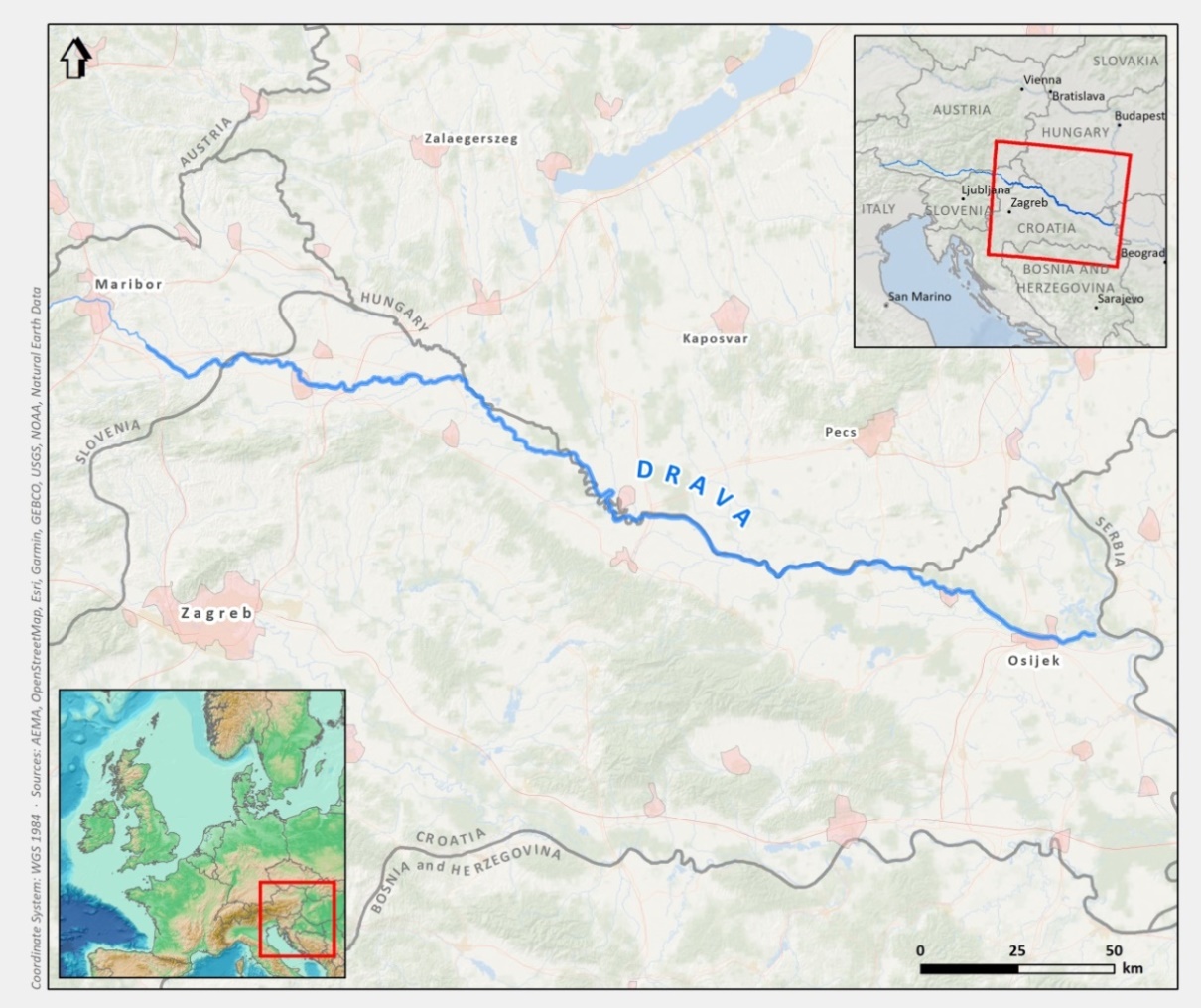 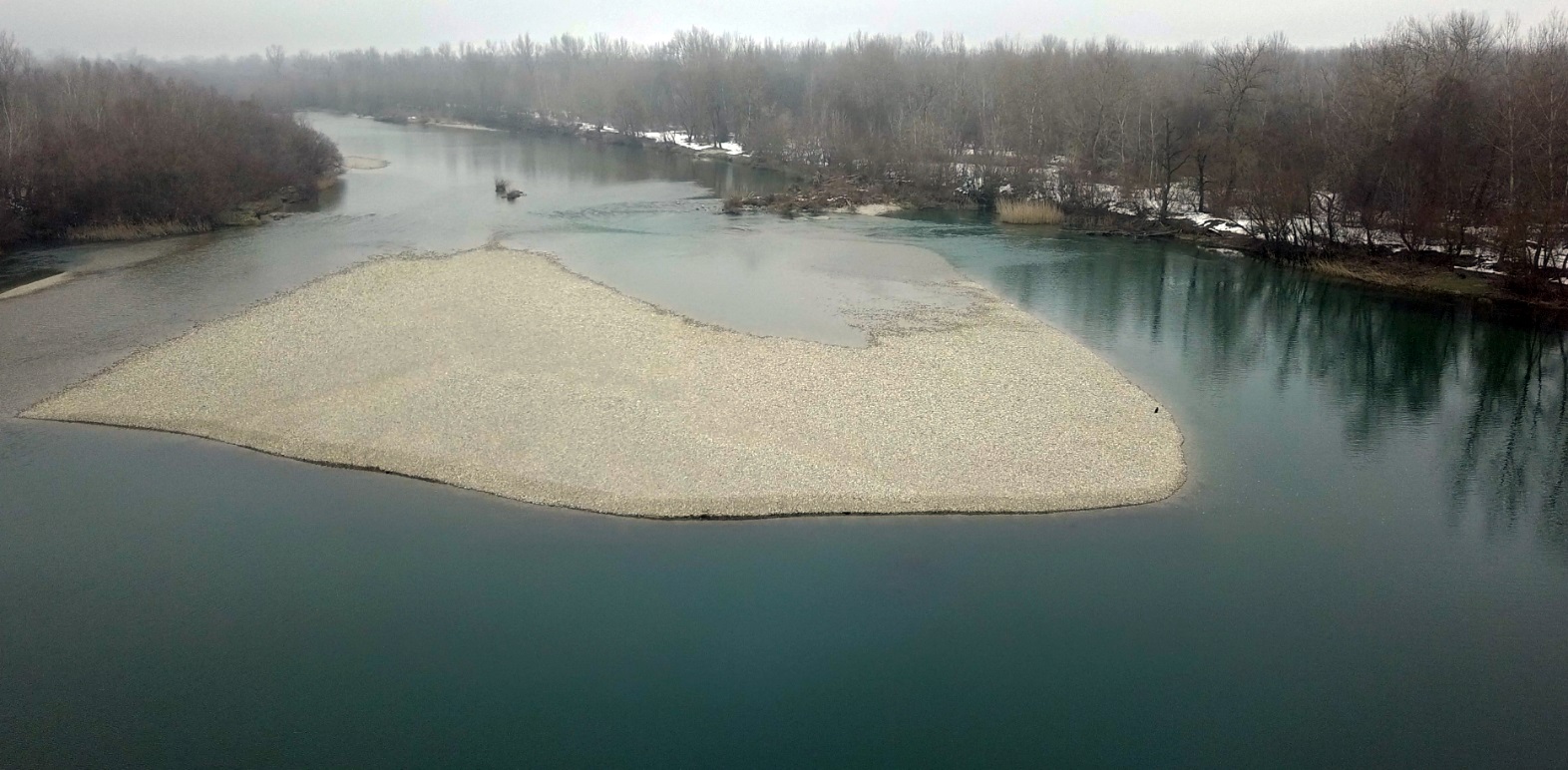 LIFE DORDOGNE INTERNATIONAL WORKSHOP   10-11 october – Domme (24)
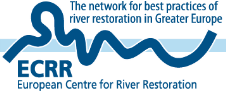 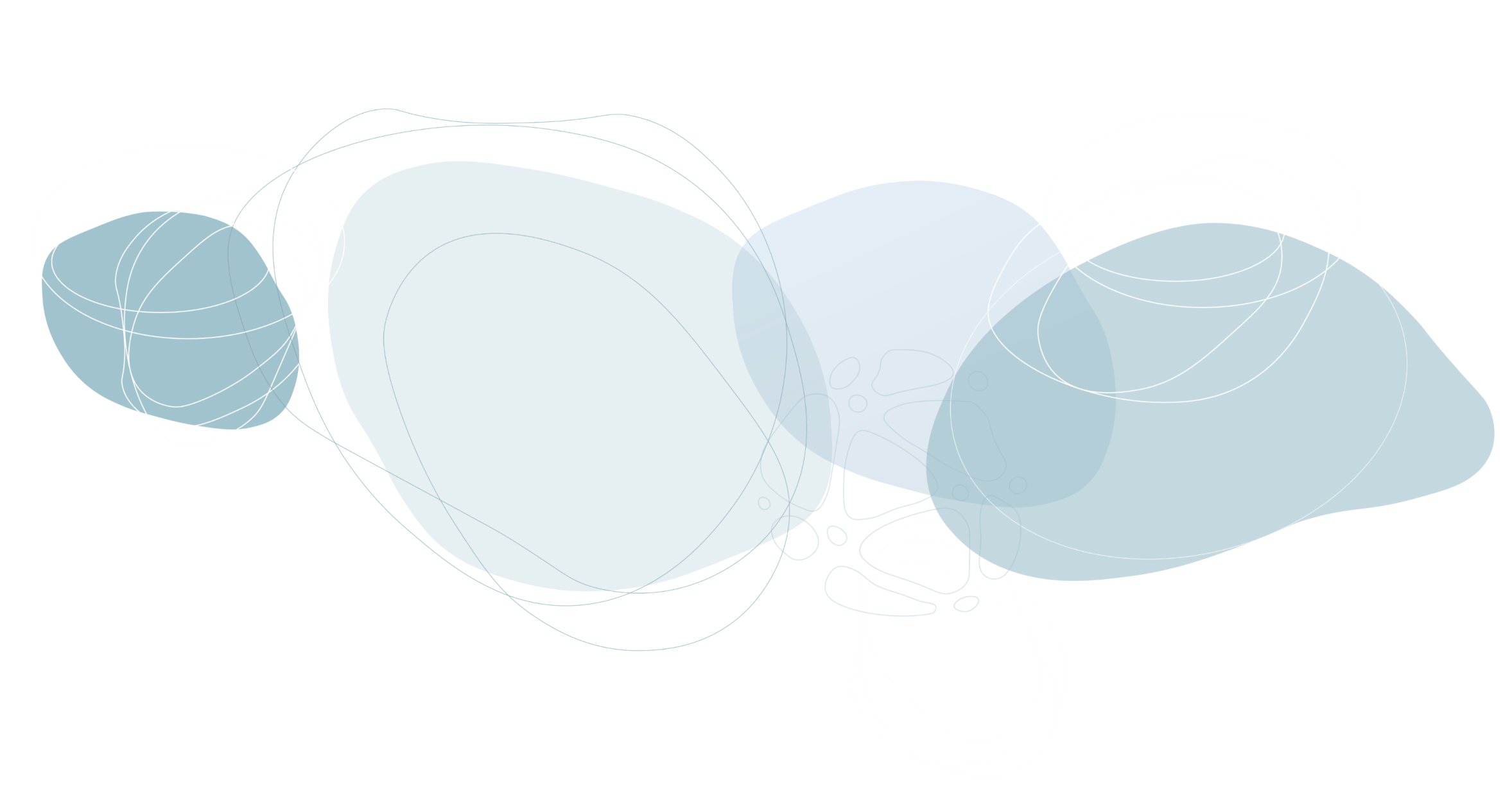 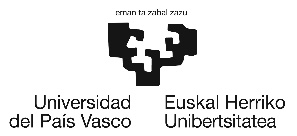 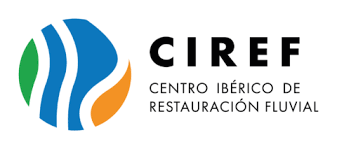 Isar river (Germany)
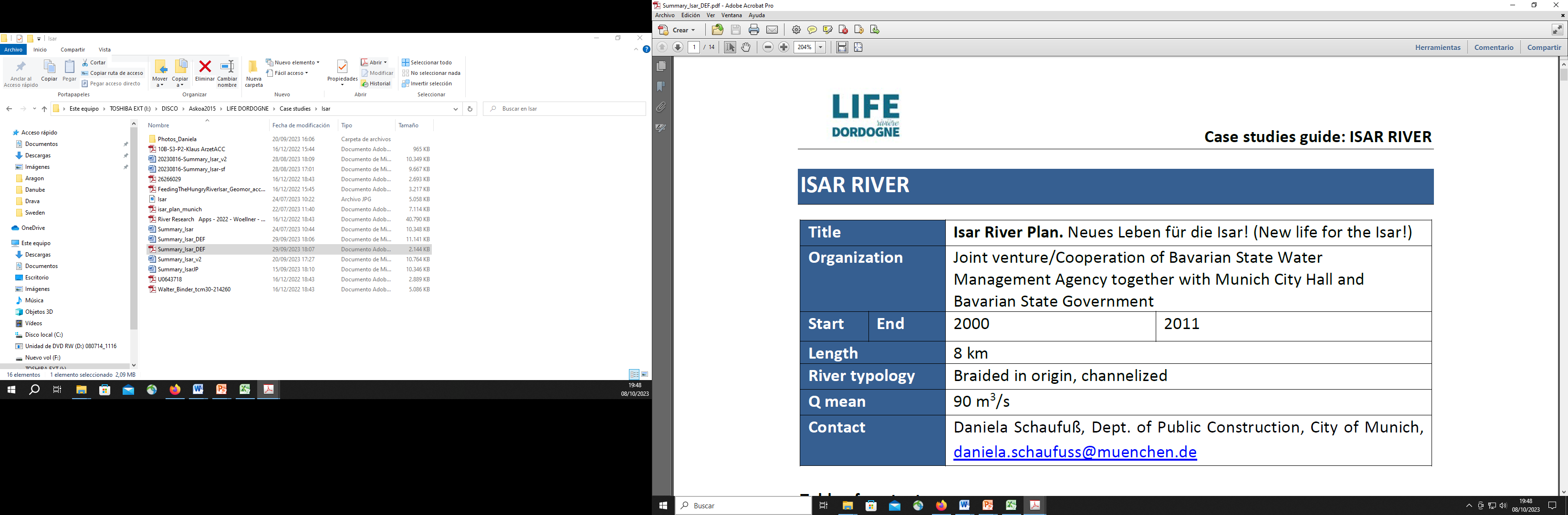 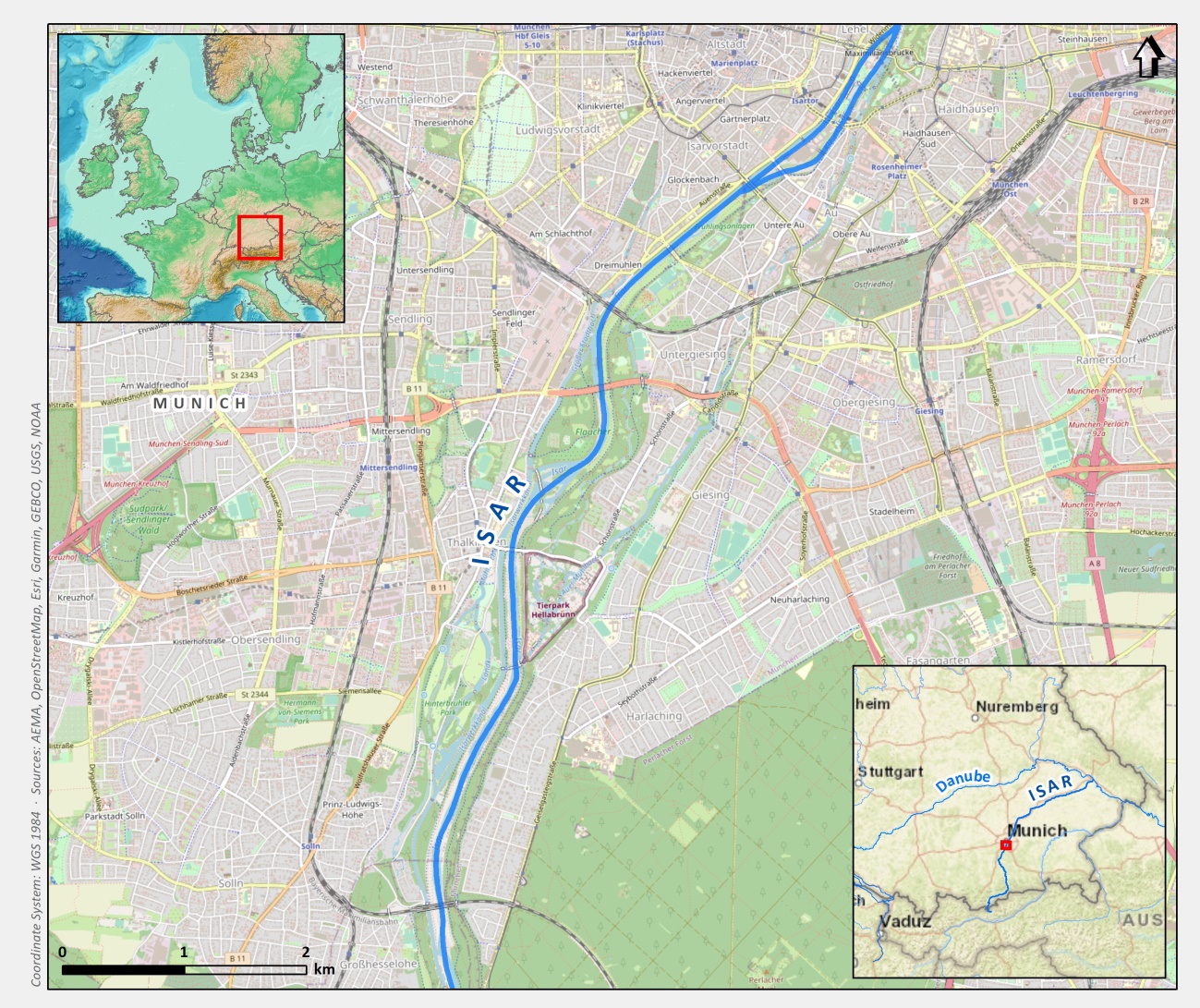 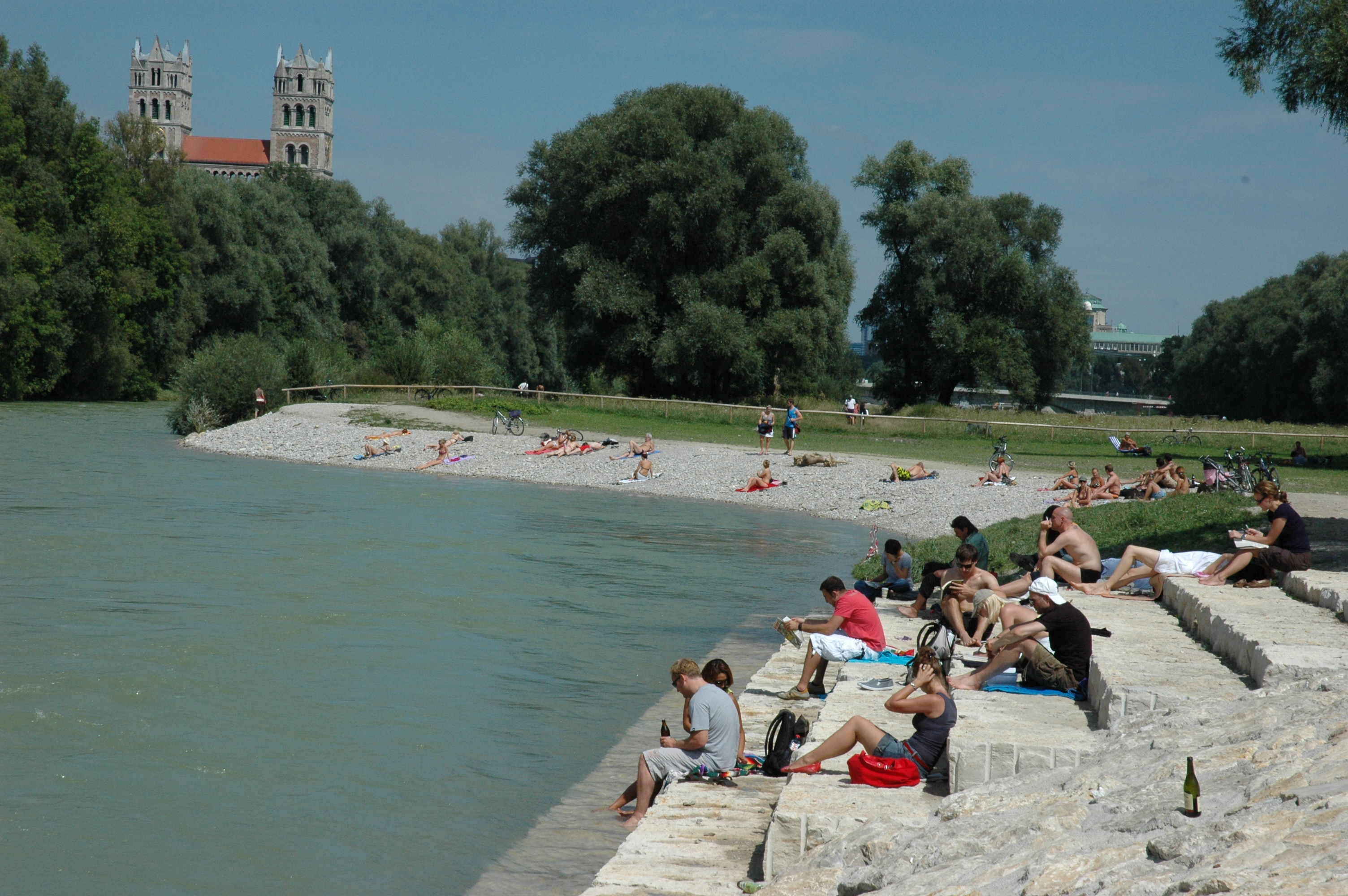 LIFE DORDOGNE INTERNATIONAL WORKSHOP   10-11 october – Domme (24)
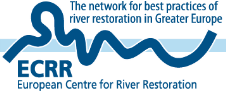 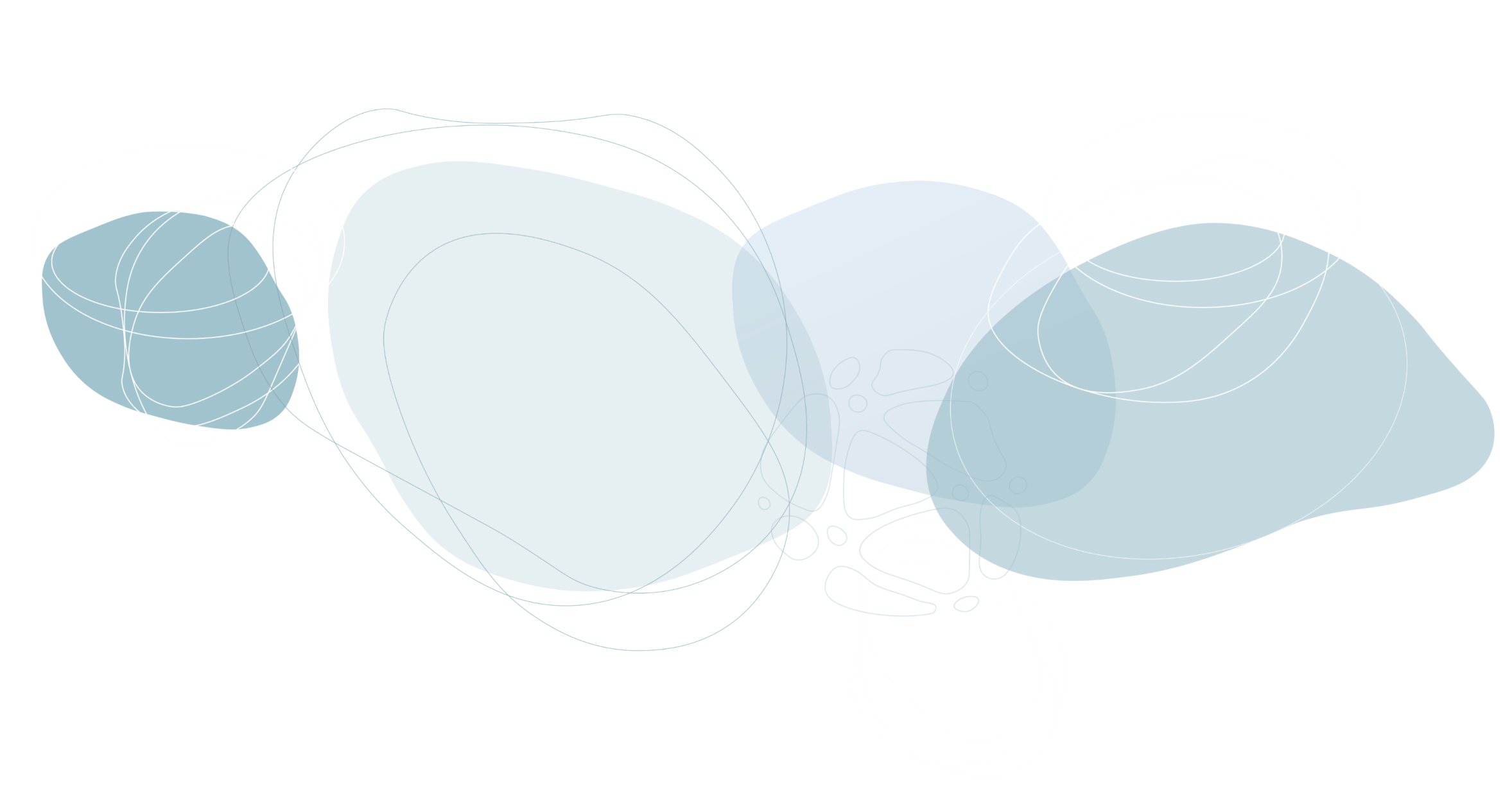 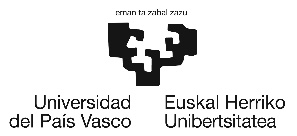 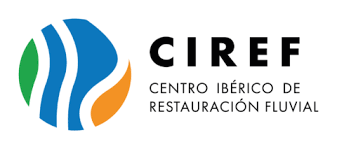 Meuse river (Belgium and Netherlands)
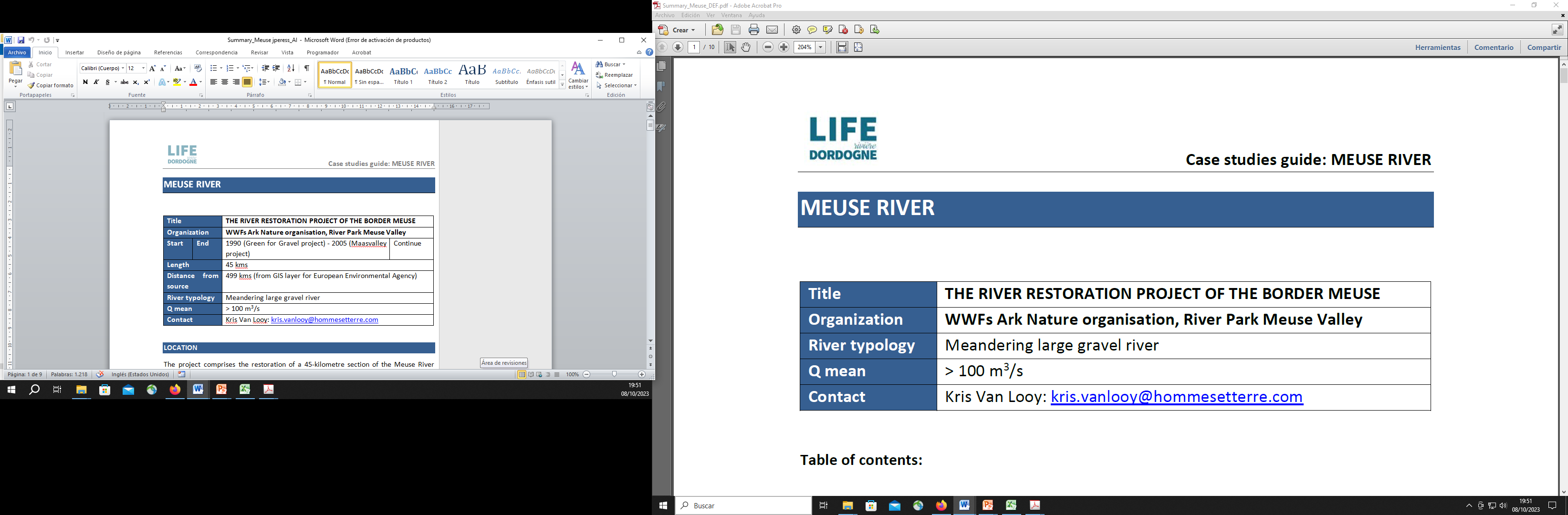 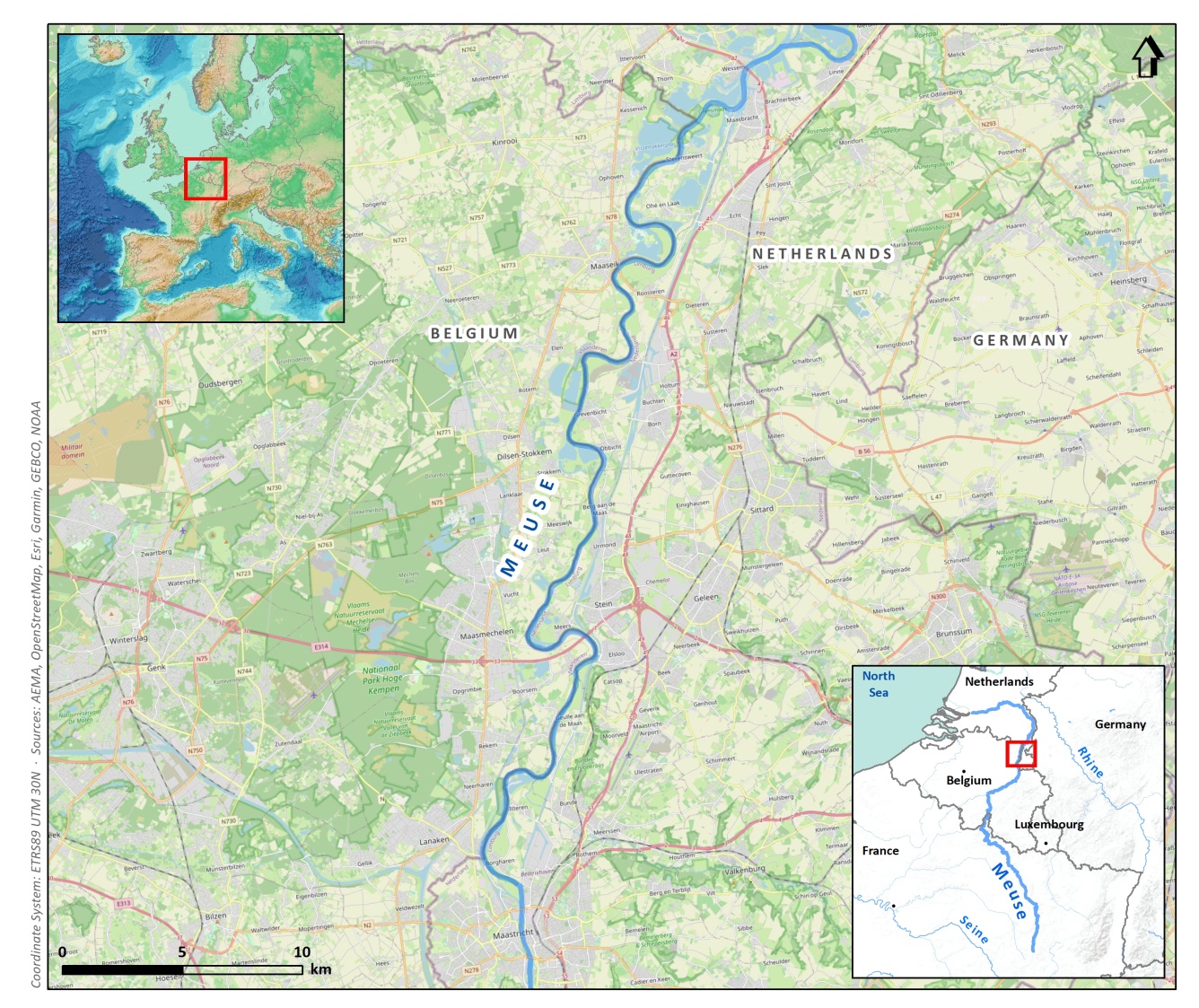 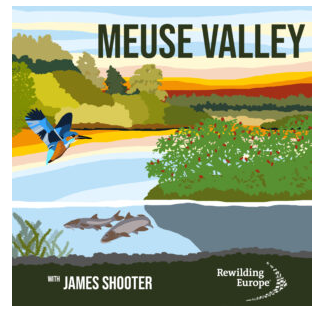 Rewilding Europe Podcast Meuse Valley River Park
LIFE DORDOGNE INTERNATIONAL WORKSHOP   10-11 october – Domme (24)
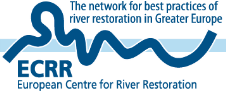 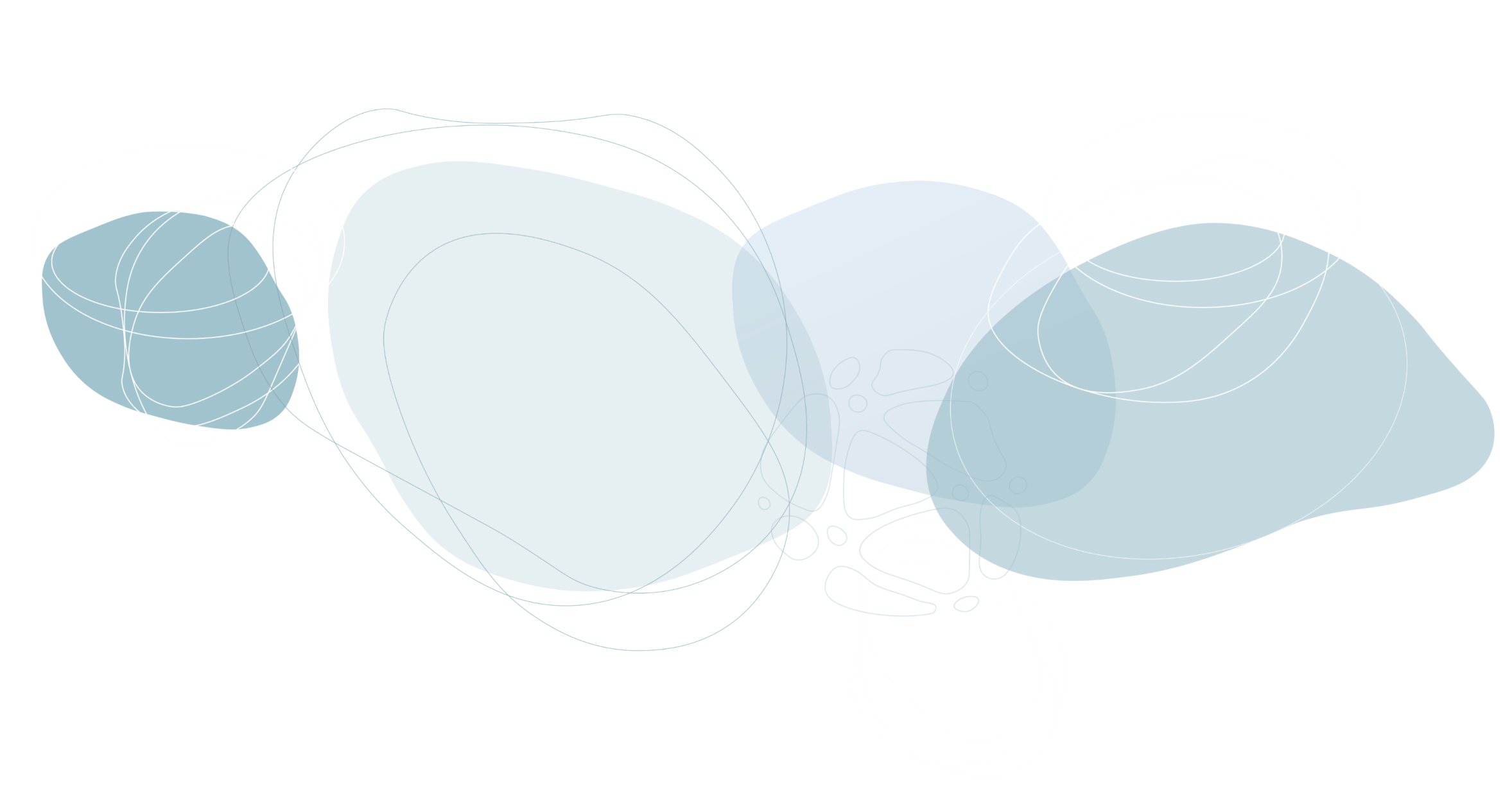 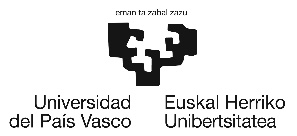 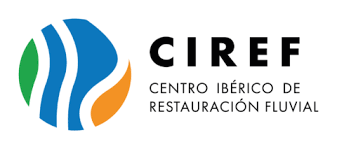 Órbigo river (Spain)
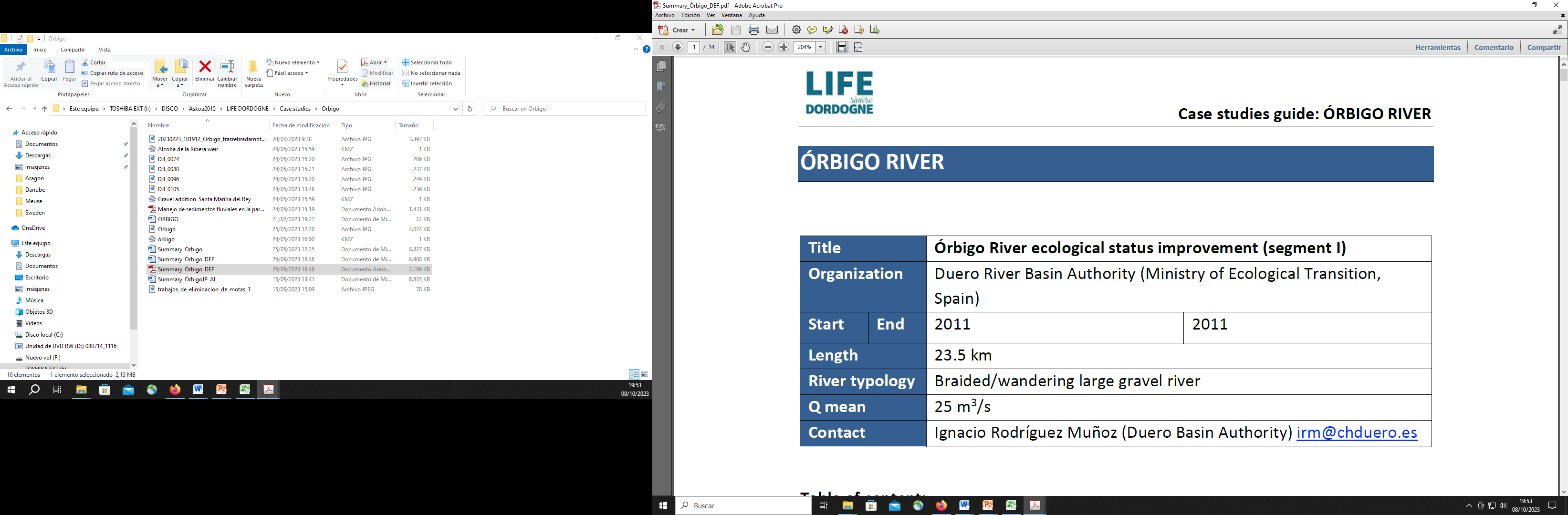 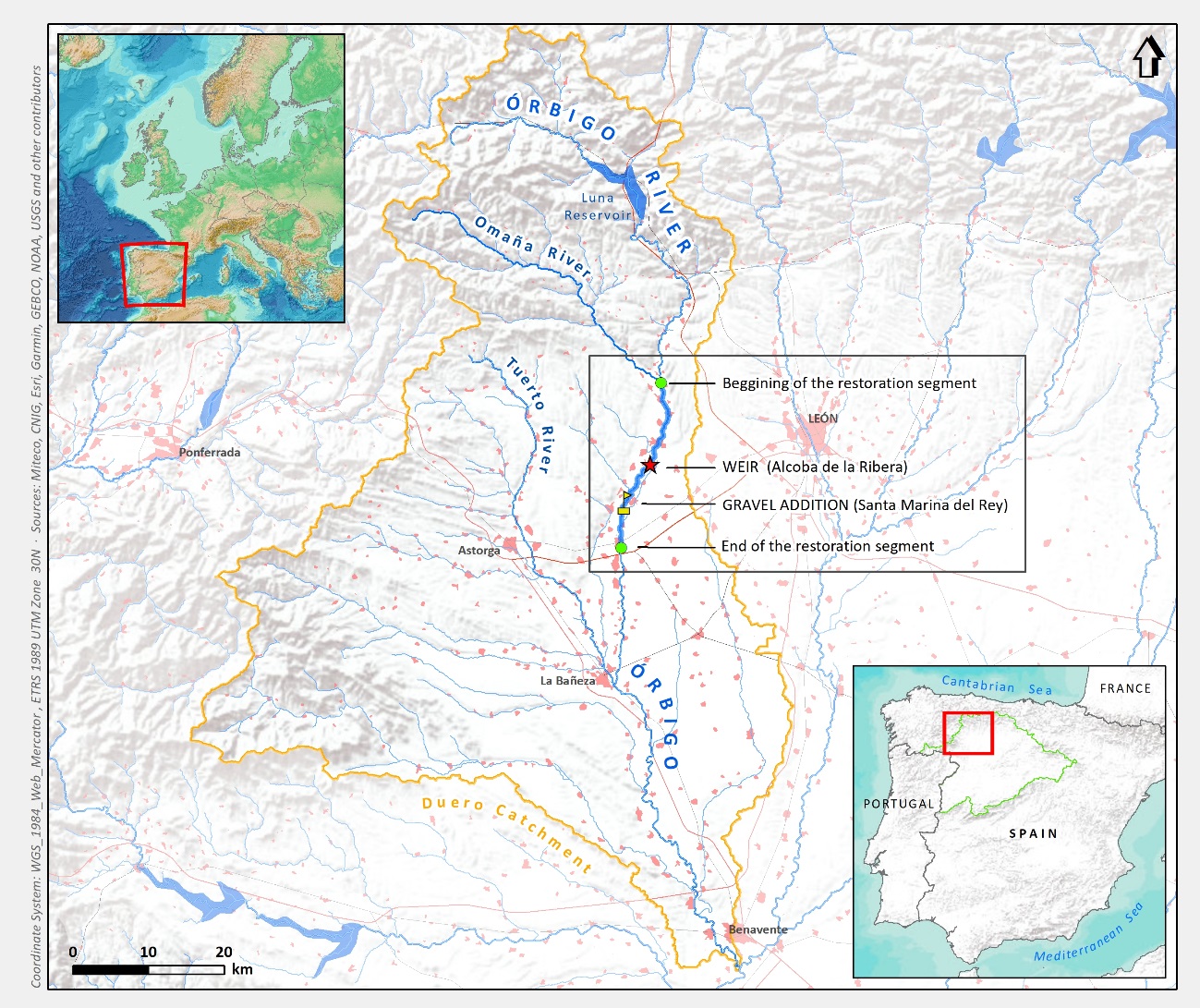 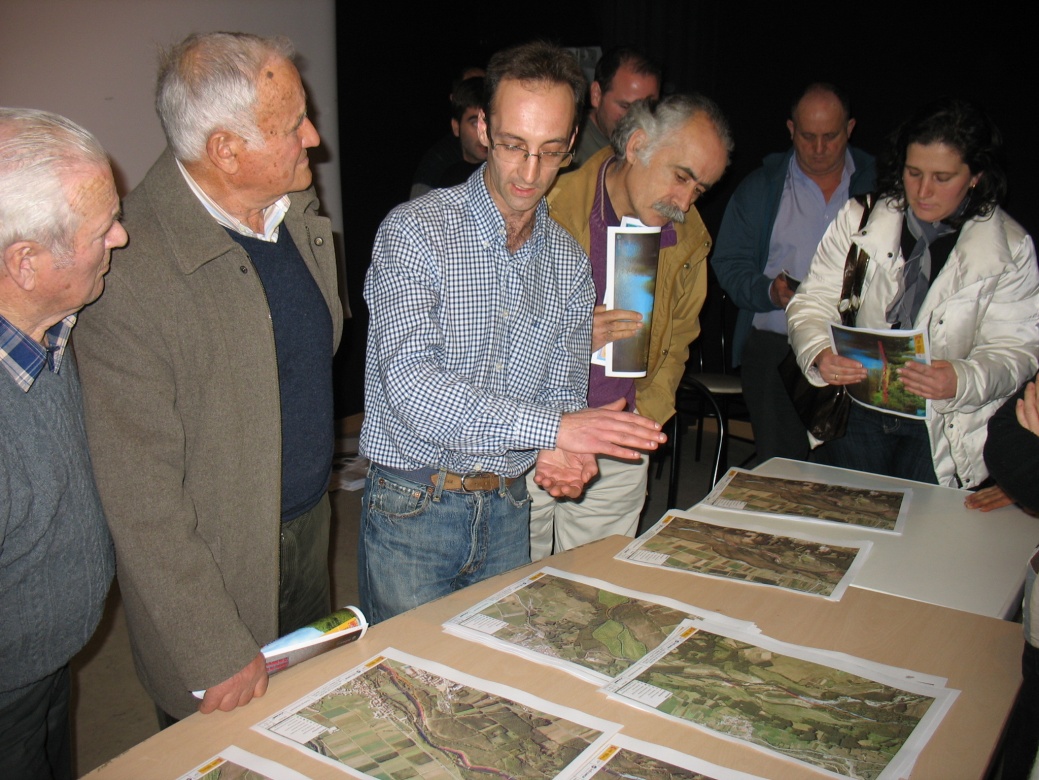 “School for Mayors”
LIFE DORDOGNE INTERNATIONAL WORKSHOP   10-11 october – Domme (24)
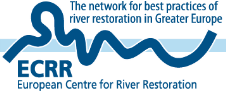 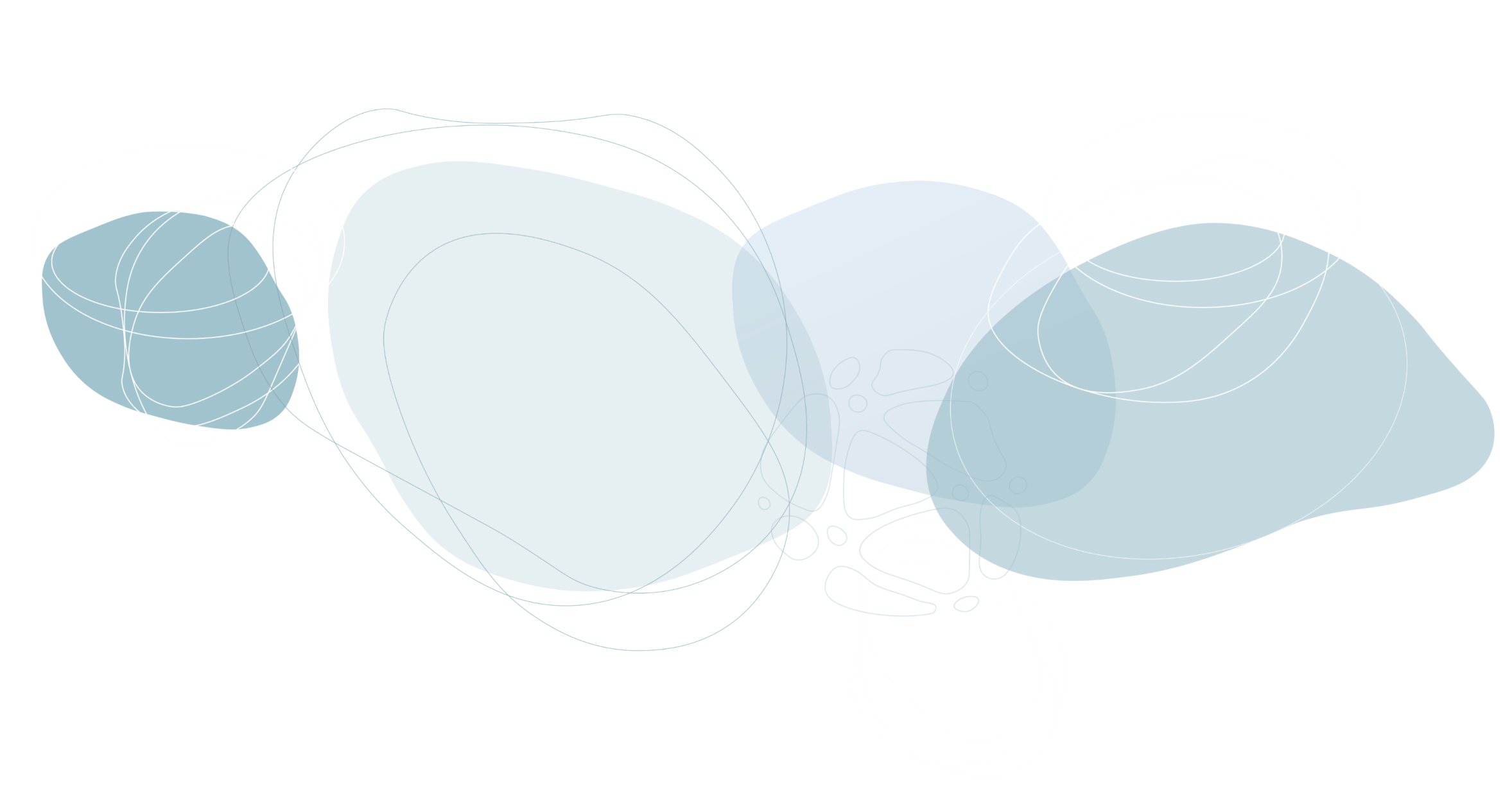 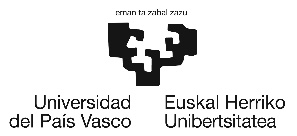 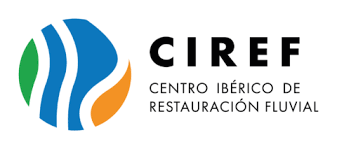 Sweden rivers
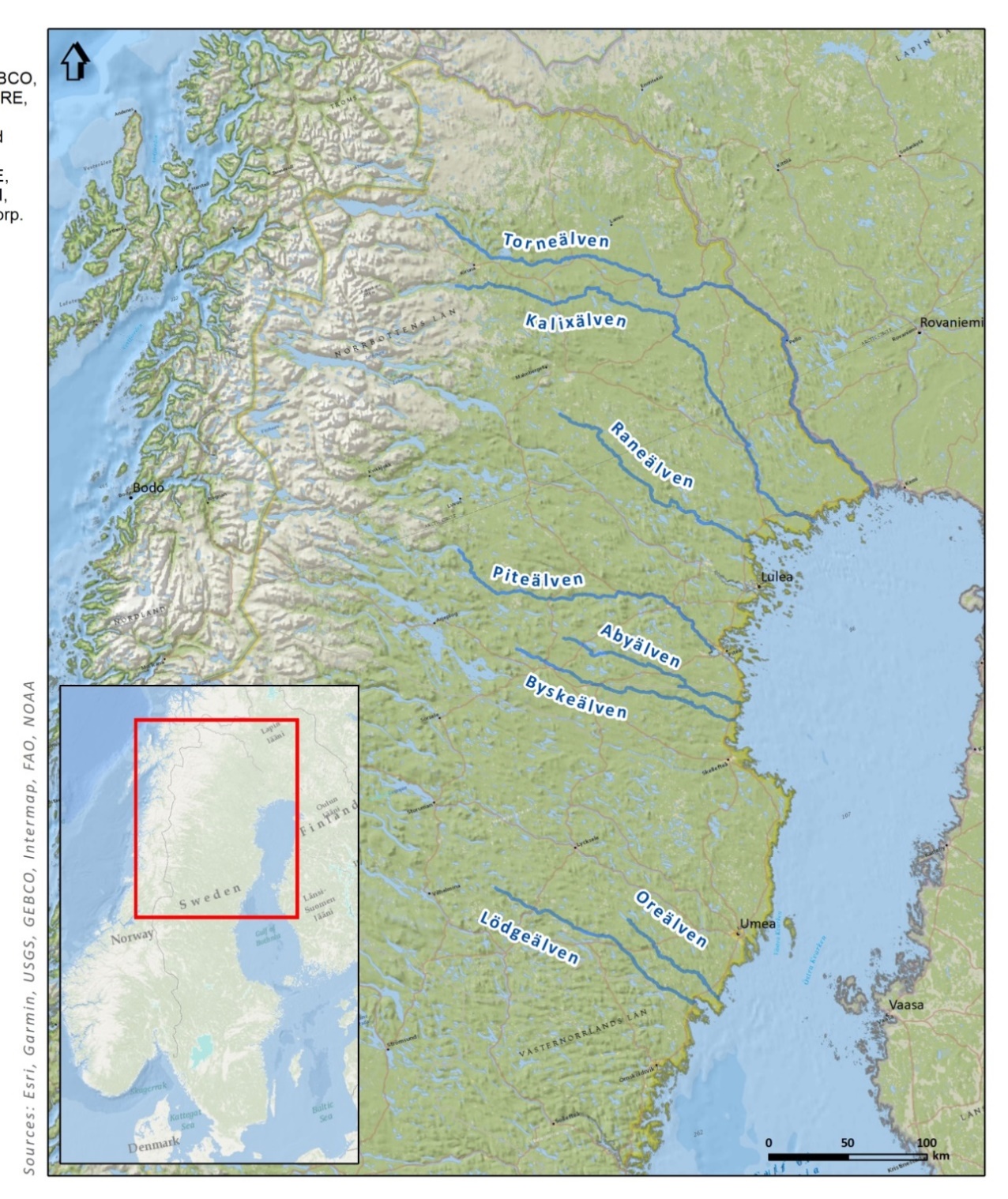 Kalixälven, Råneälven, Byskeälven, Piteälven, Åbyälven and Lögdeälven in ReBorn project. Ammerån, Rörströmsälven and Åreälven, Ore and Mo Rivers in Ecostreams project
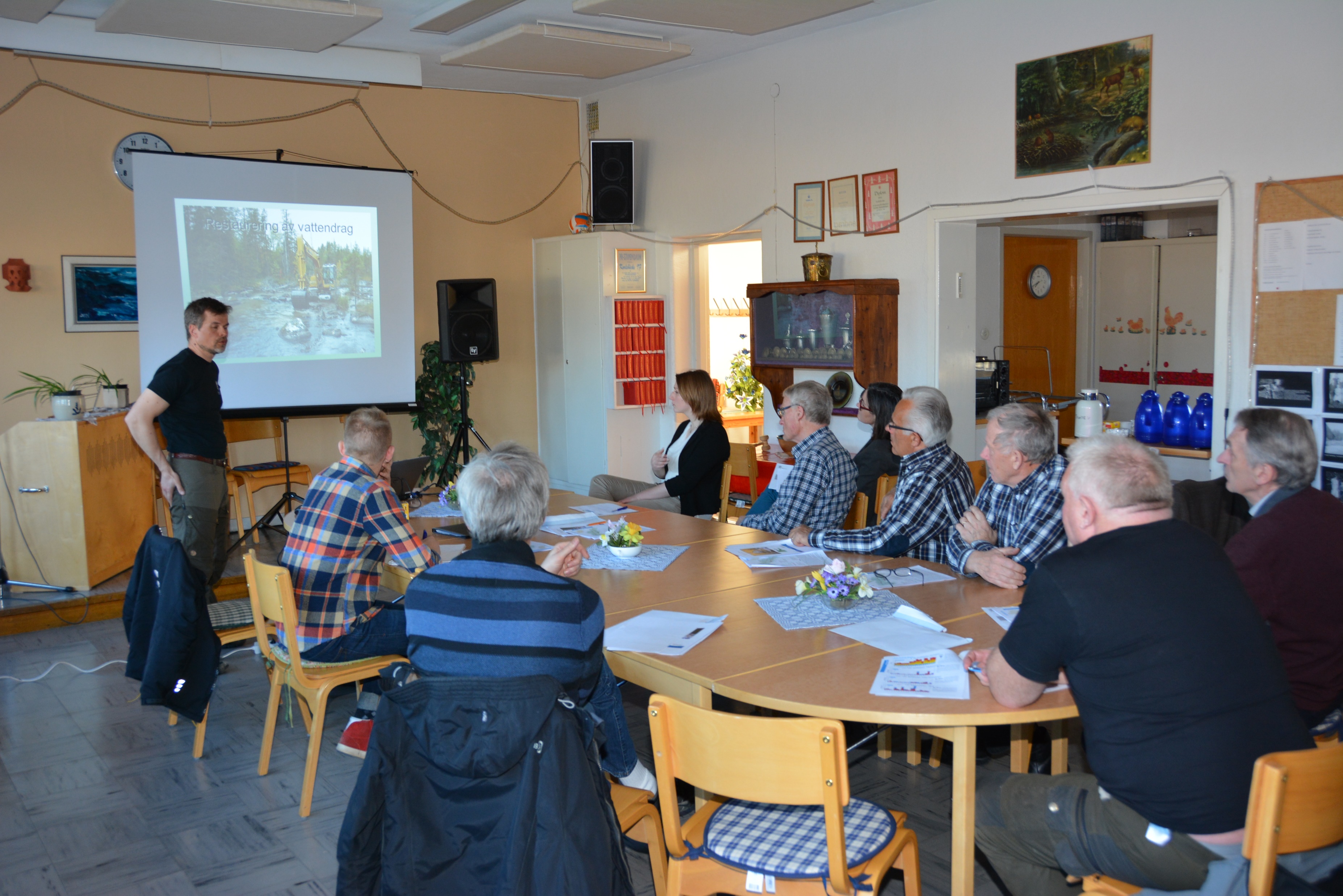 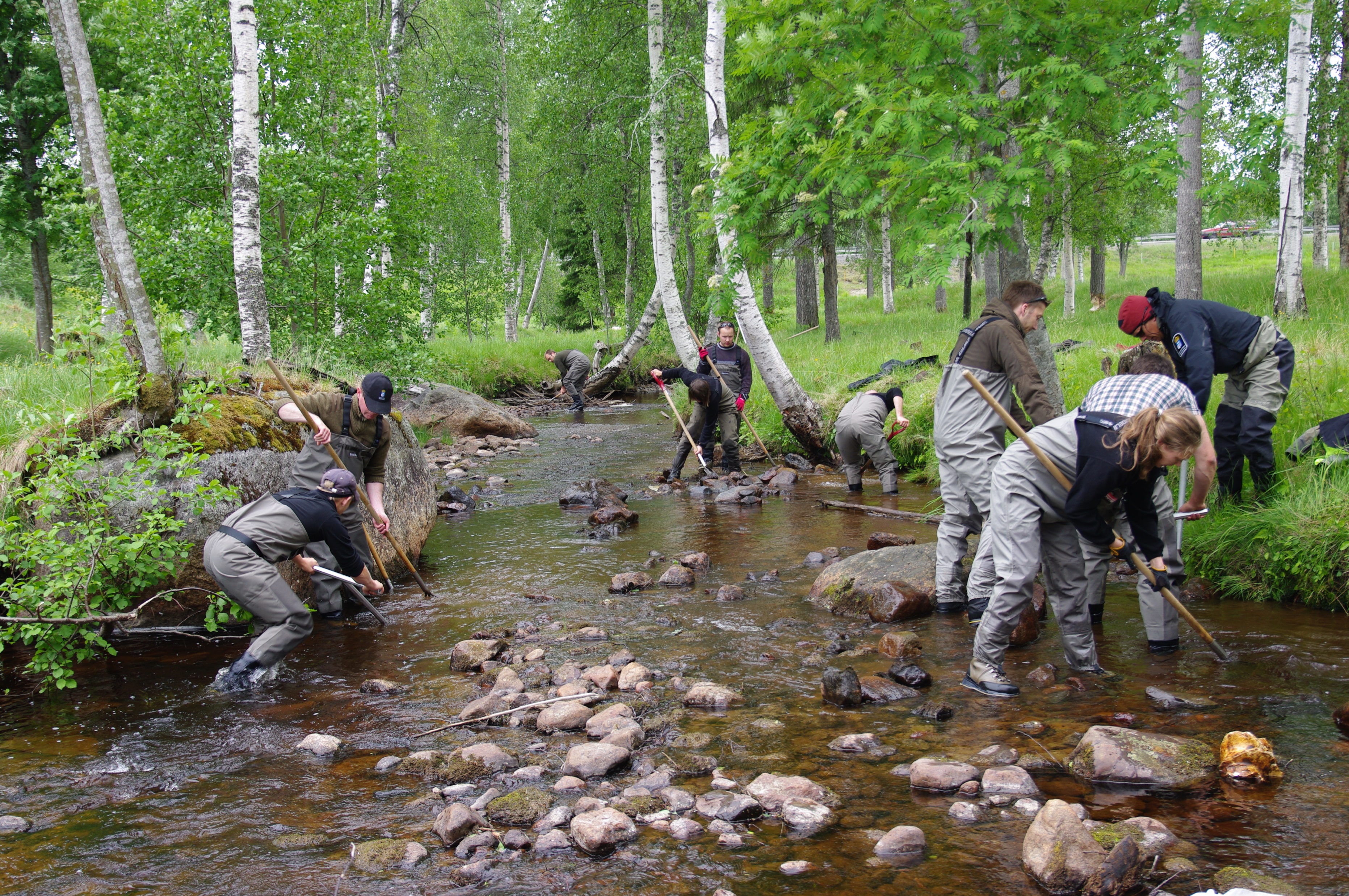 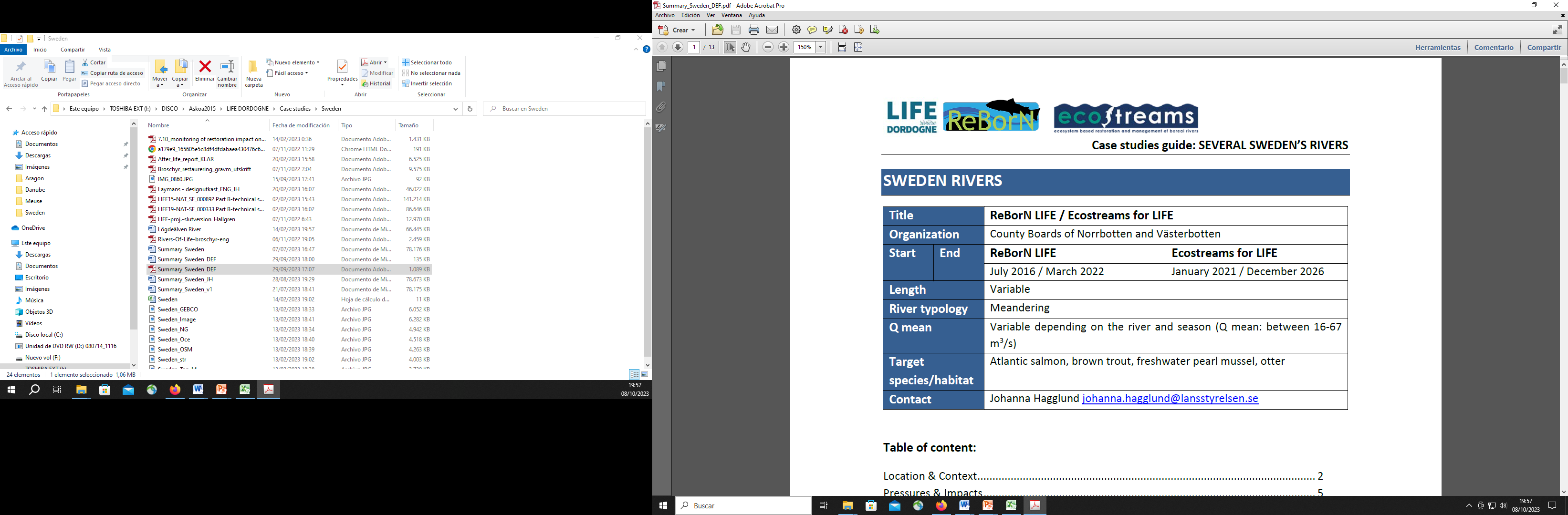 LIFE DORDOGNE INTERNATIONAL WORKSHOP   10-11 october – Domme (24)
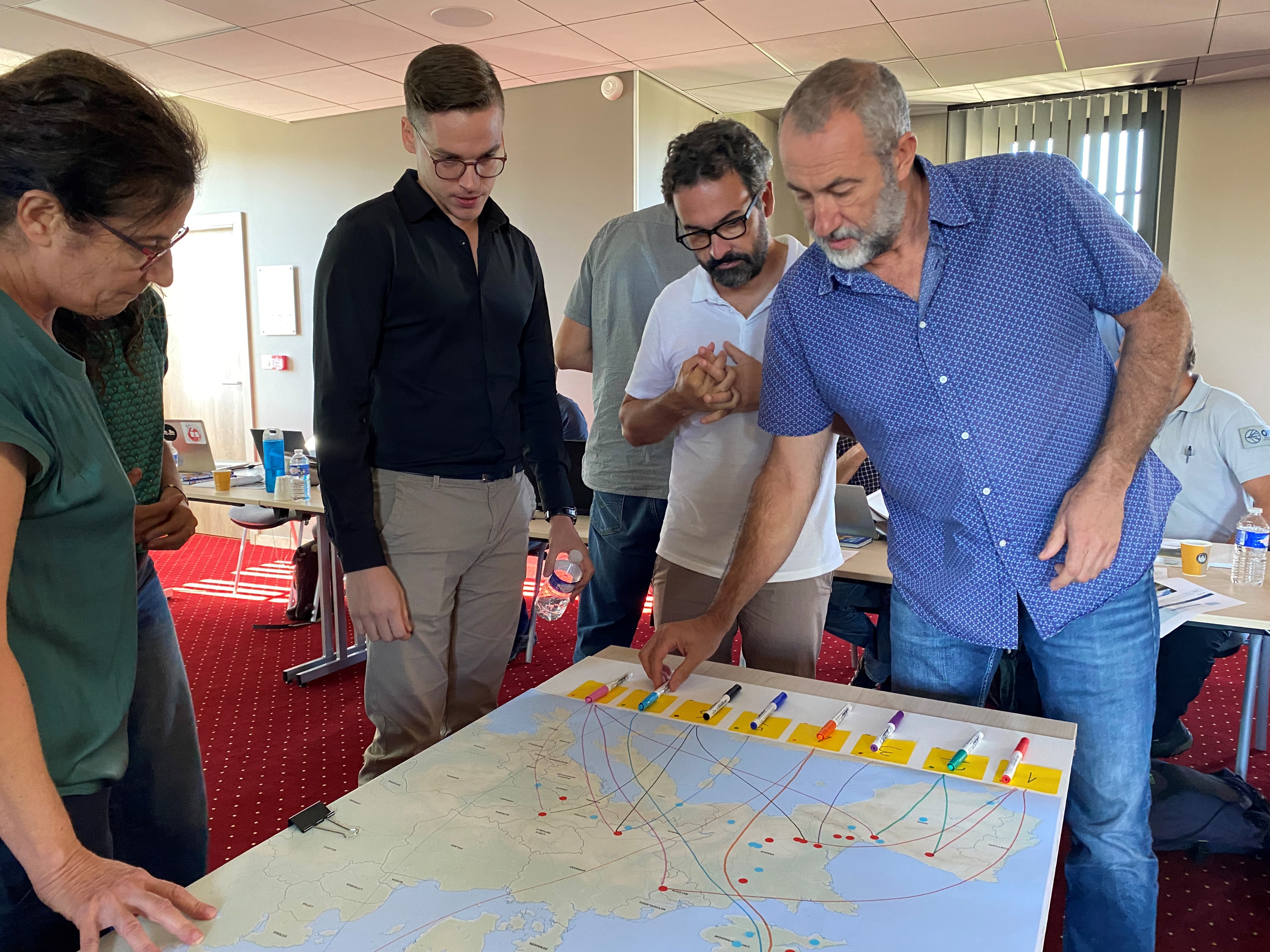 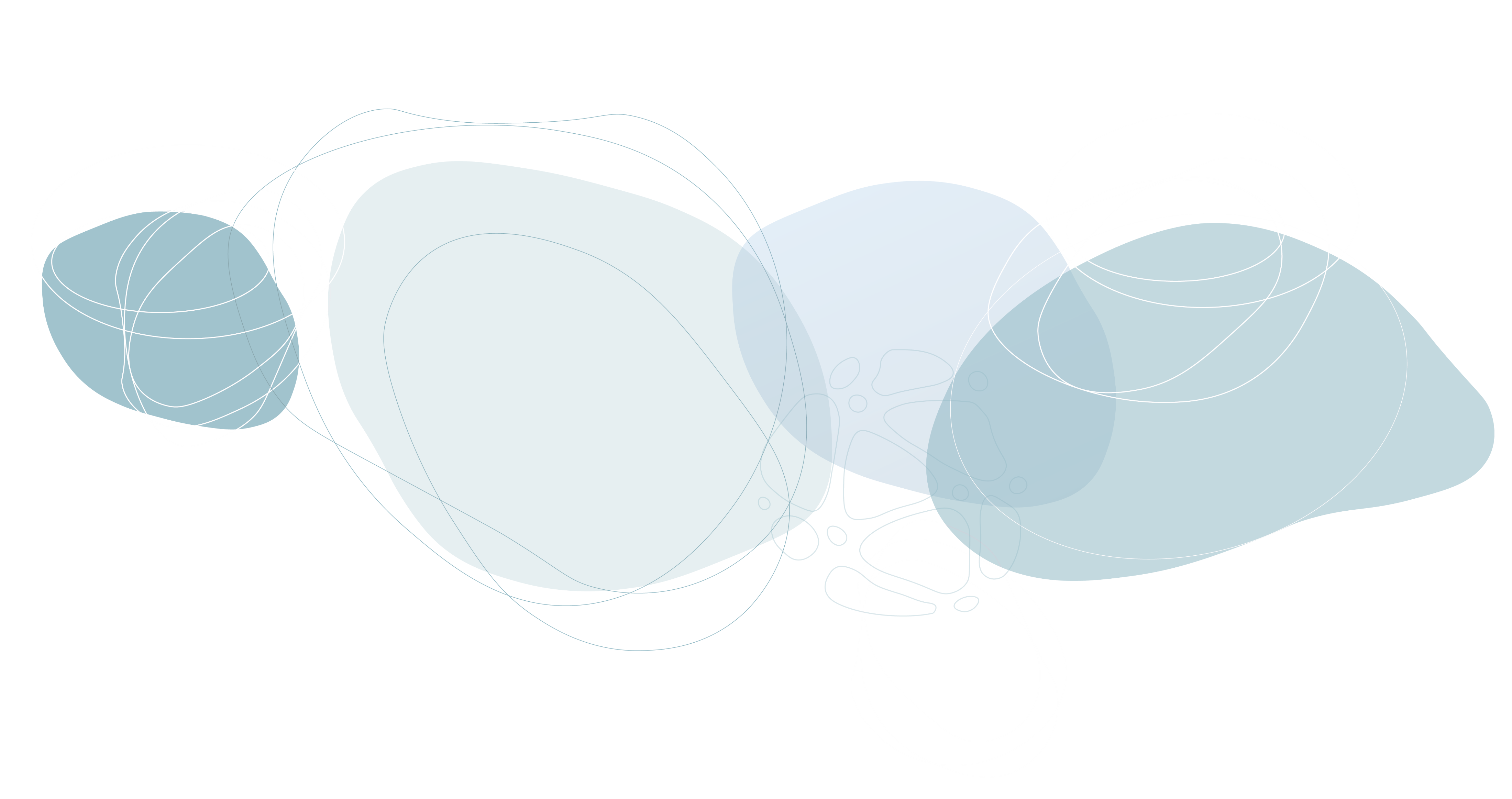 THE WORKSHOP
LIFE DORDOGNE INTERNATIONAL WORKSHOP   10-11 october – Domme (24)
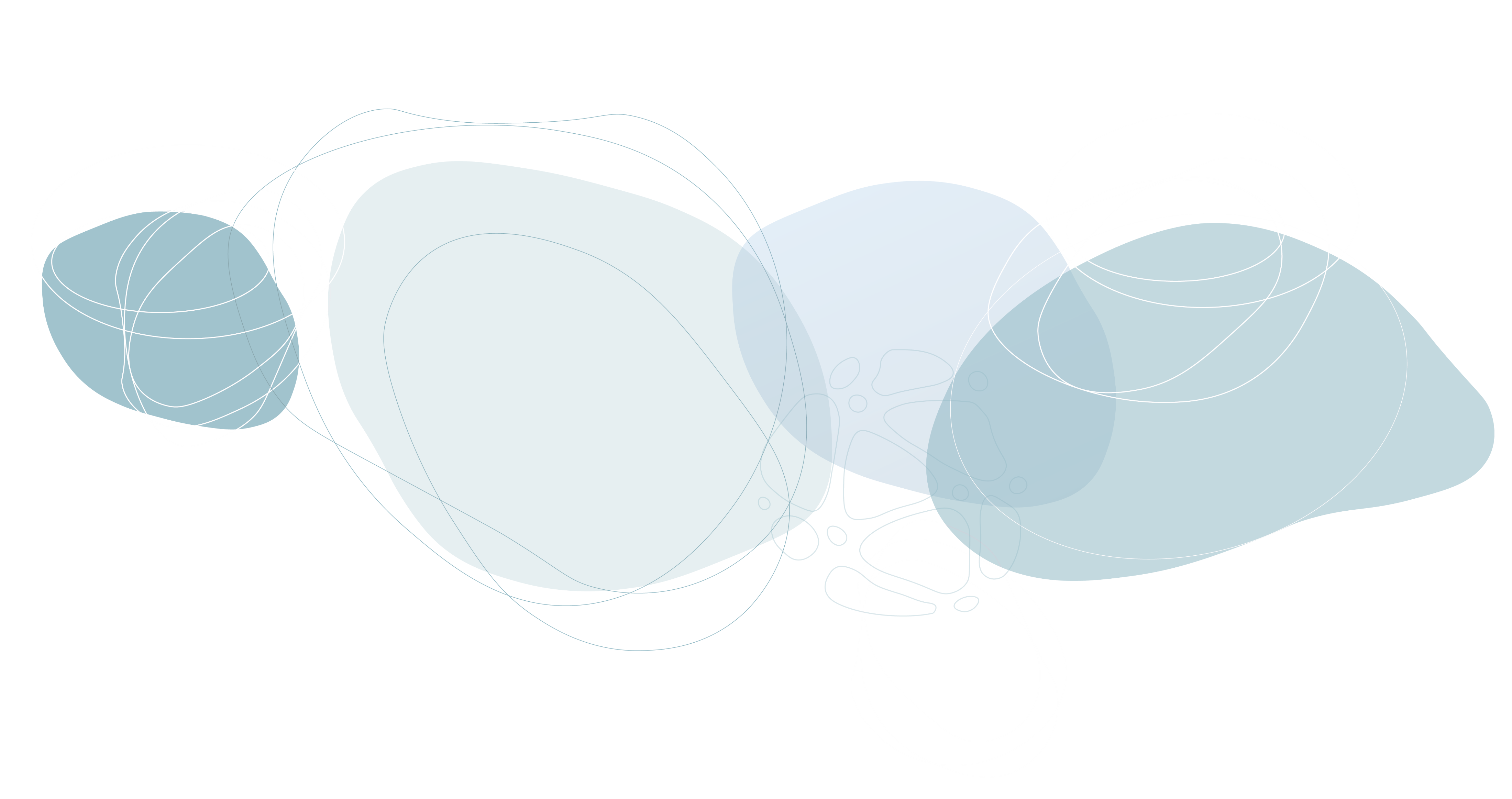 AgendaDAY 1
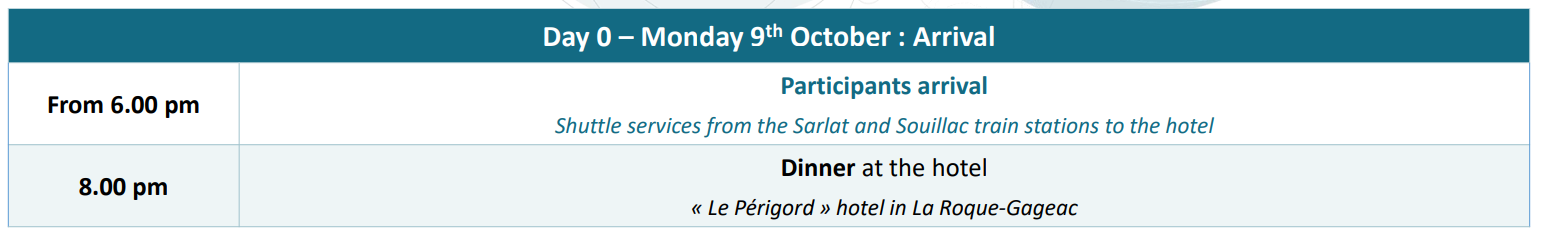 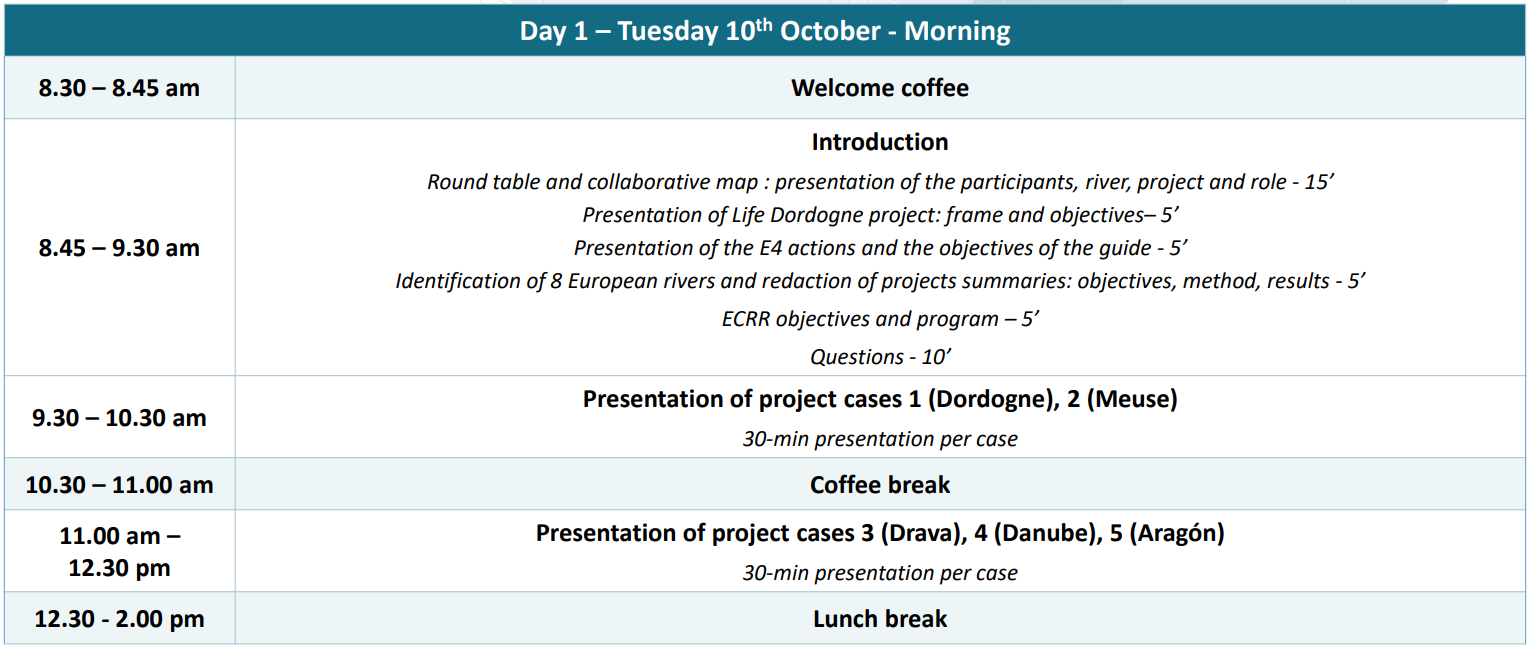 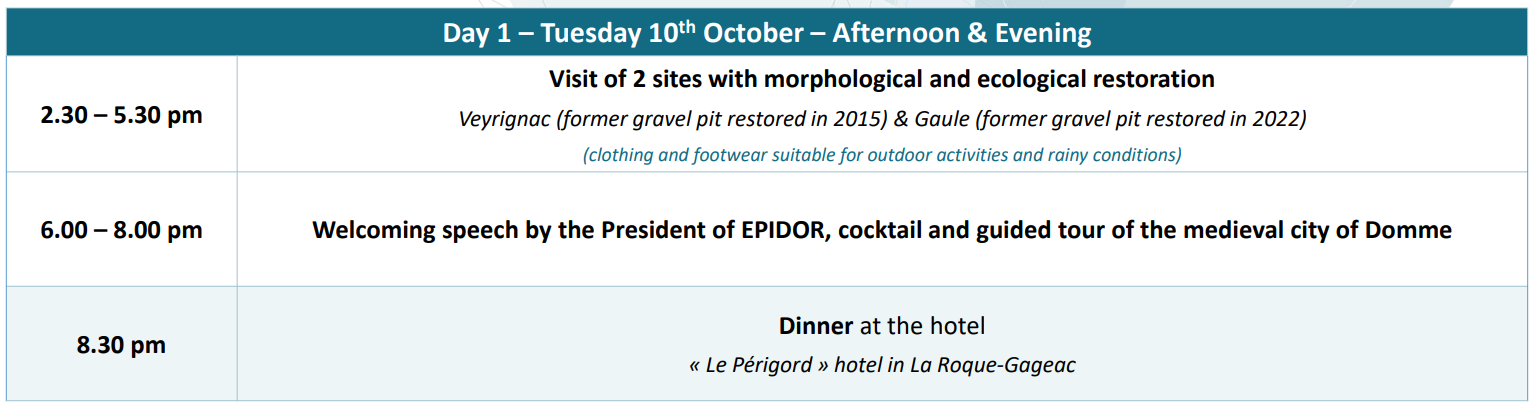 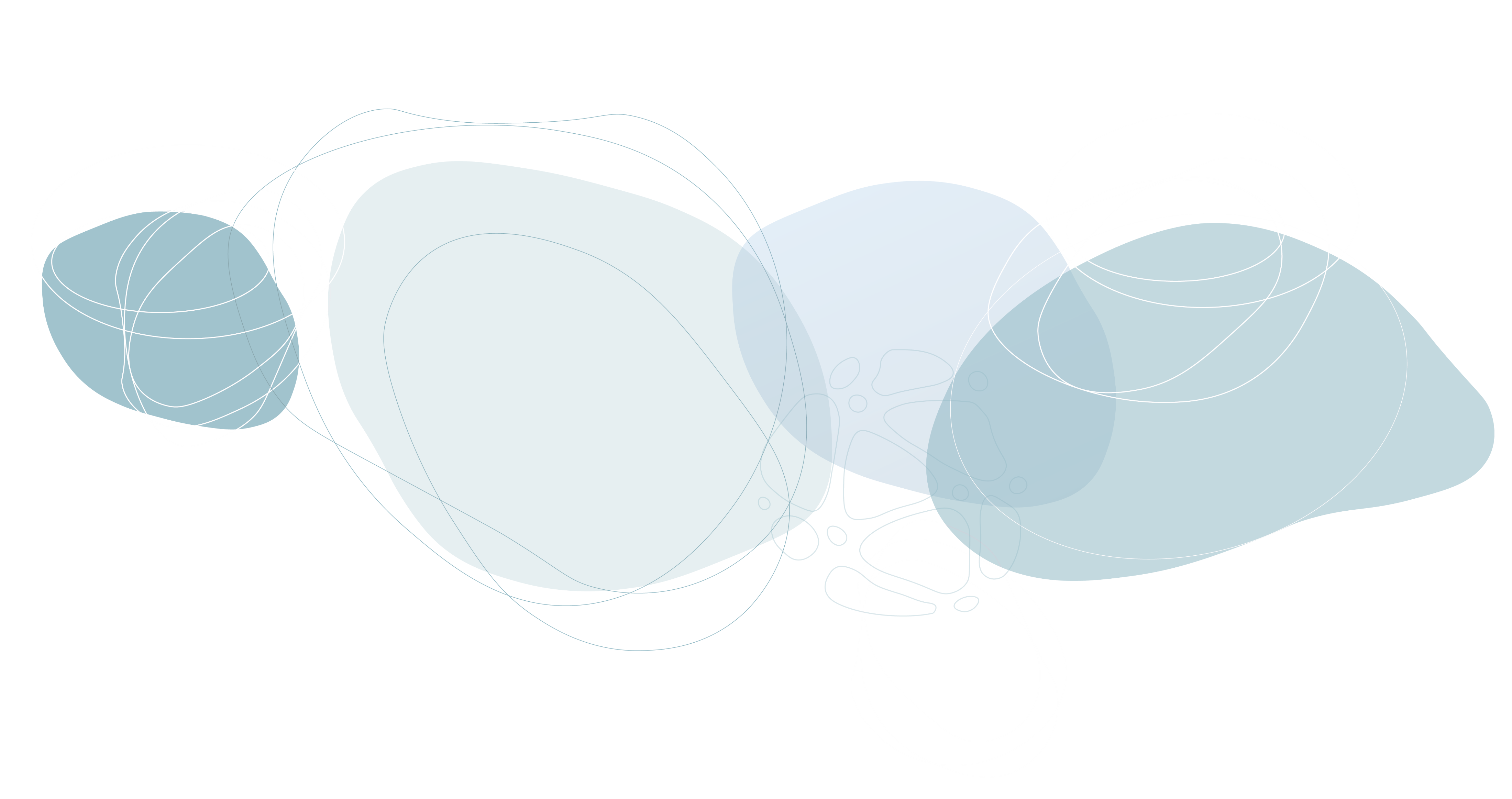 AgendaDAY 2
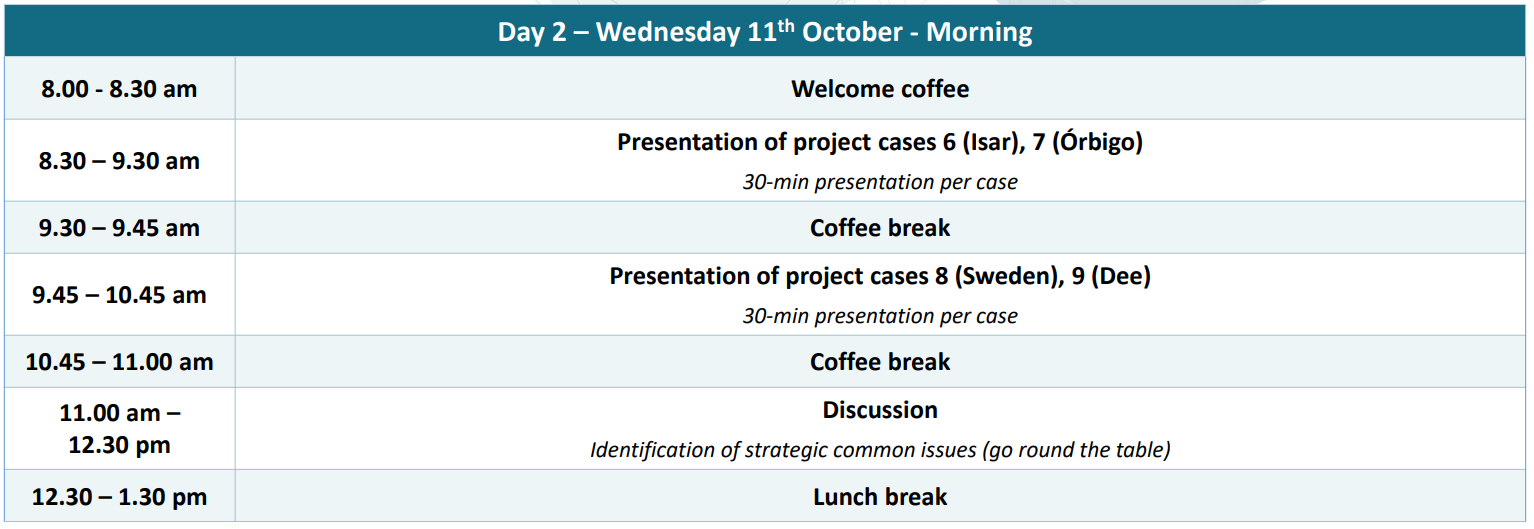 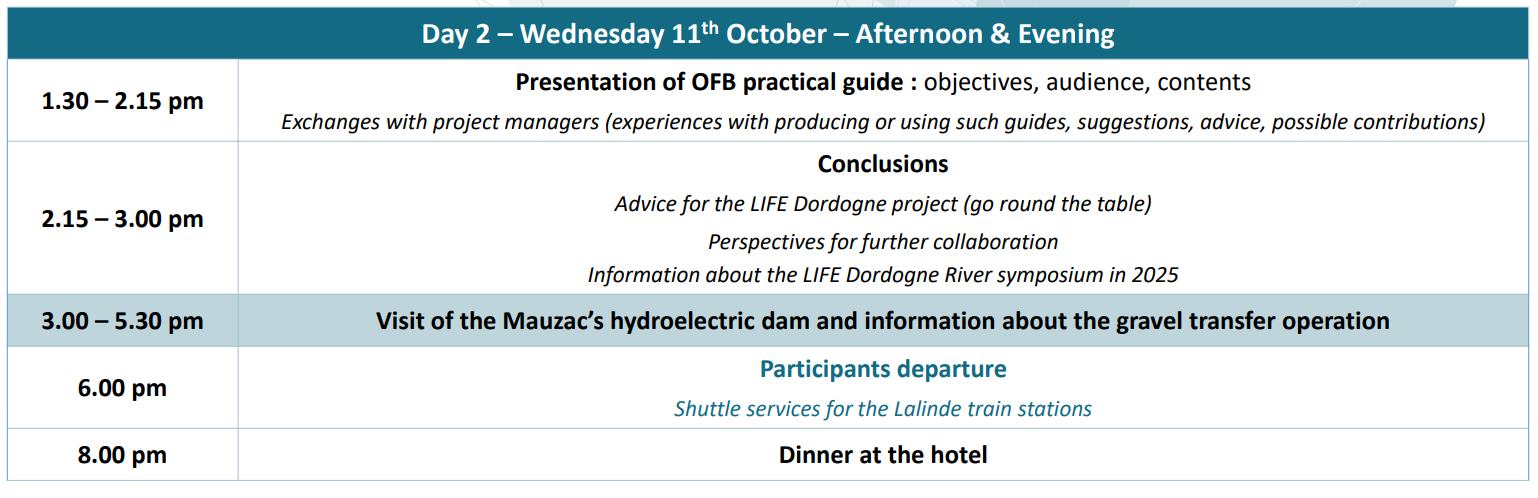 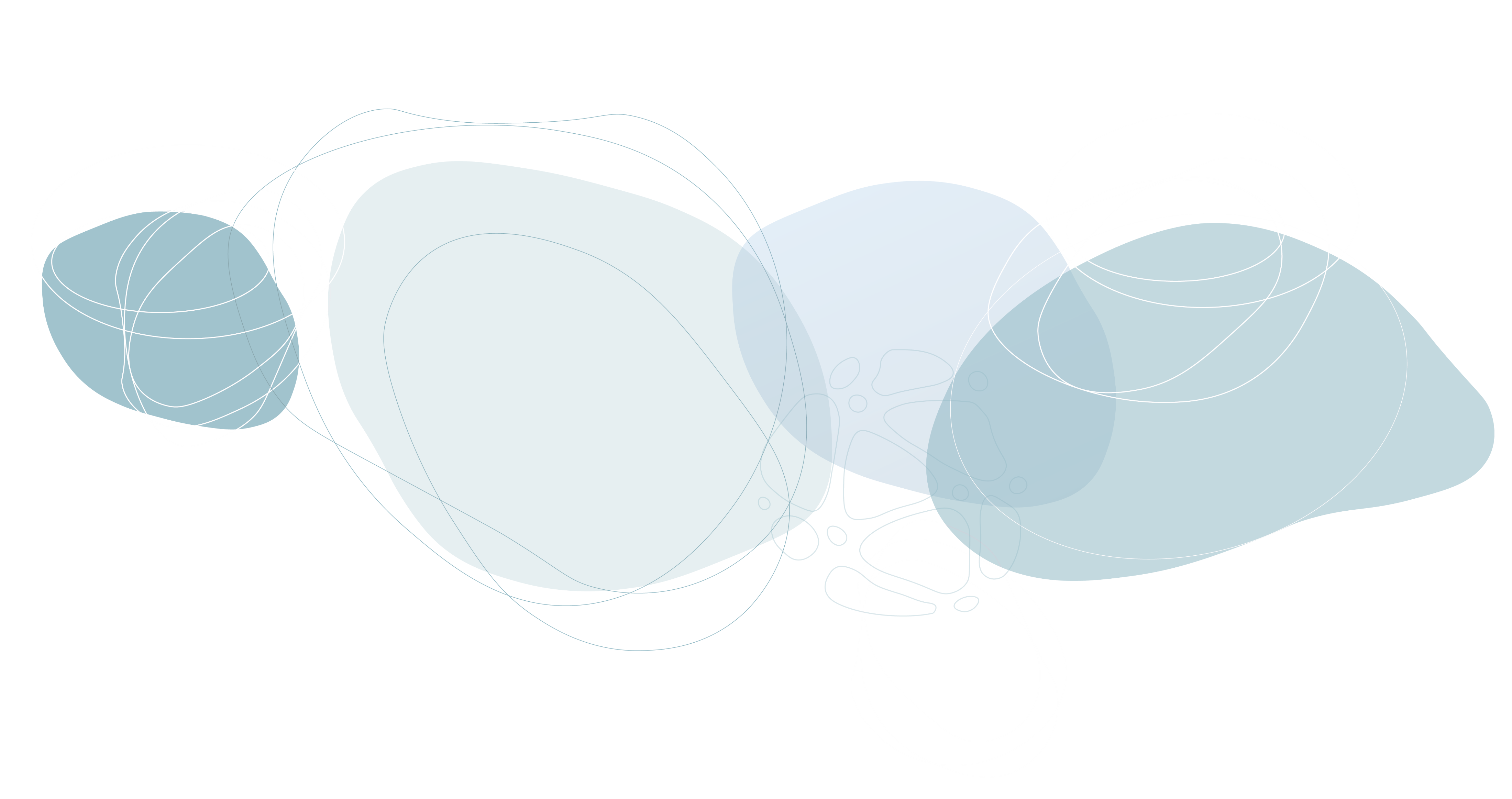 Results key TOPICS
1. Land ownership/acquisition: how to restore a connected river corridor at large scale? Which alternatives to land acquisition? Which administrative and financial tools are available?
2. Restoring lateral connectivity for flood risk mitigation
3. River restoration vs climate change: how does it influence the implementation/outcome of restoration projects?
4. How to ensure long-term monitoring of restoration?
5. The time dimension in morphological restoration
6. The role of (private) stakeholders: framework for involvement, financing, synergies
7. Regulatory drivers for restoration
8. River restoration vs conservation status of habitats and species
9. Morphological restoration effects on water quality?
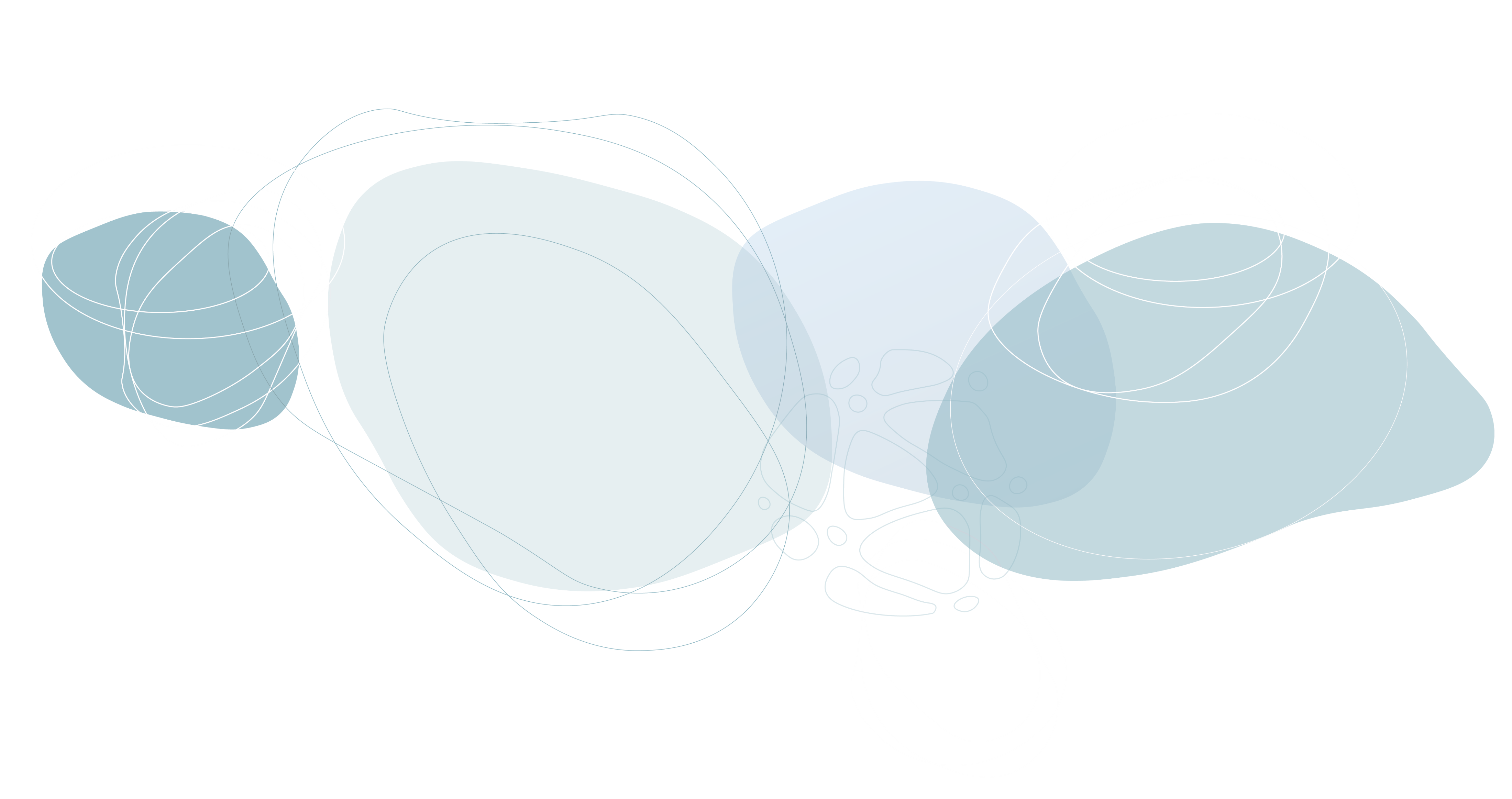 Results key TOPICS selected
1. Land ownership/acquisition: how to restore a connected river corridor at large scale? Which alternatives to land acquisition? Which administrative and financial tools are available?
2. Restoring lateral connectivity for flood risk mitigation
3. River restoration vs climate change: how does it influence the implementation/outcome of restoration projects?
4. How to ensure long-term monitoring of restoration?
5. The time dimension in morphological restoration
6. The role of (private) stakeholders: framework for involvement, financing, synergies
7. Regulatory drivers for restoration
8. River restoration vs conservation status of habitats and species
9. Morphological restoration effects on water quality?
Results key POINTS OF EACH TOPIC
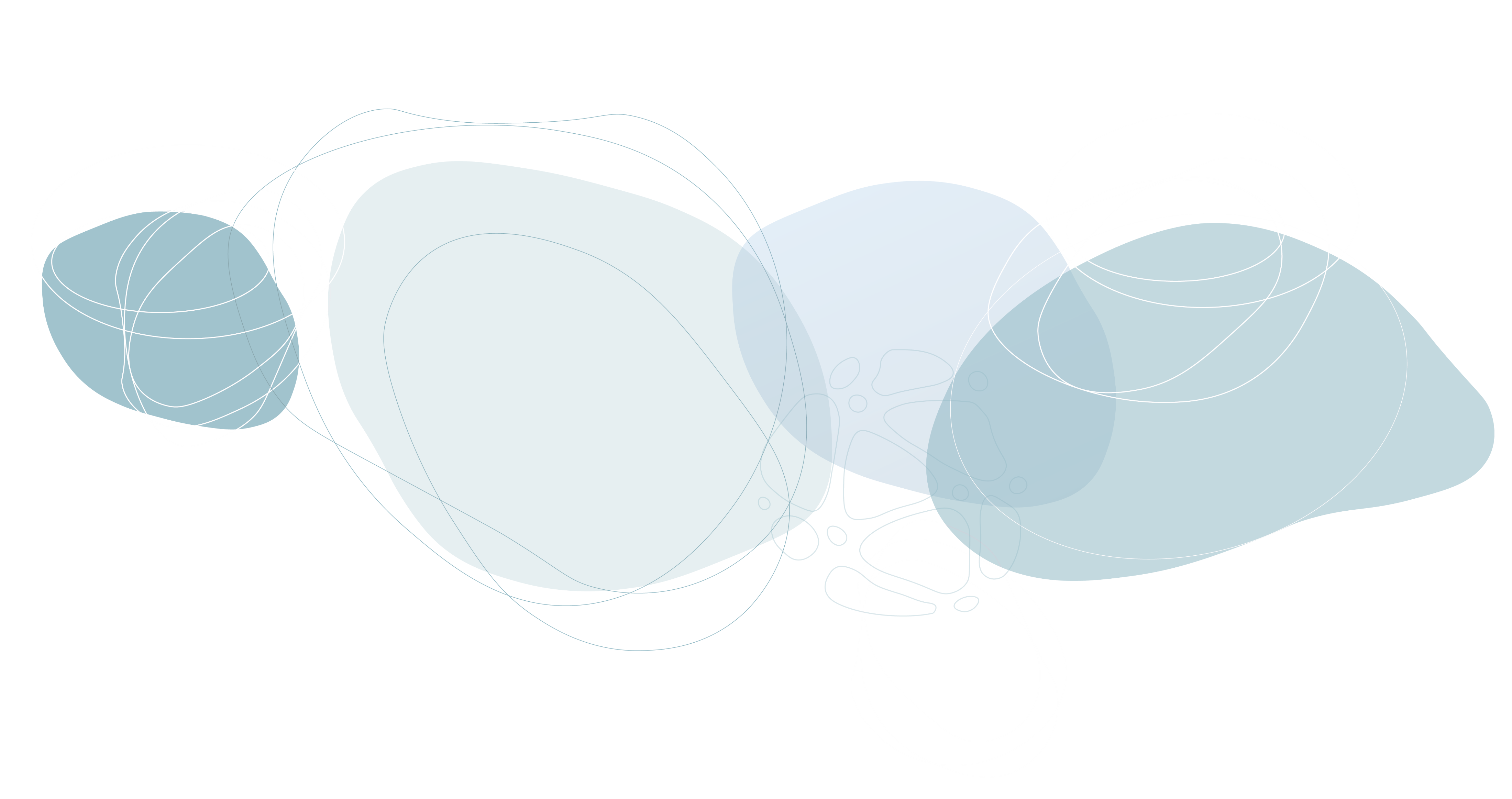 There was not enough time to discuss all the issues and they can be further explored in future collaborations.
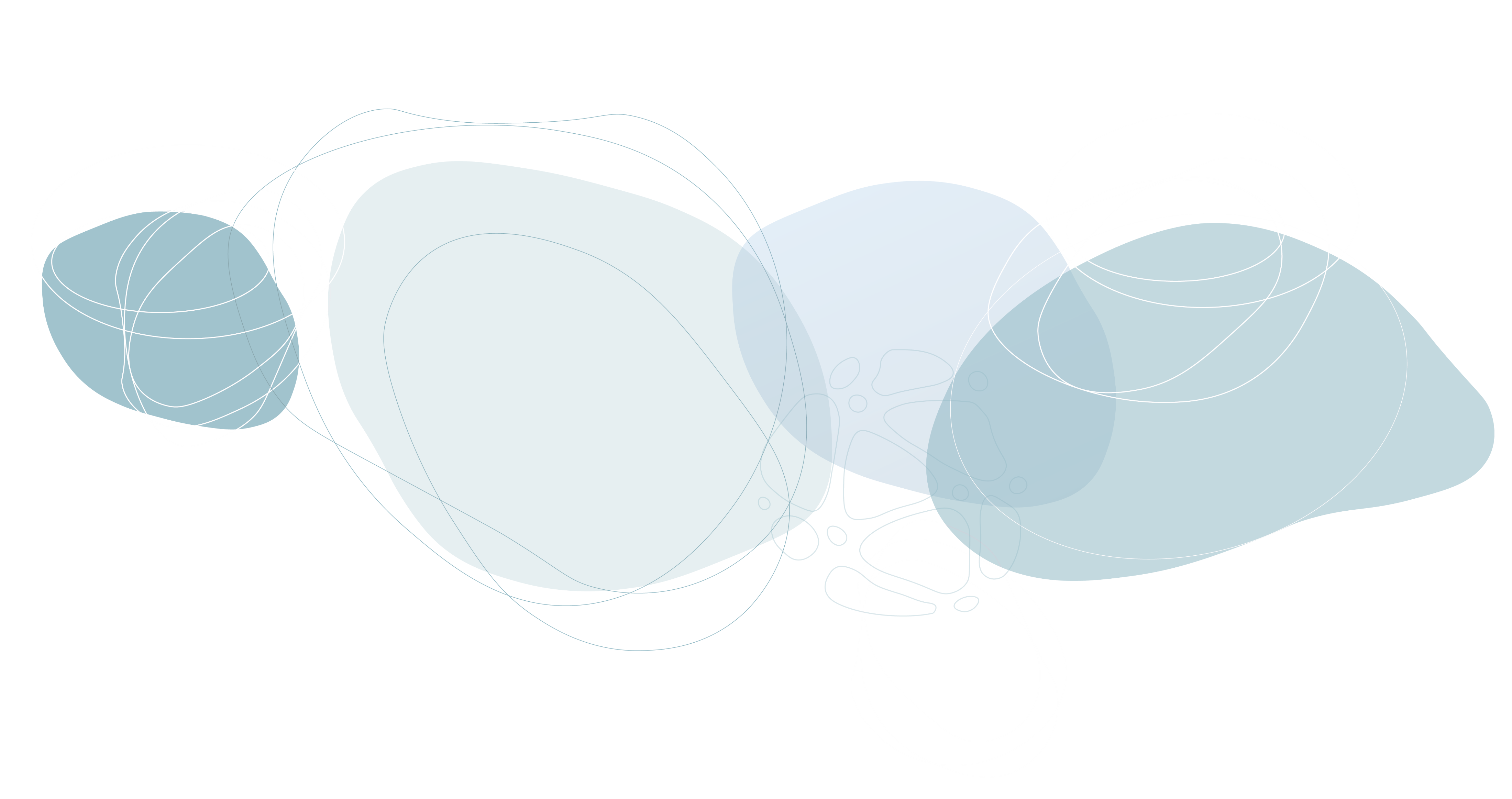 Field visits VEYRIGNAC, GAULE AND MAUZAC
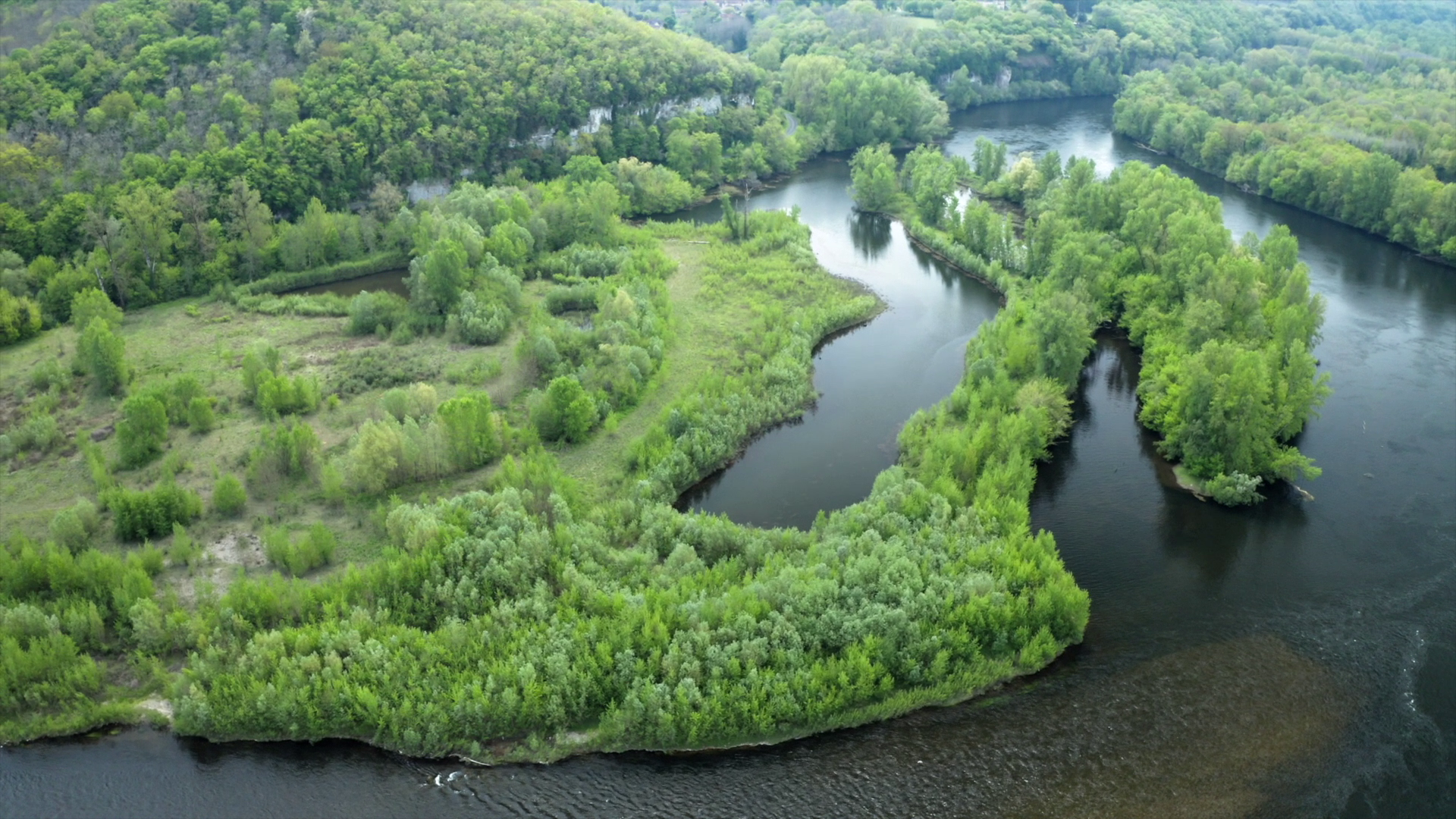 Mauzac dam: 
Example of sediment management project
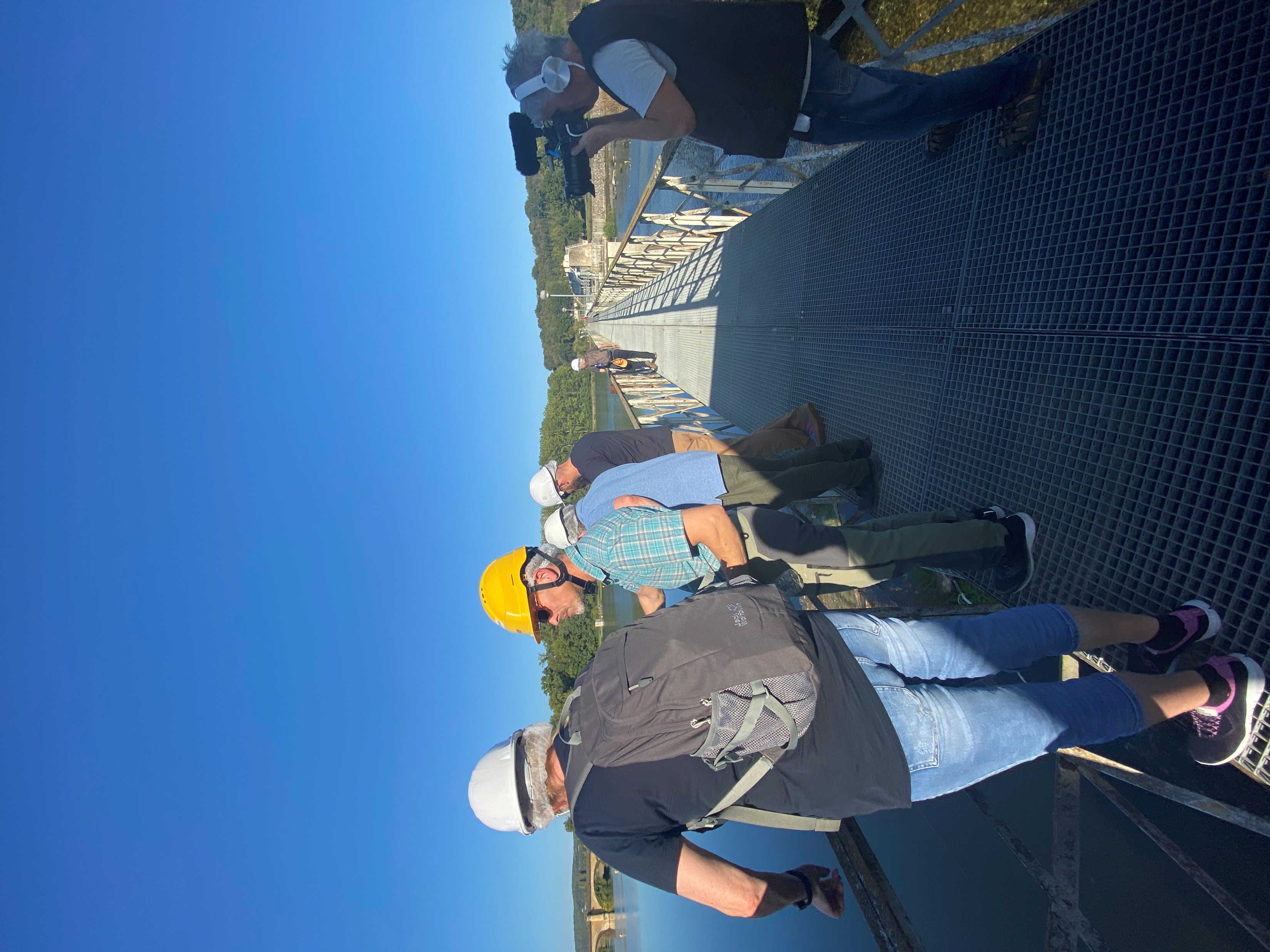 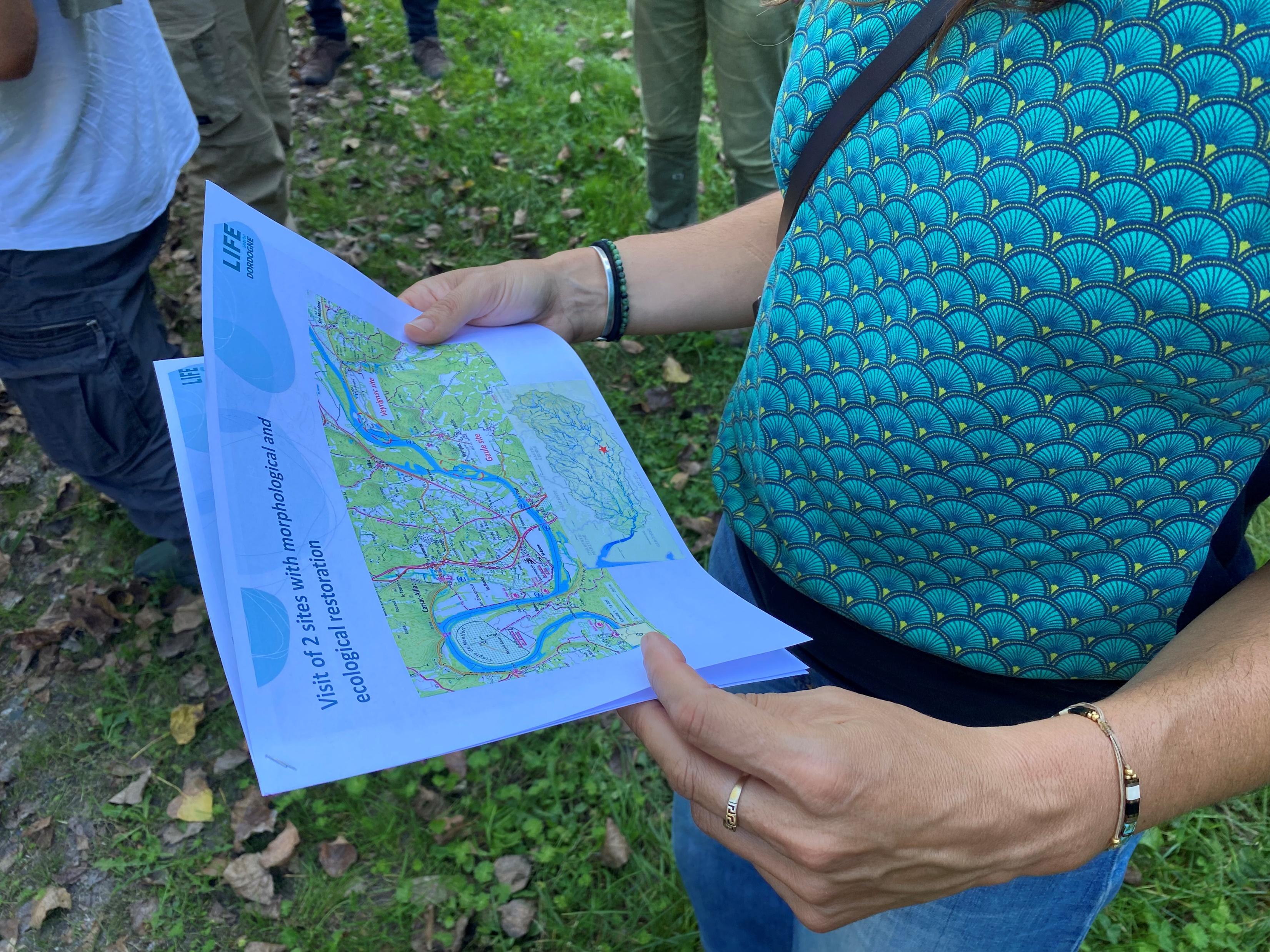 Veyrignac and Gaule: 
Example of a fluvial restoration of a site in the Dordogne
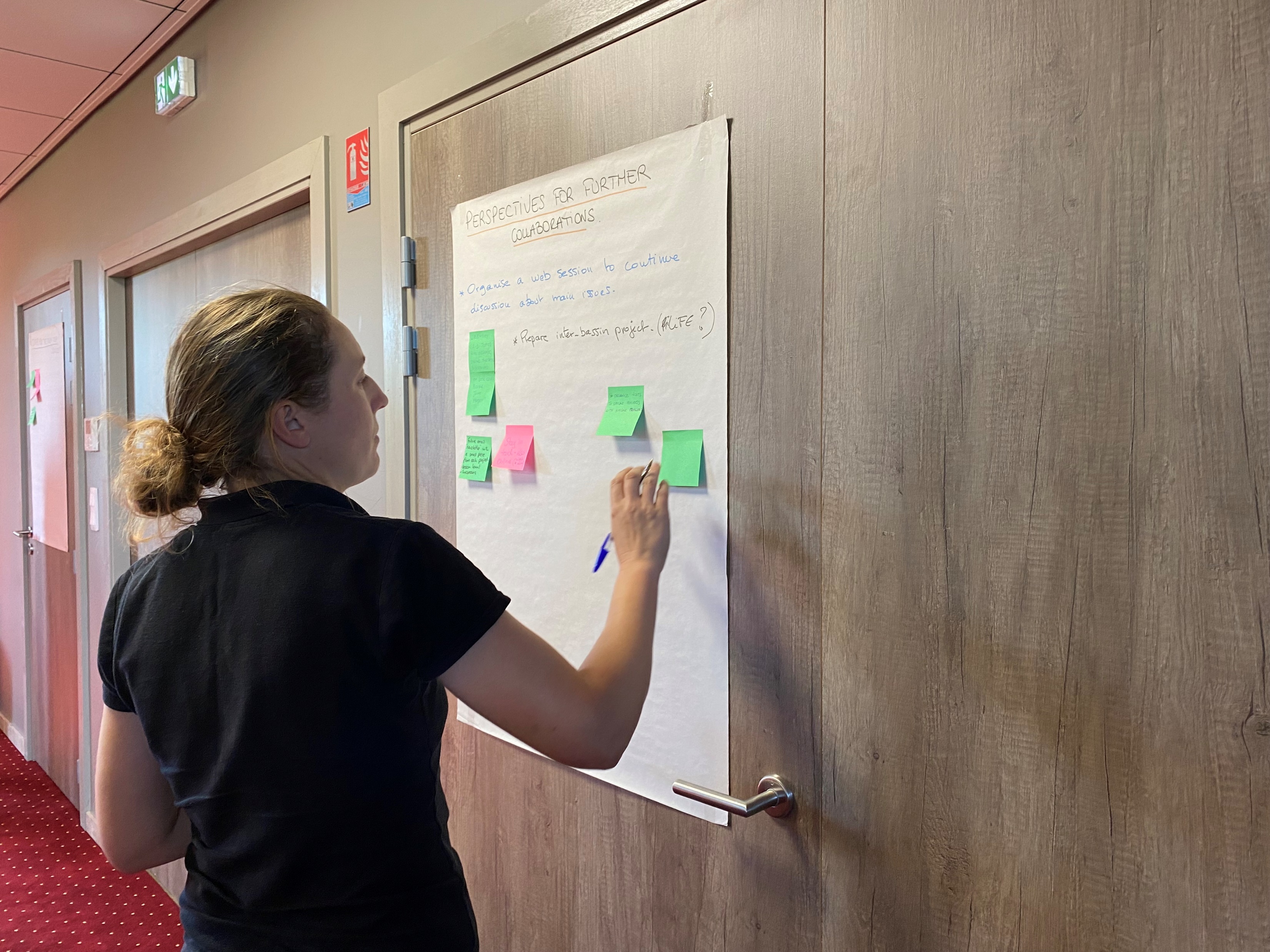 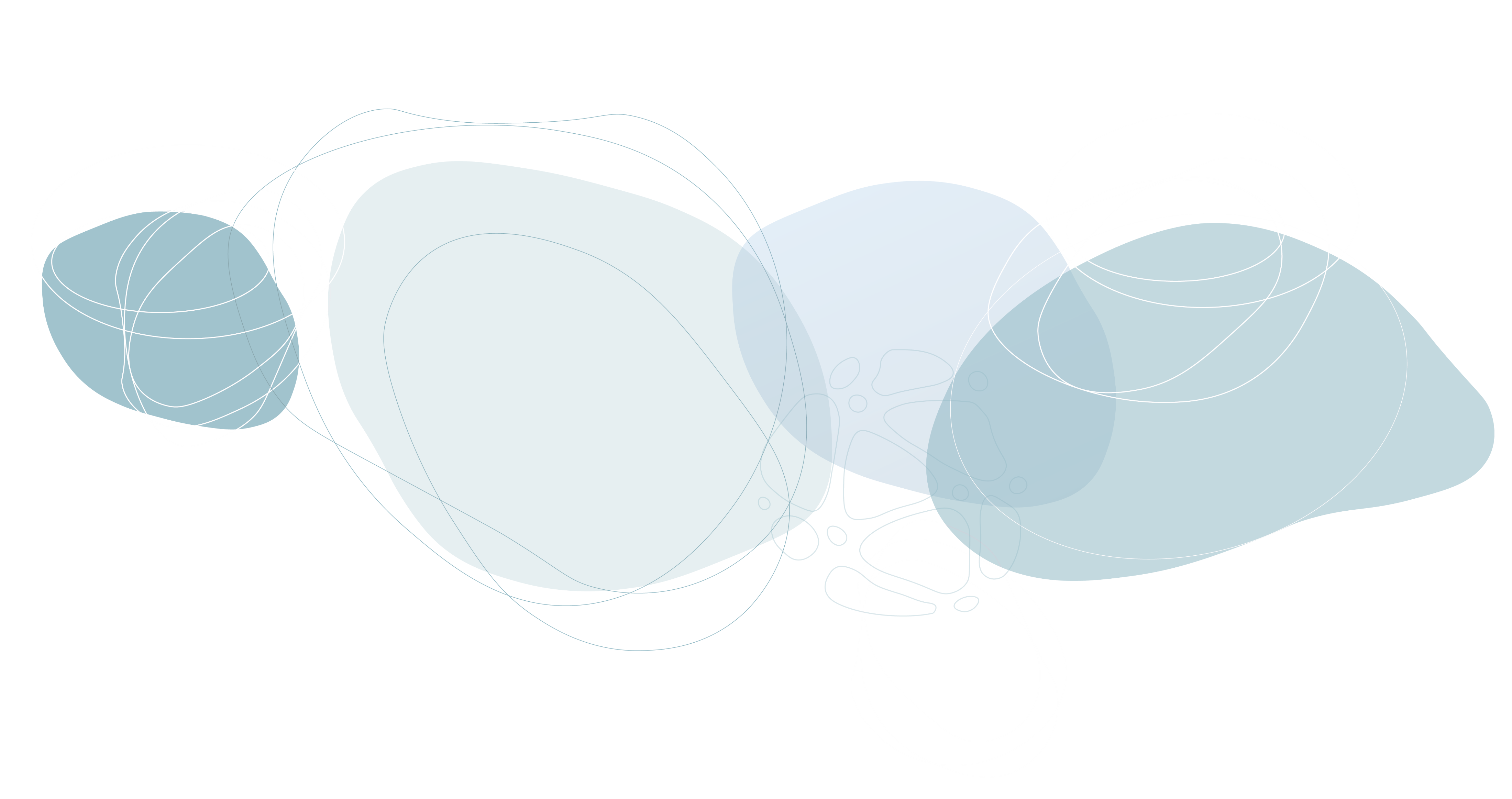 Ideas for the future
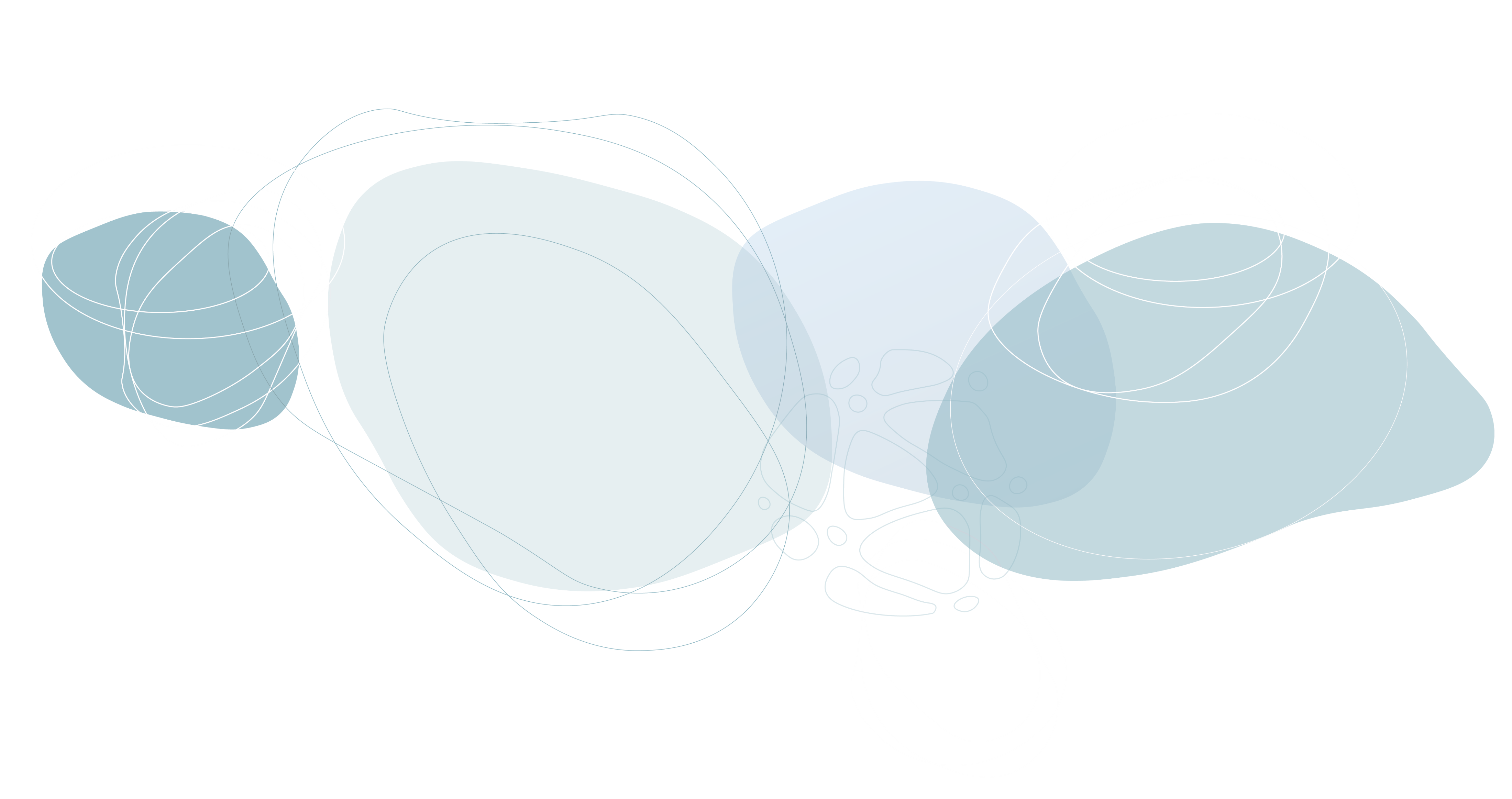 CONCLUSIONS
RIVER EDUCATION: In general, there is a major concern about river education and communication: what and how can we address it to make it effective?
SOCIAL ACCEPTANCE: how to make stakeholders in society better understand river restoration projects and feel called upon to participate
LAND OWNERSHIP AND ACQUISITION: the importance of compiling the best ideas on how to deal with land purchases
KEEPING IN TOUCH!: keep in touch with the European river managers of the projects to learn more from their experiences and how we can improve
Life Dordogne Guide: 
WHAT’S NEXT?
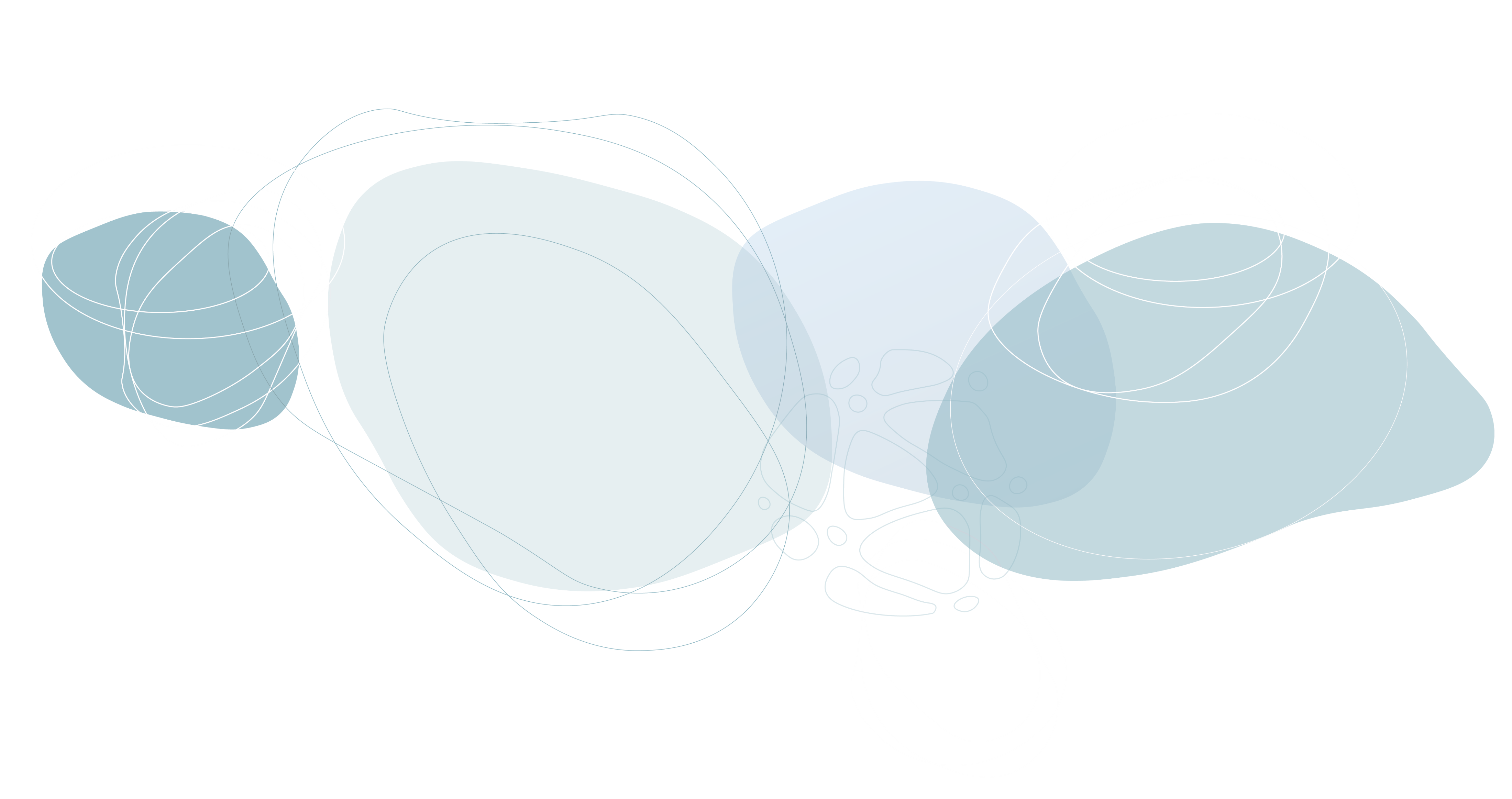 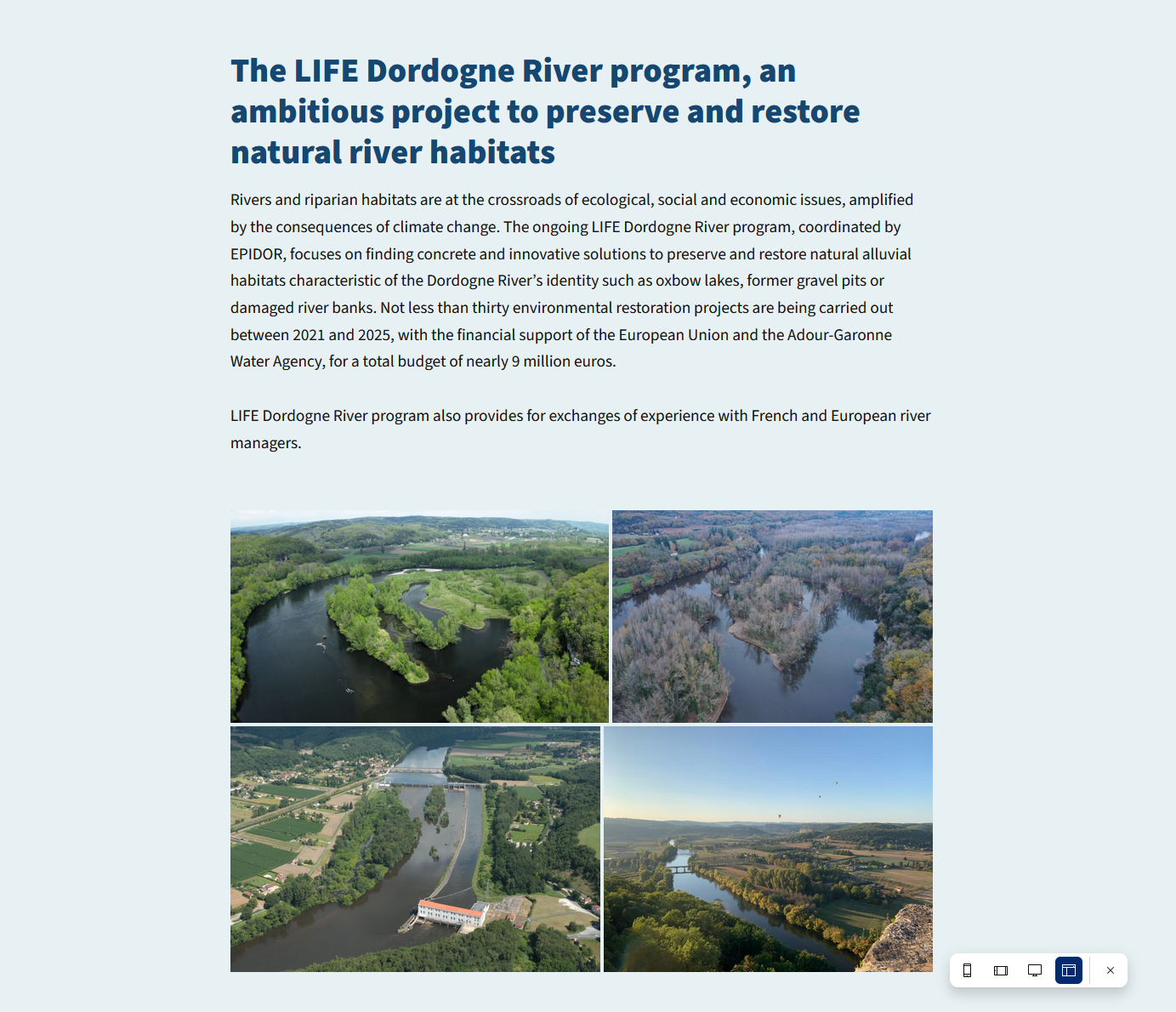 Showing the 8 rivers and THE RESULTS OF THE WORKSHOP
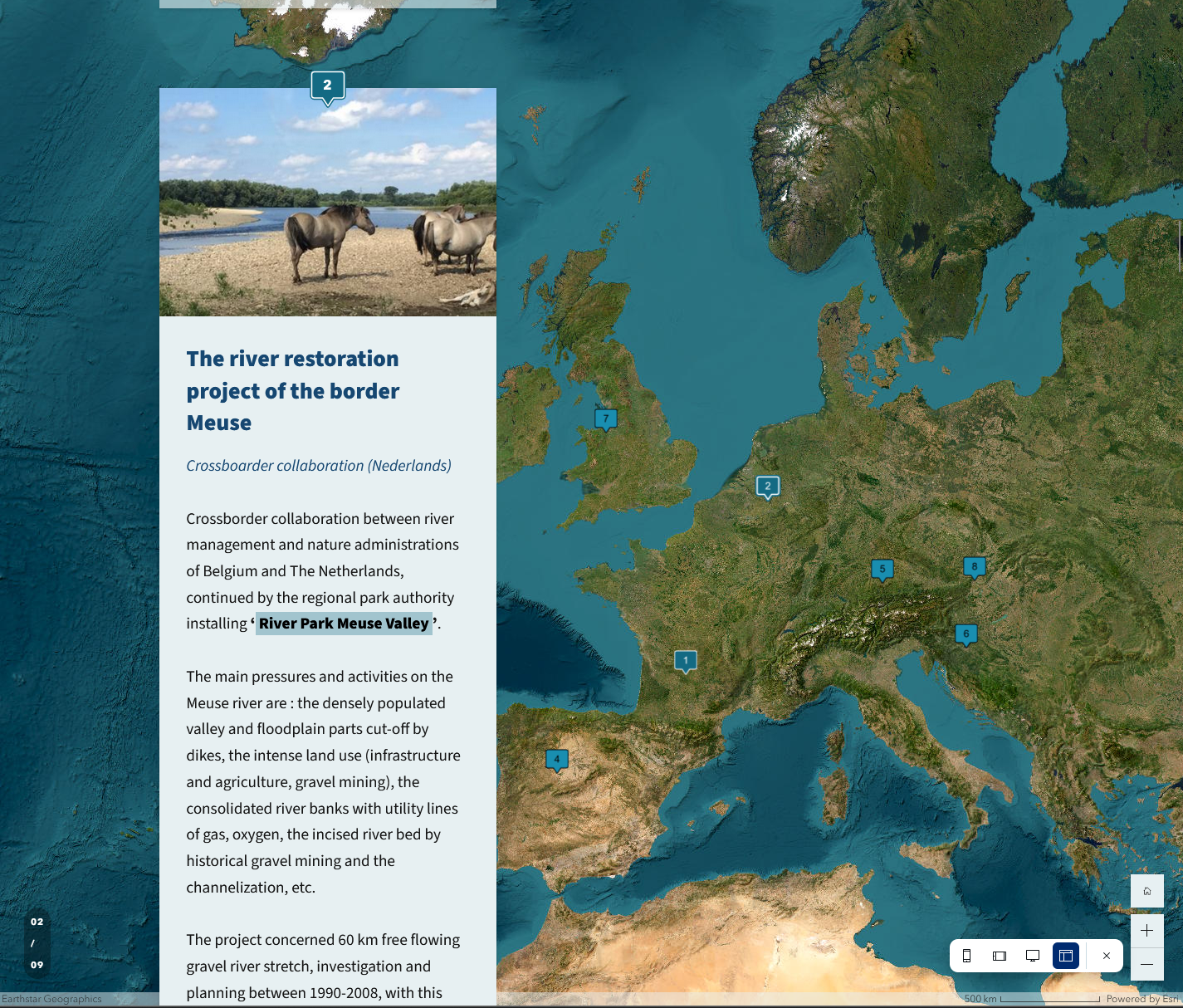 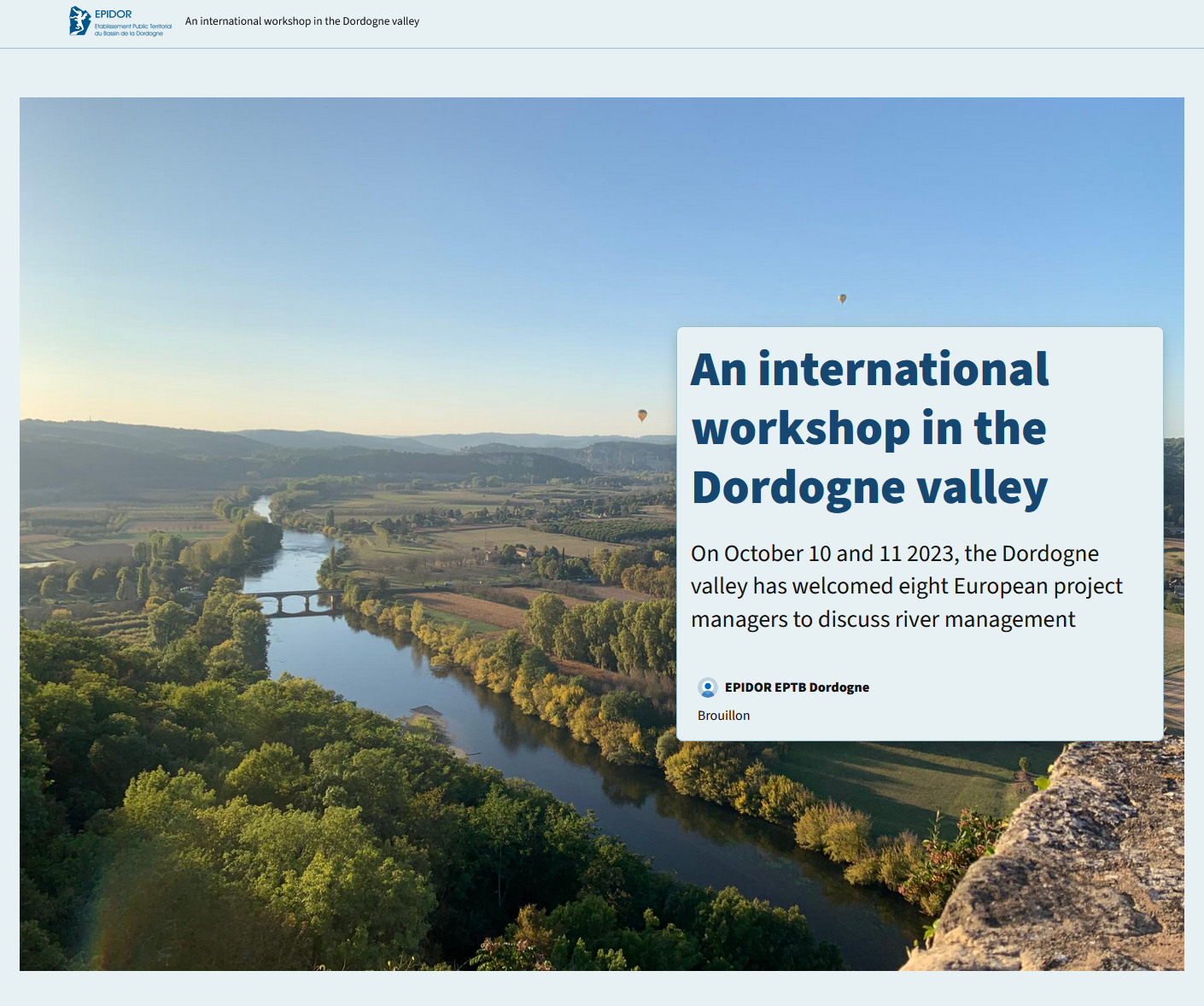 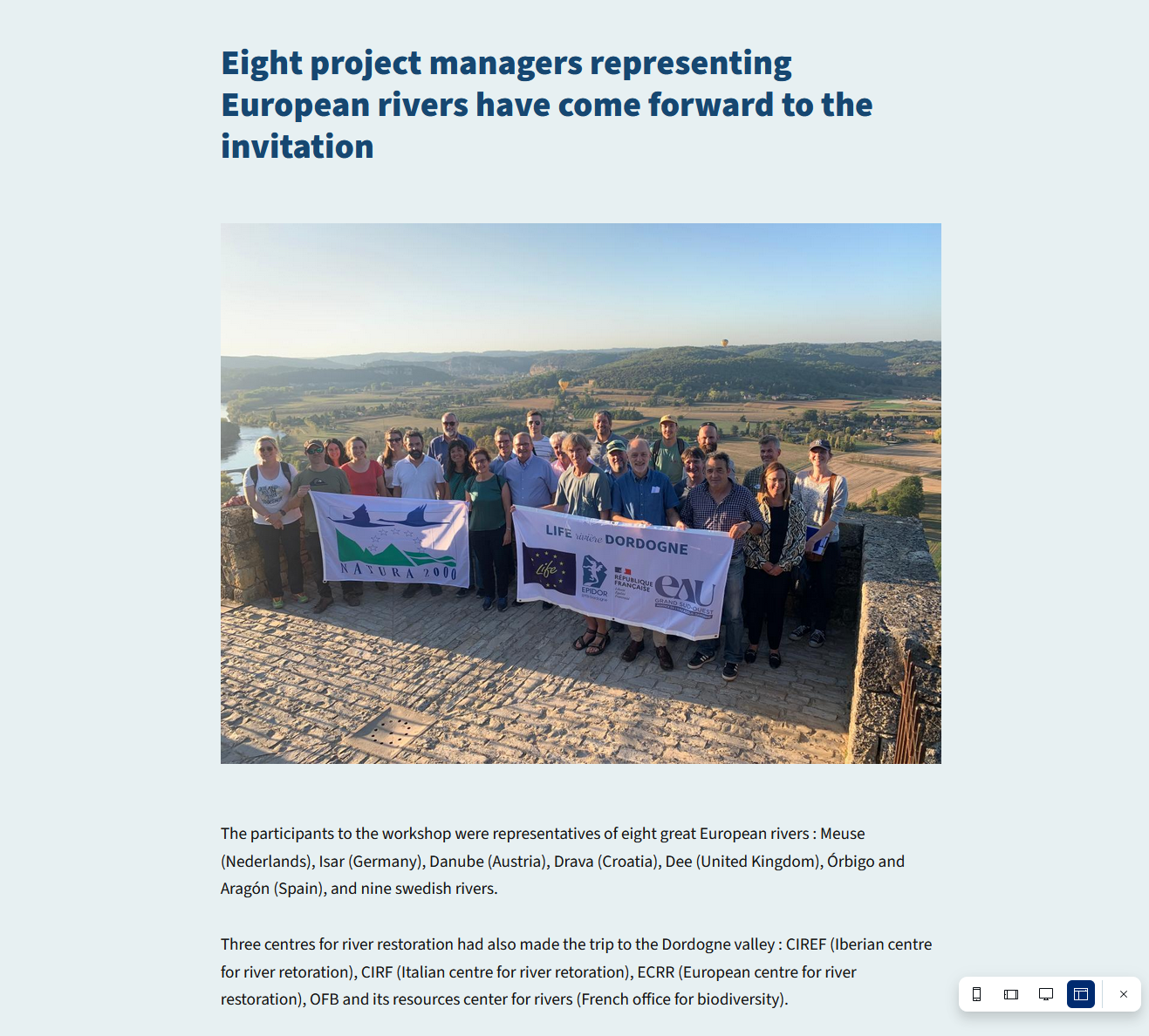 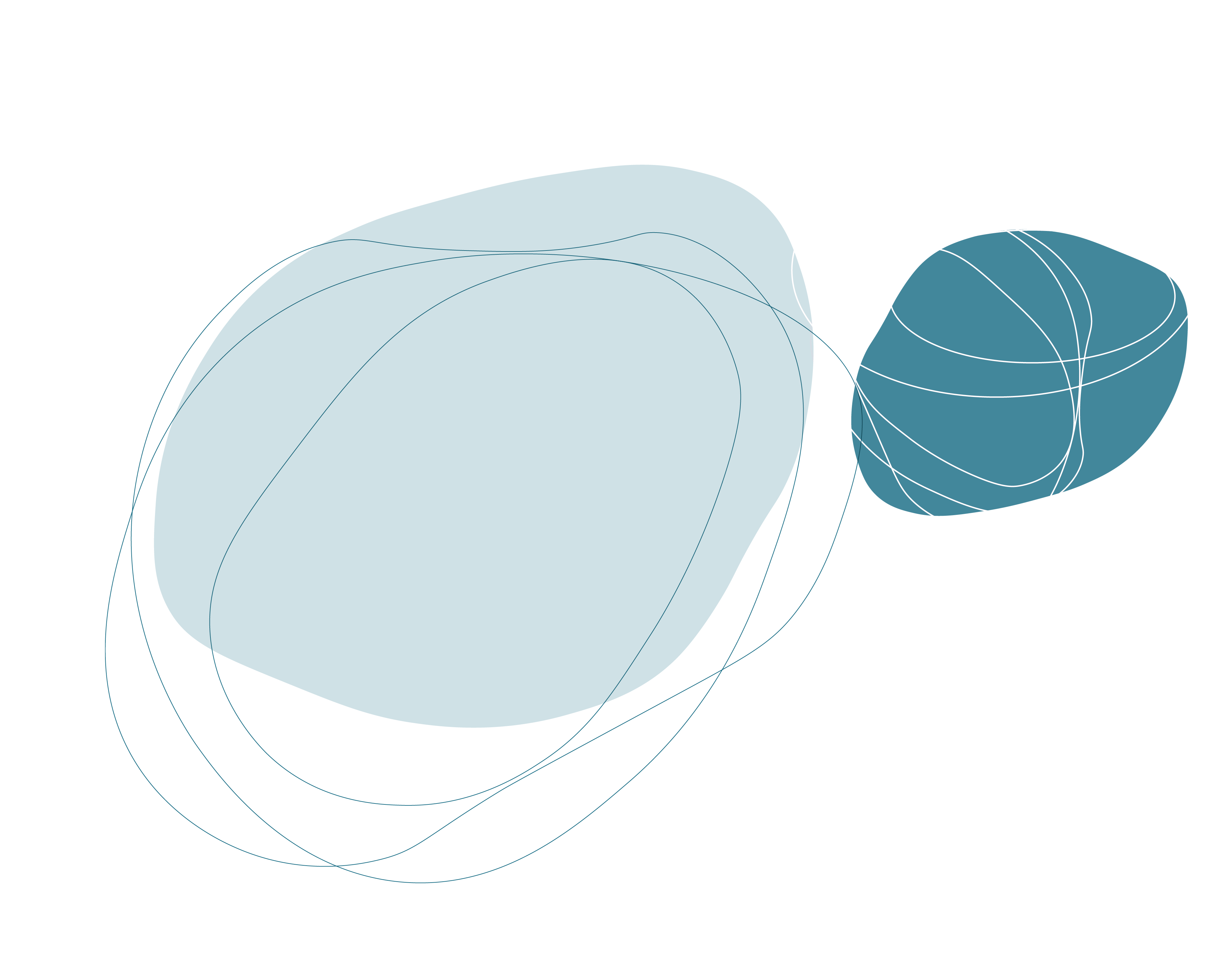 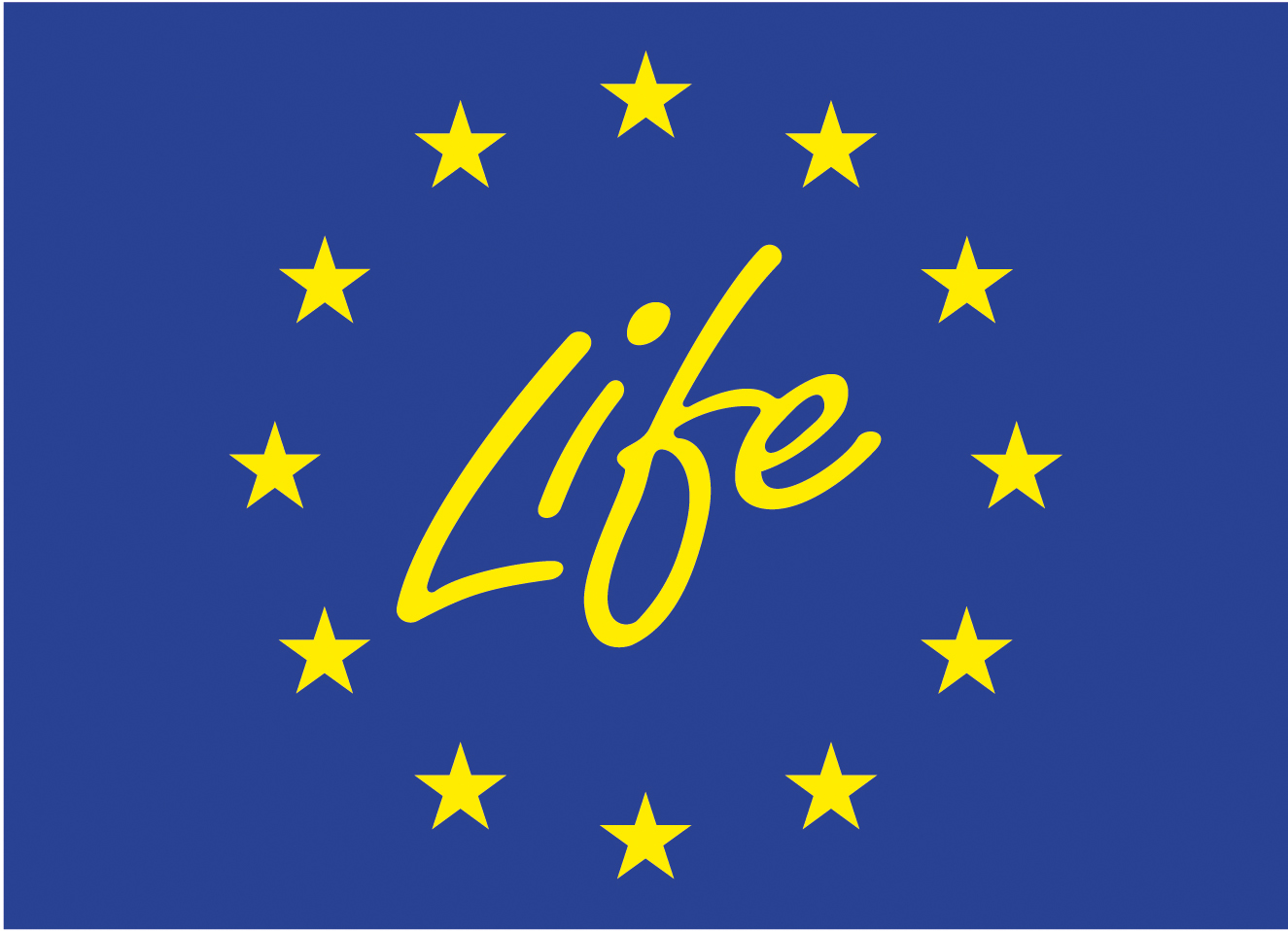 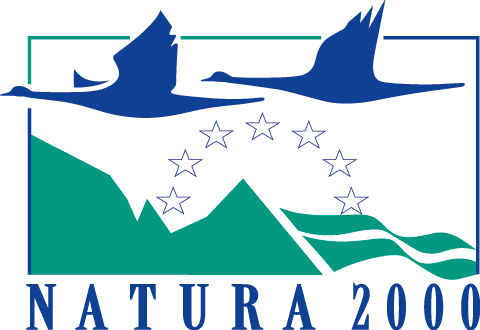 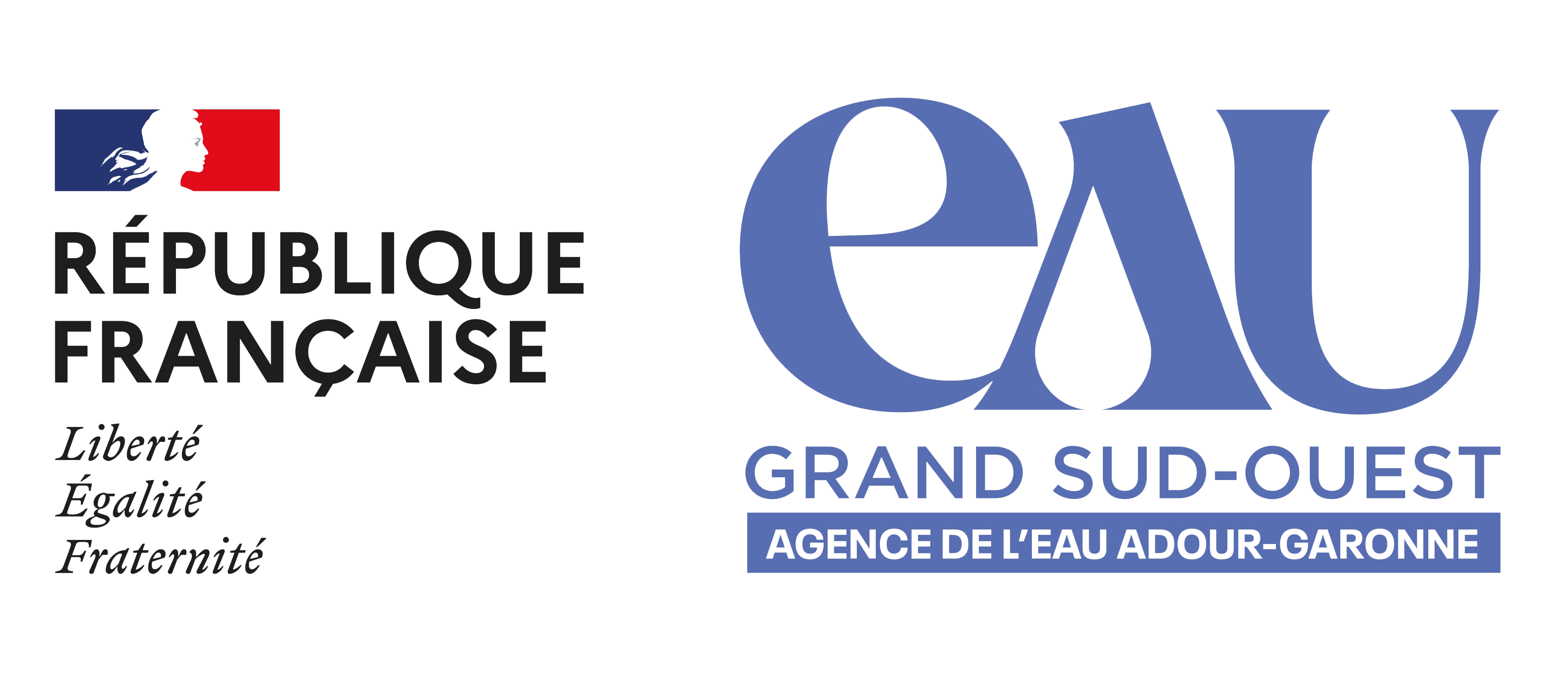 Le projet LIFE rivière Dordogne bénéficie du soutien financier de l’Union Européenne et de l’Agence de l’eau Adour-Garonne
LIFE DORDOGNE INTERNATIONAL WORKSHOP
10-11 October 2023 – Perigord – France
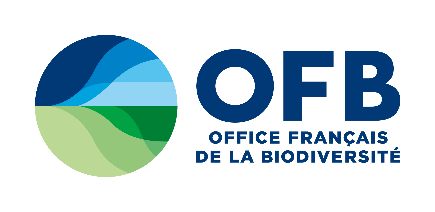 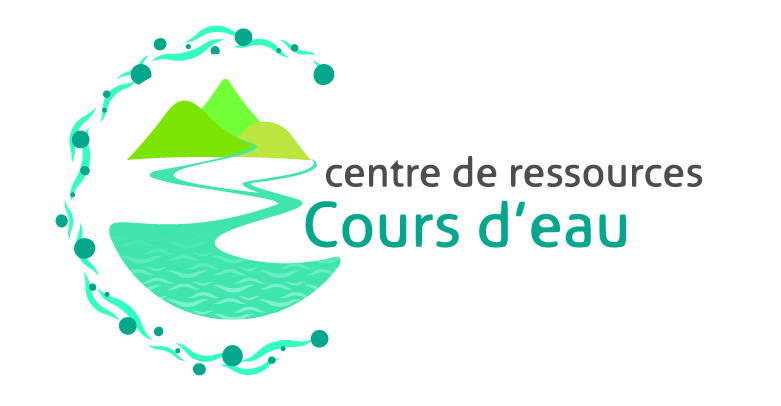 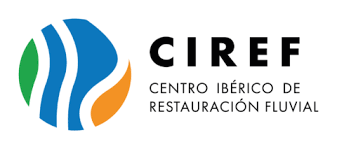 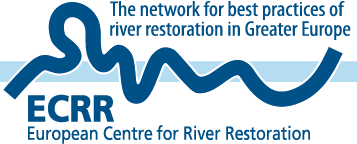 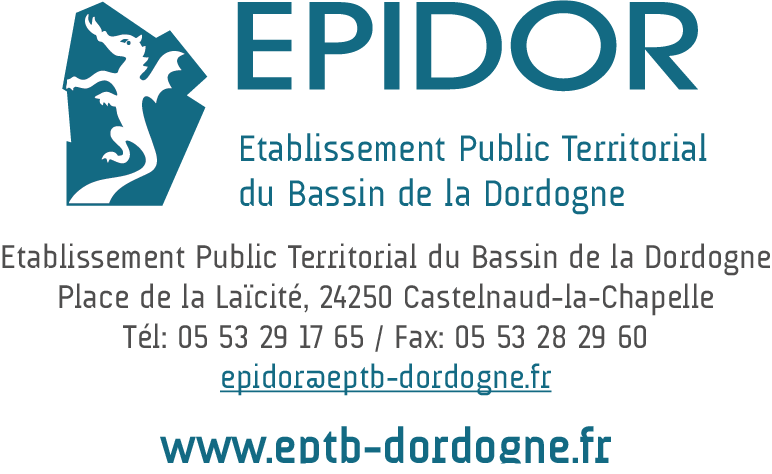